A társadalom 70%-át érinti

Túlzott energiafelhasználás az intézményekben (óvodák, iskolák, munkahelyek)
Probléma
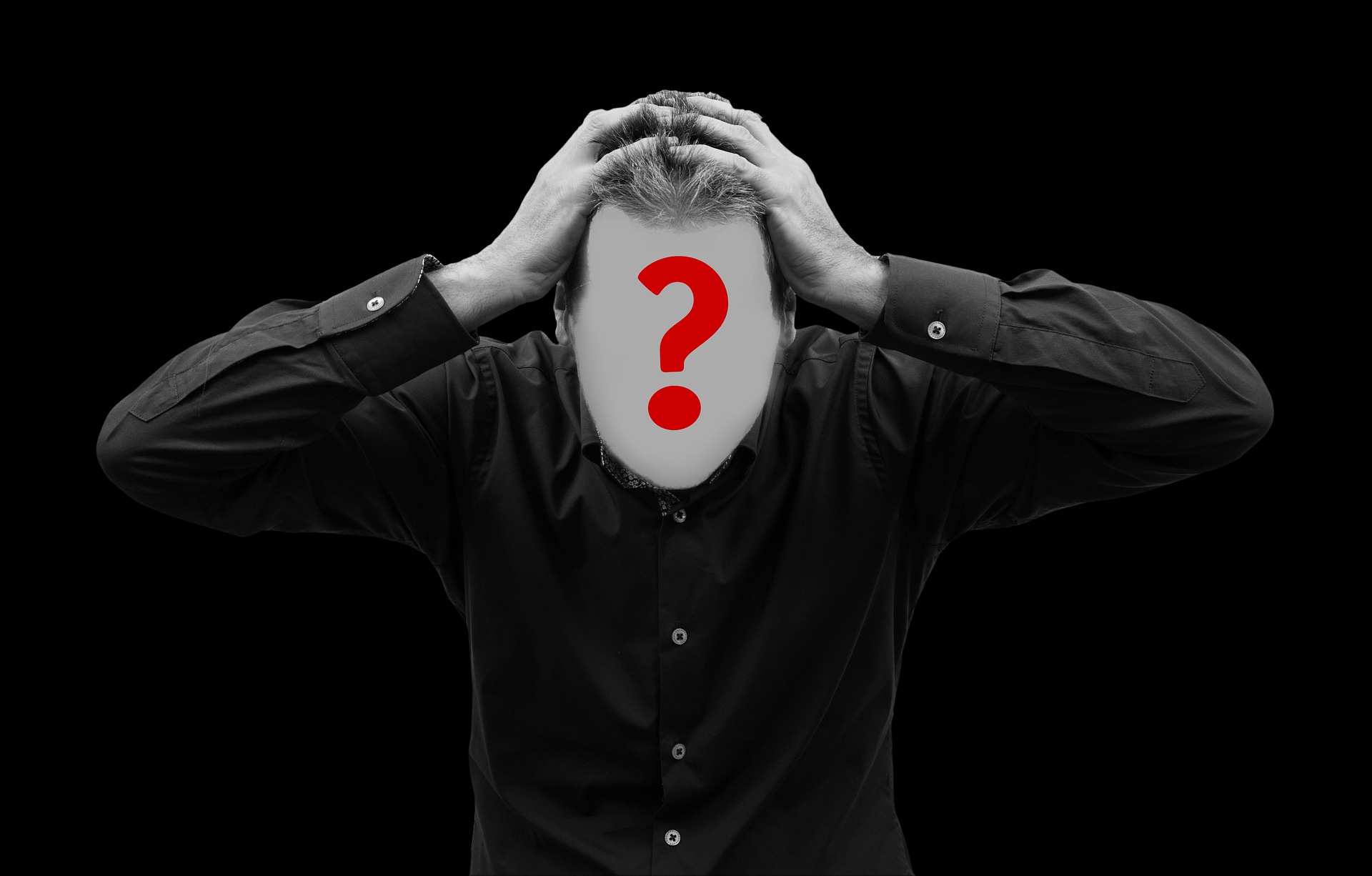 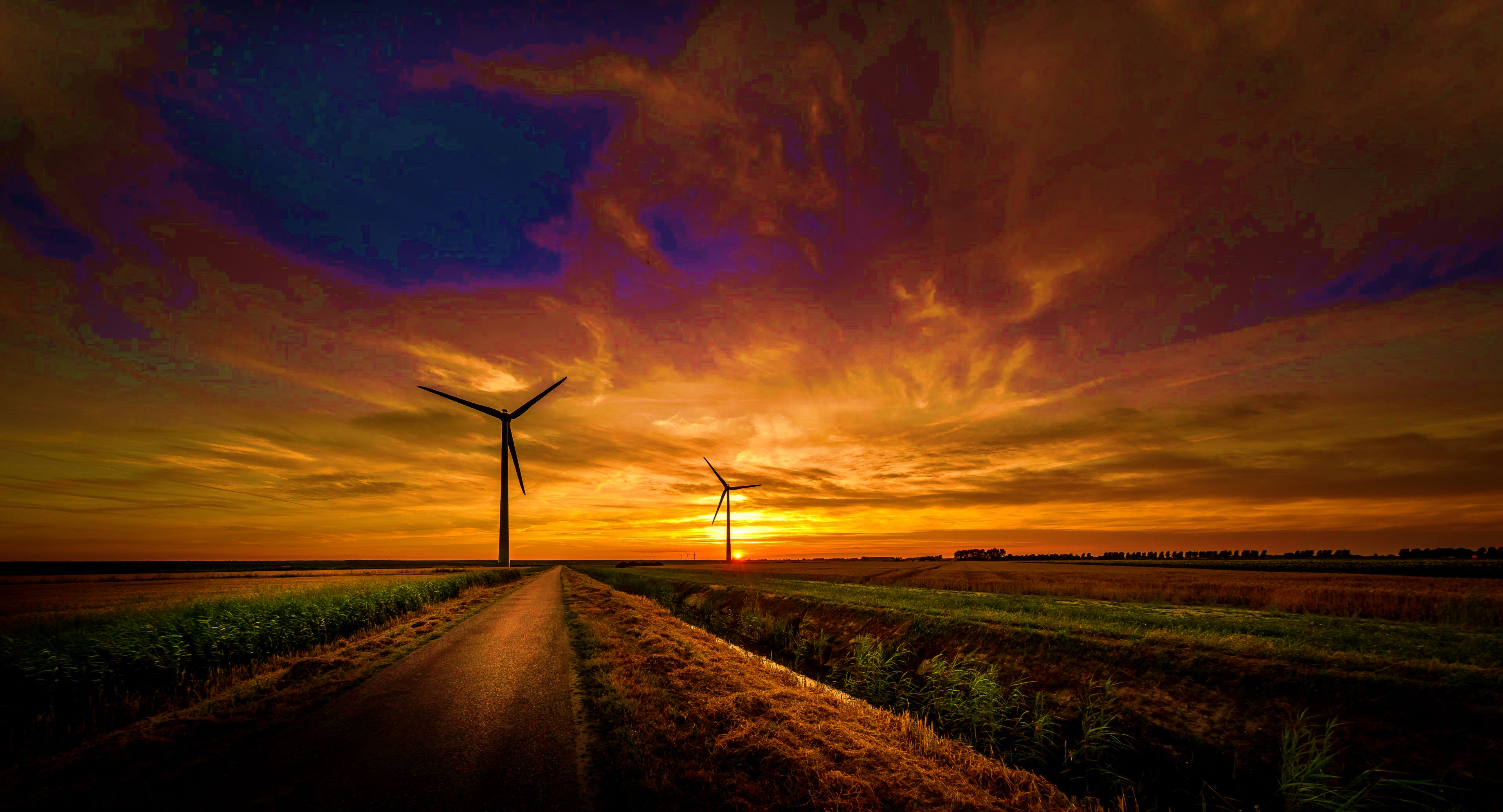 A "Második otthonunk"
Energiatudatos intézmények
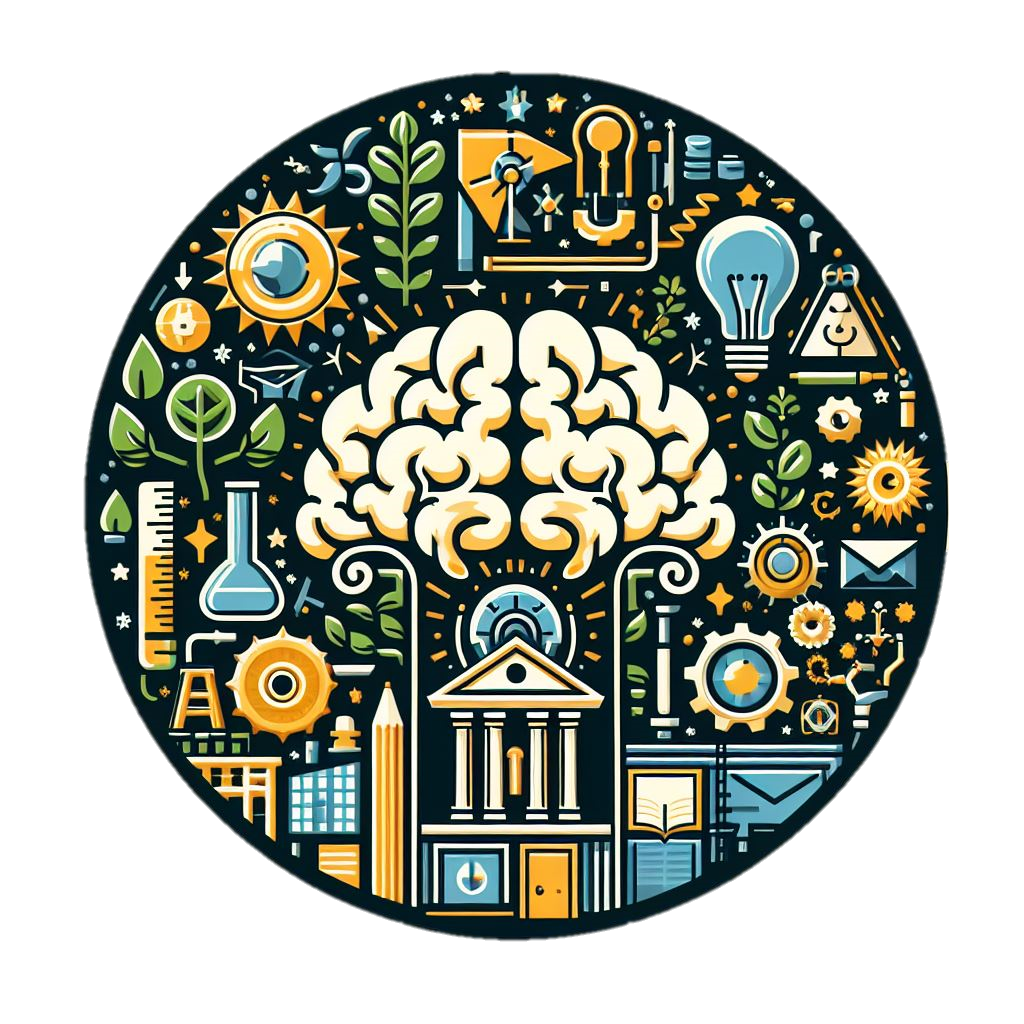 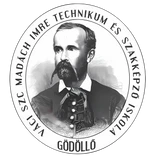 Cogito Ergo Sum
Az energiatudatosság nincs előtérbe helyezve

Jelentős energiapazarlás
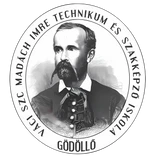 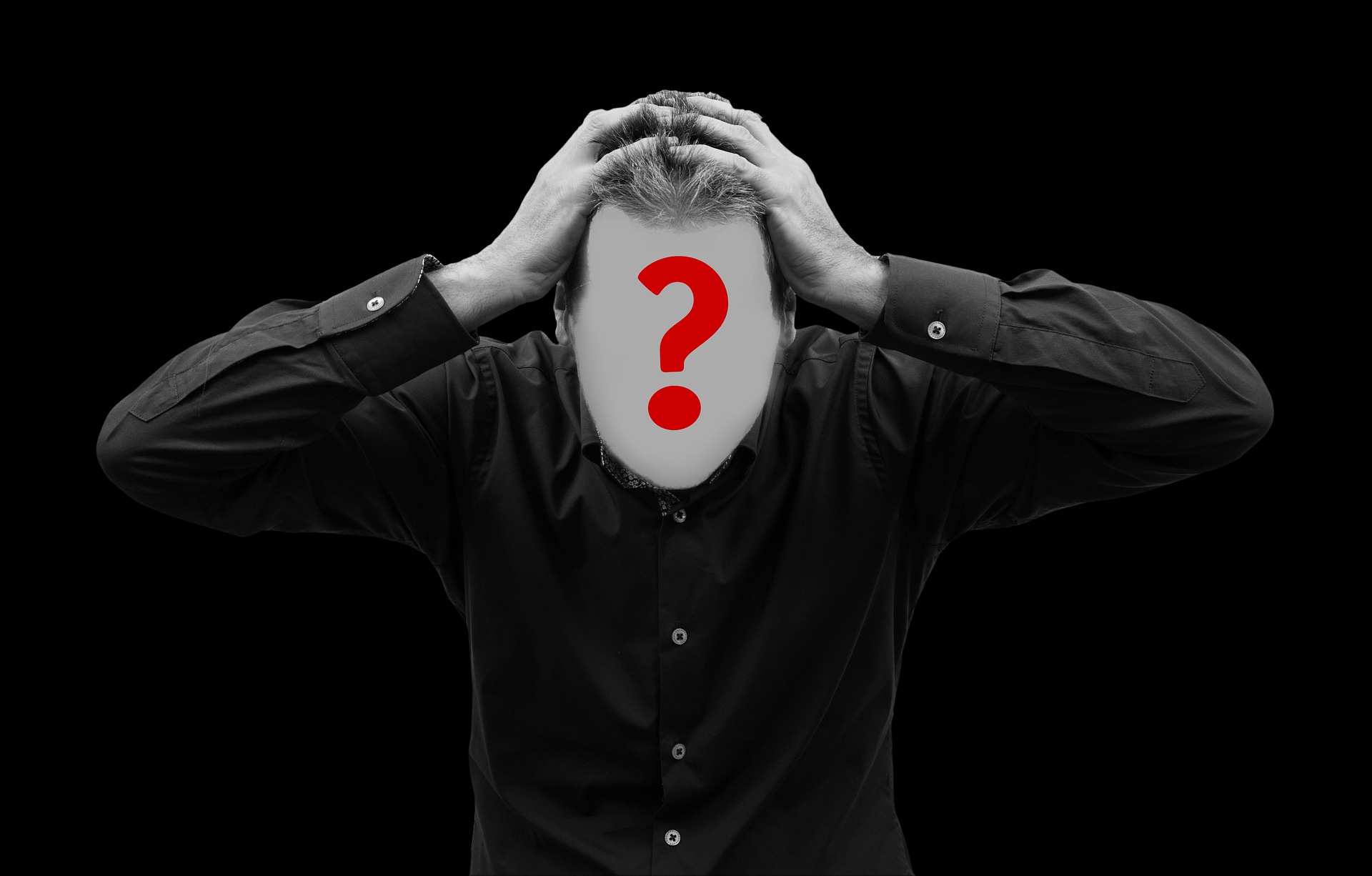 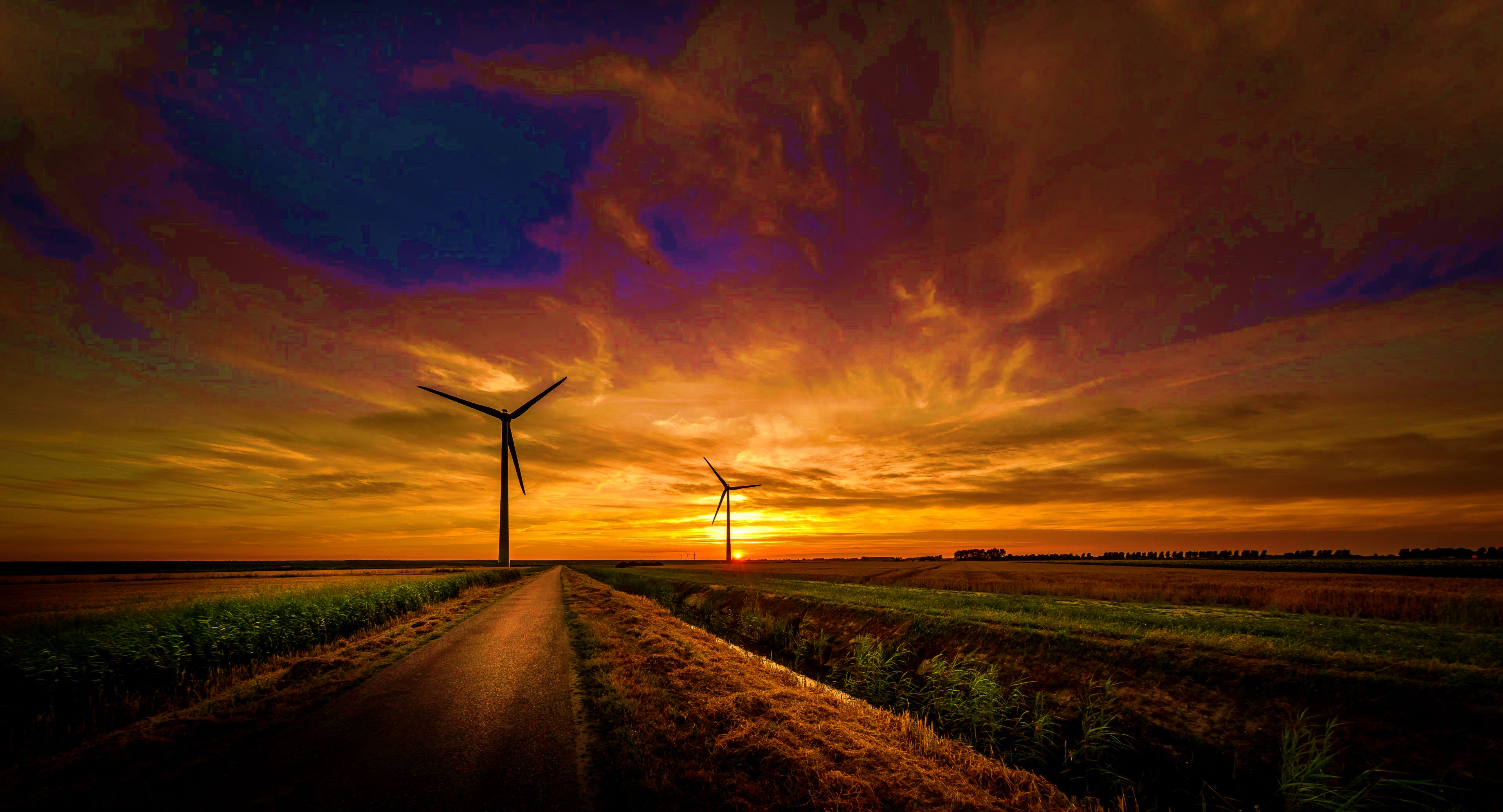 A társadalom 70%-át érinti

Túlzott energiafelhasználás az intézményekben (óvodák, iskolák, munkahelyek)
Probléma
A "Második otthonunk"
Megoldás
Megoldás
Energiatudatos intézmények
A mi célunk a 21. századi ember koncepcióját megreformálni a megújuló energiaforrásokkal
A megújuló energiaforrások bevezetése a mindennapi gondolkodásba
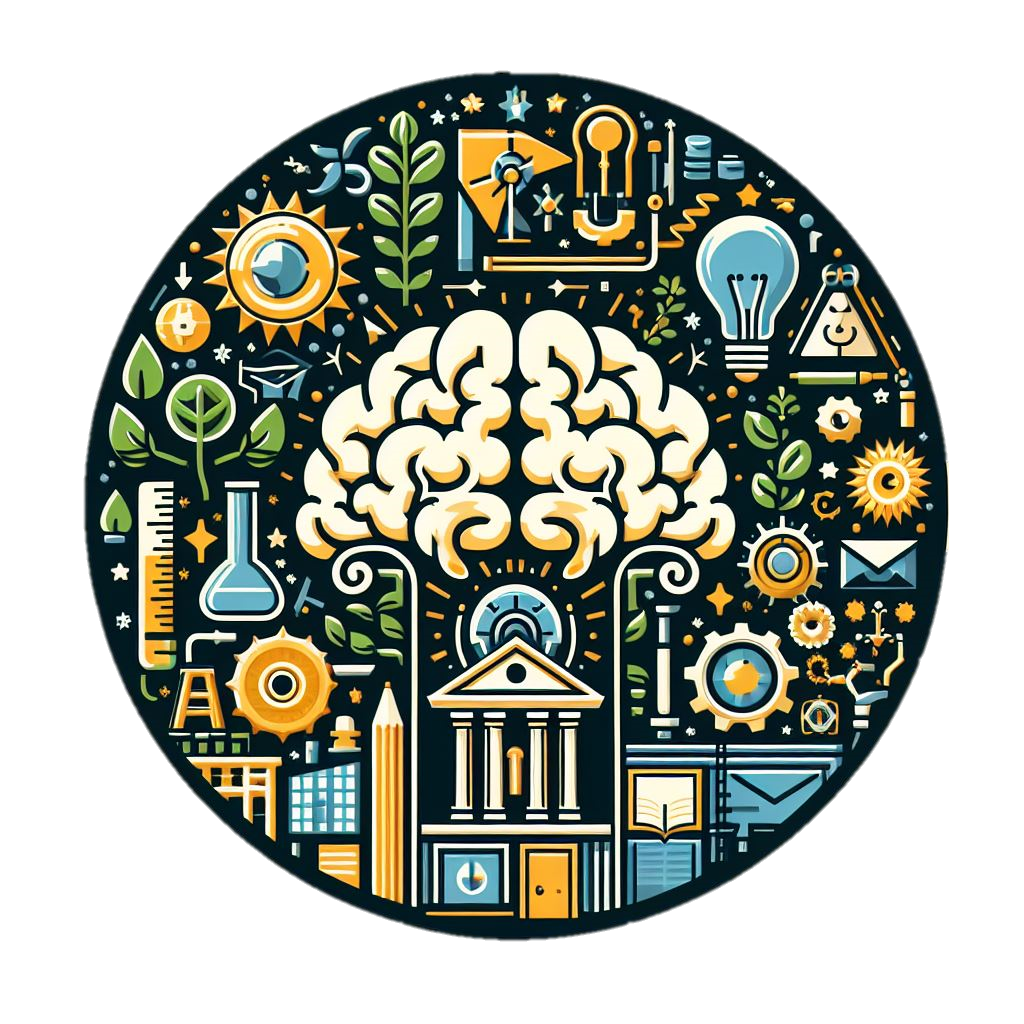 Az energiatudatosság nincs előtérbe helyezve

Jelentős energiapazarlás
Cogito Ergo Sum
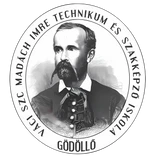 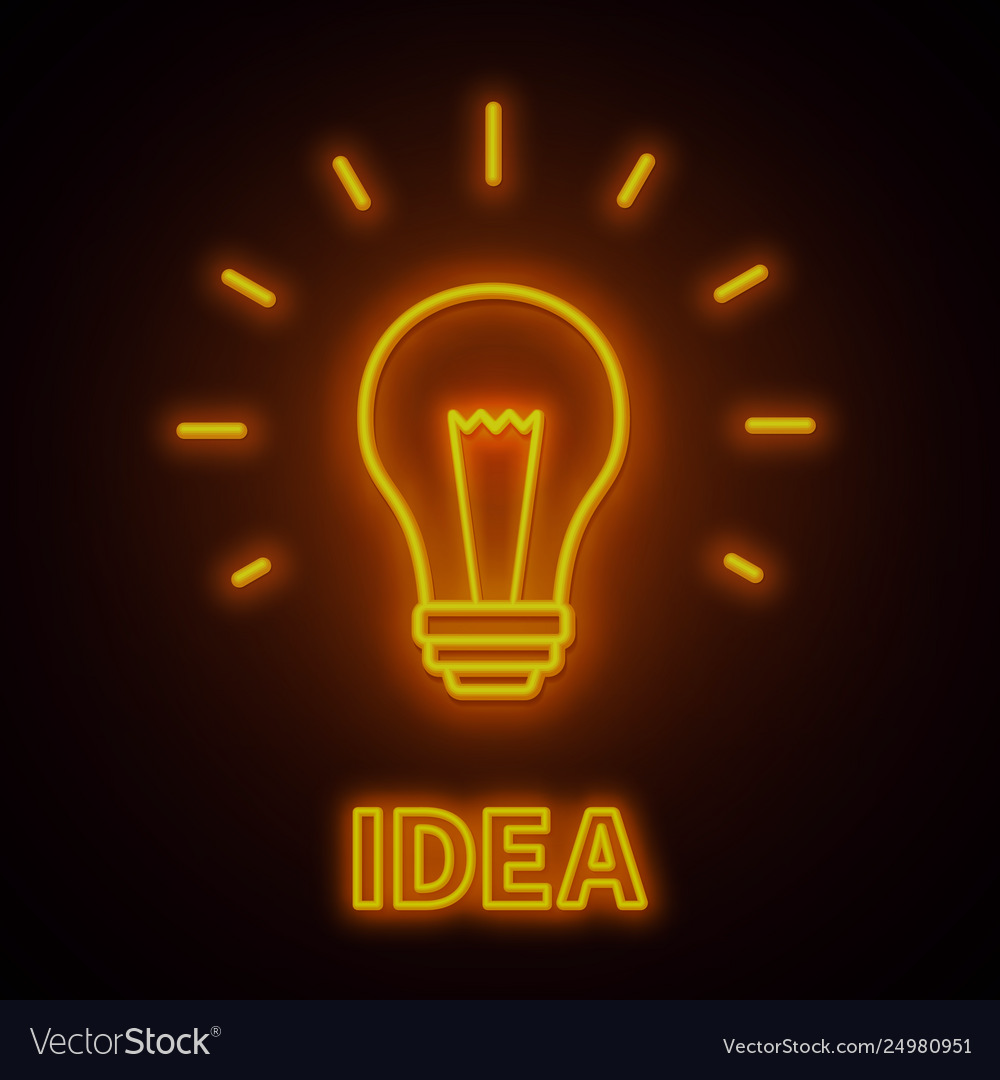 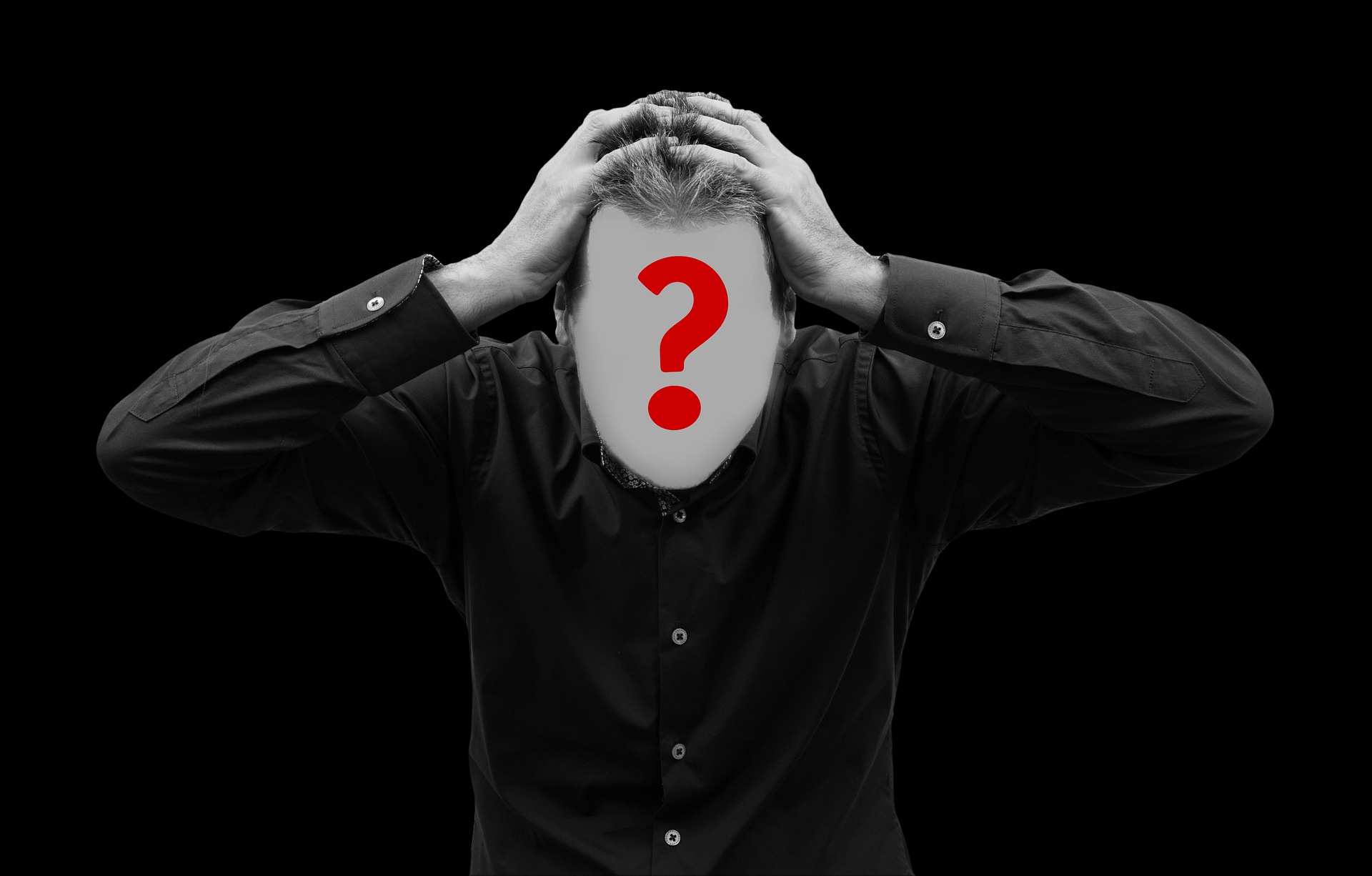 A társadalom 70%-át érinti

Túlzott energiafelhasználás az intézményekben (óvodák, iskolák, munkahelyek)
Célcsoportok megszólítása
Az energiatudatosság nincs előtérbe helyezve

Jelentős energiapazarlás
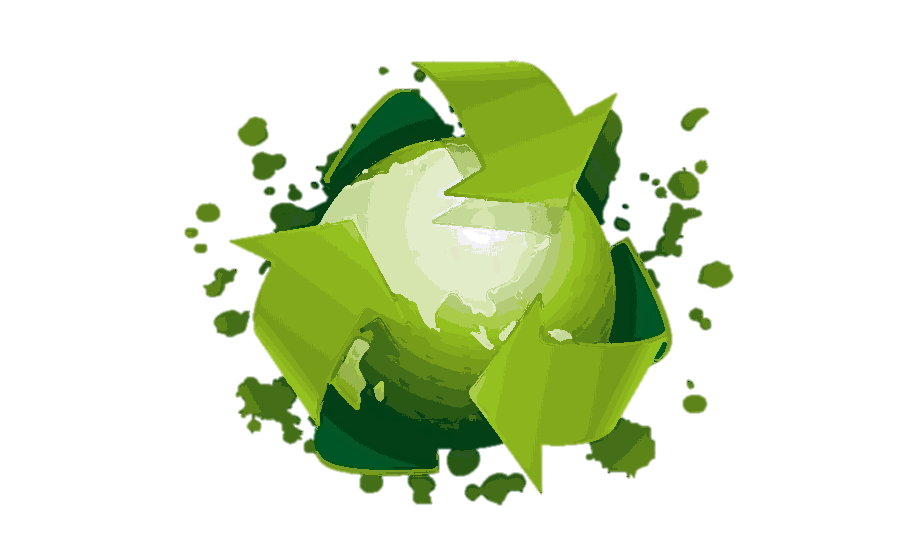 Probléma
Megoldás
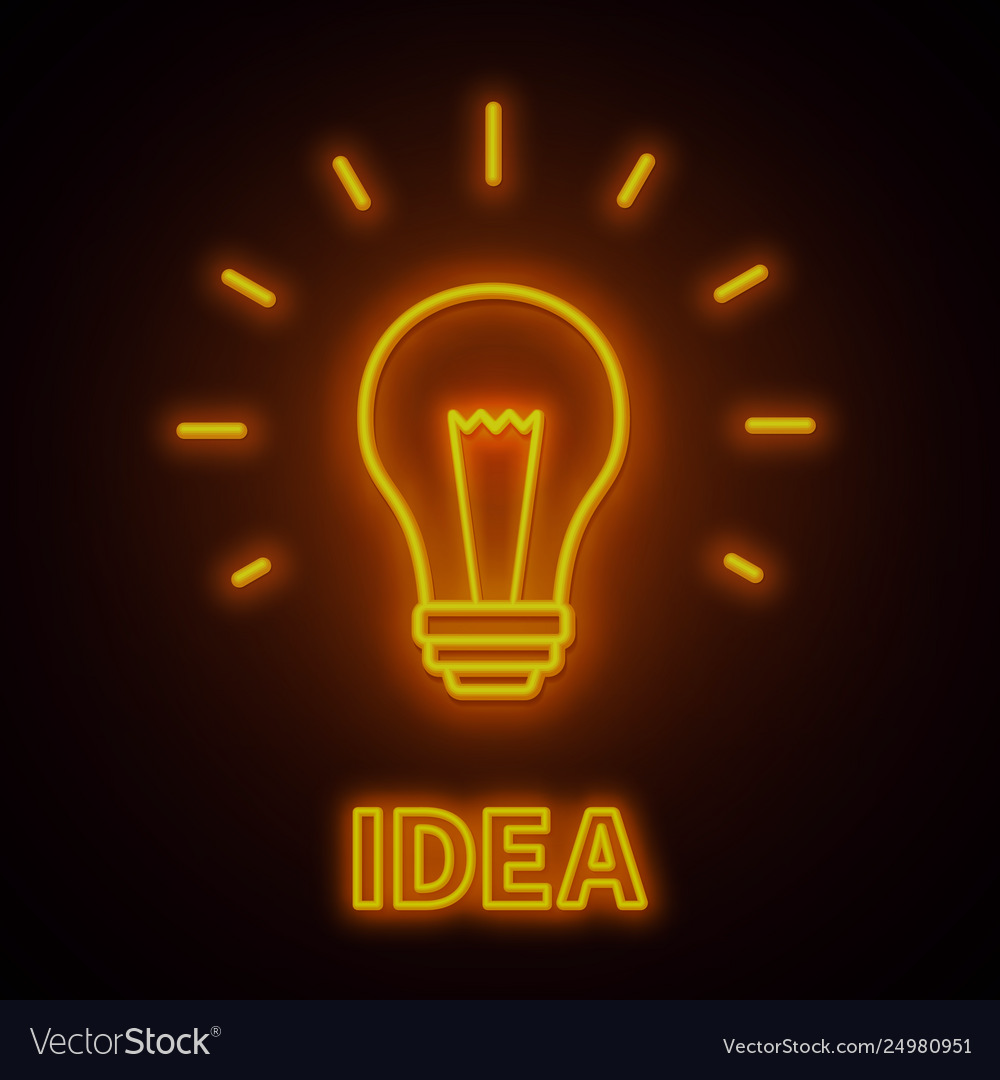 A mi célunk a 21. századi ember koncepcióját megreformálni a megújuló energiaforrásokkal
A megújuló energiaforrások bevezetése a mindennapi gondolkodásba
Azok az intézmények ahol a megújuló energia használat megtérül, megéri az intézménynek befektetni
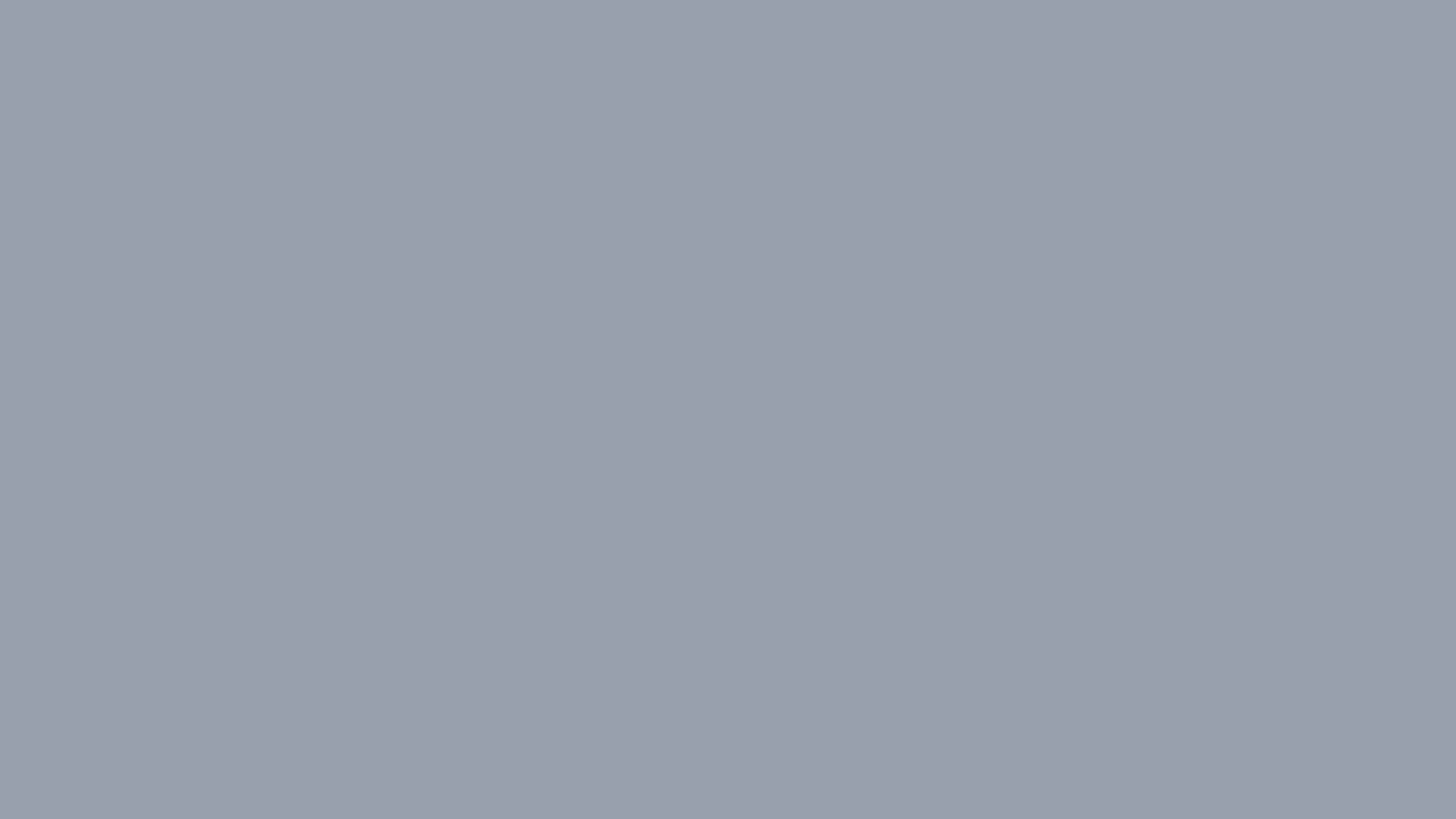 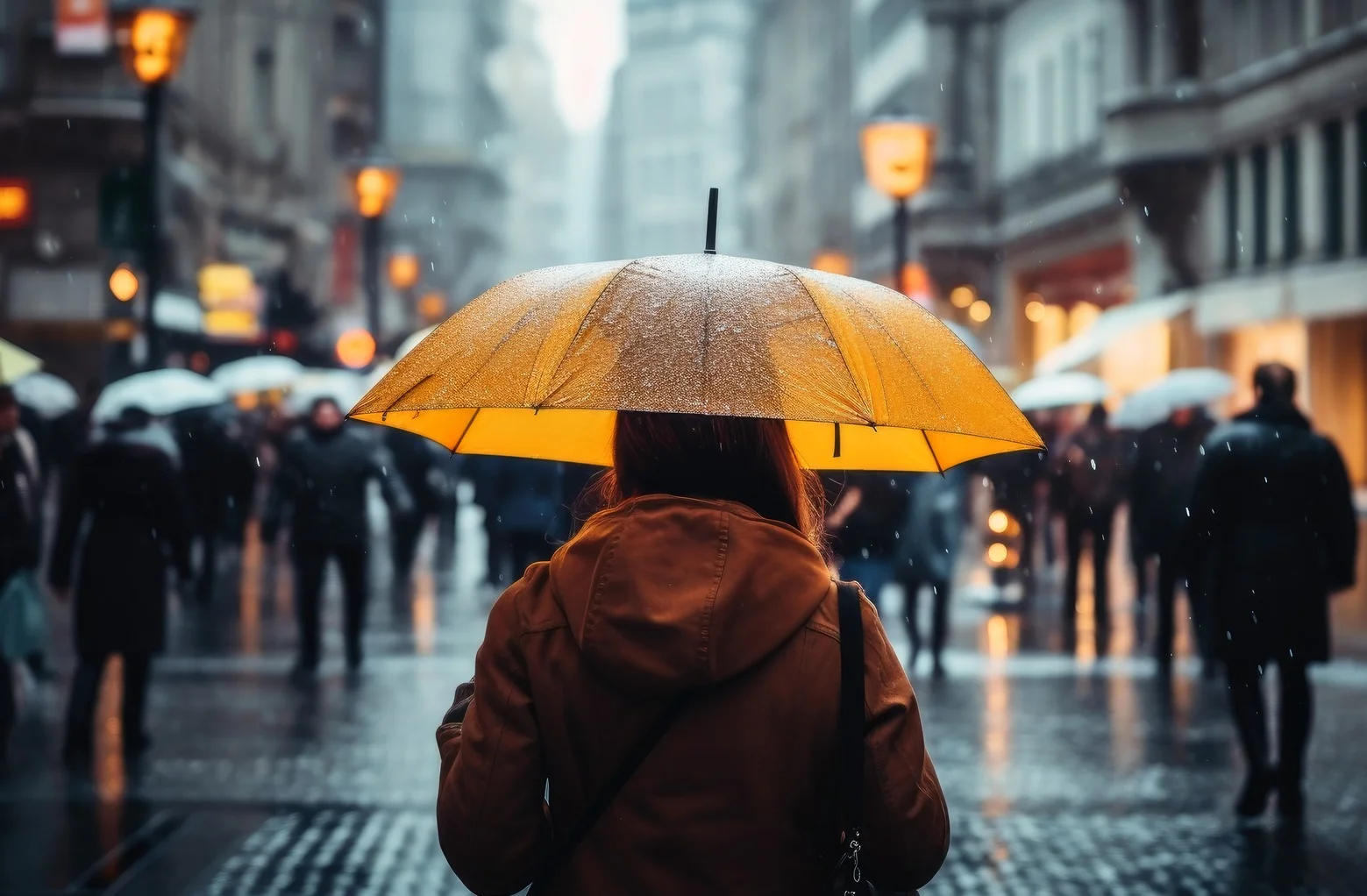 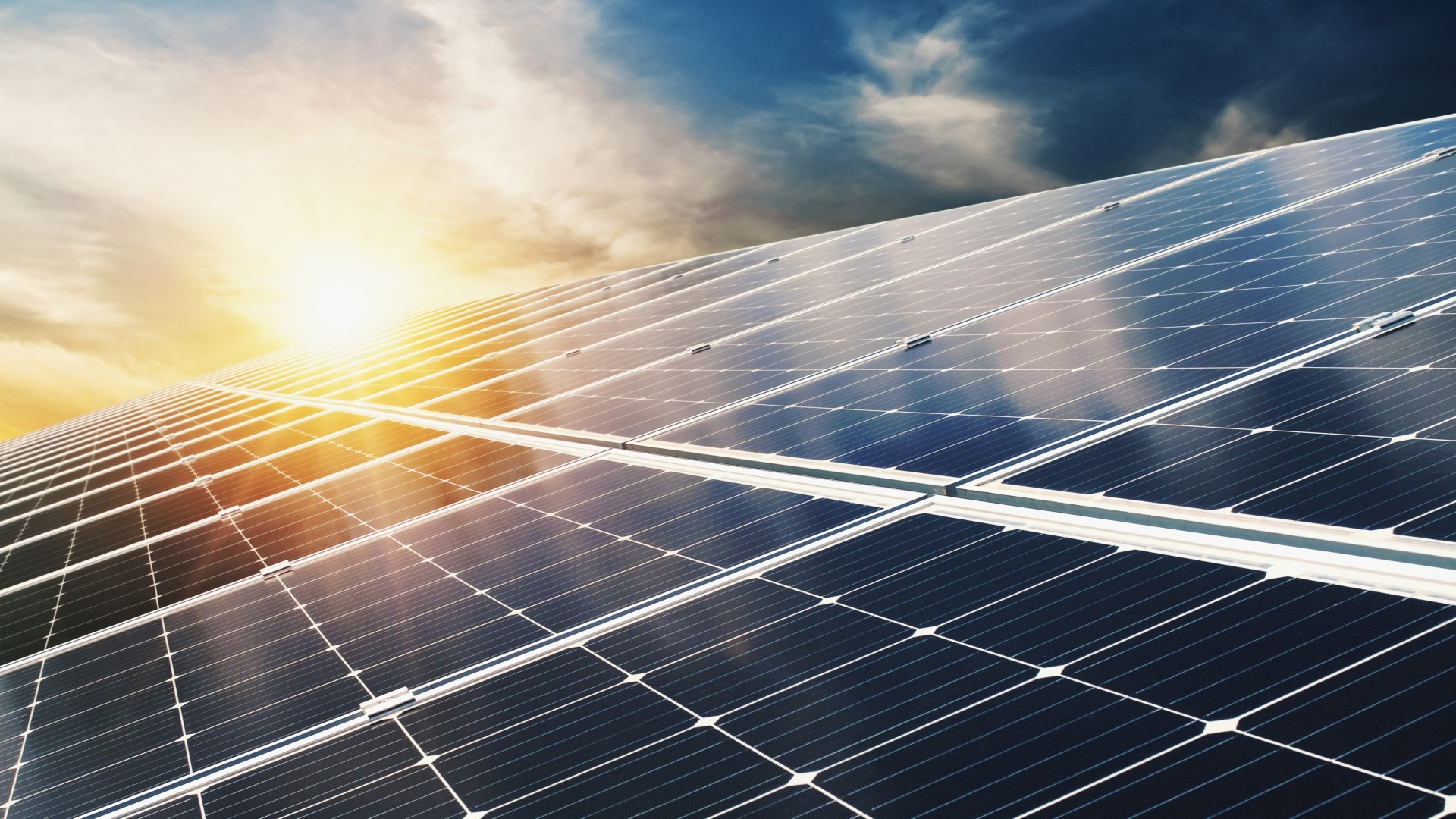 Megoldás
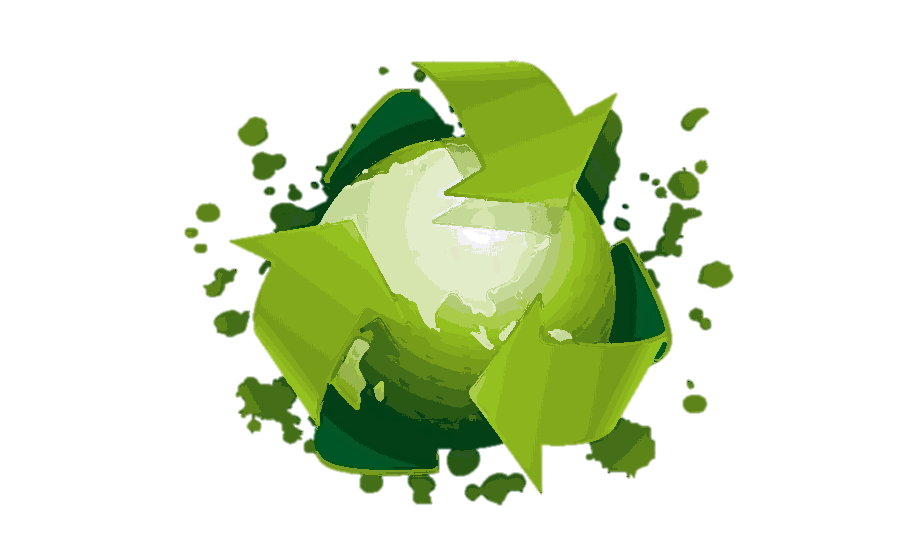 VÁRHATÓ GAZDASÁGI ÉS TÁRSADALMI HATÁS
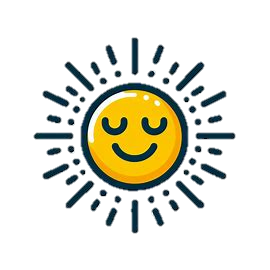 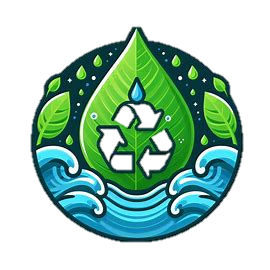 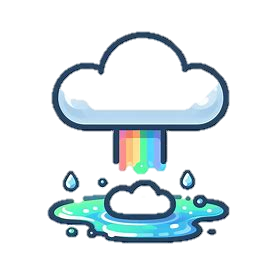 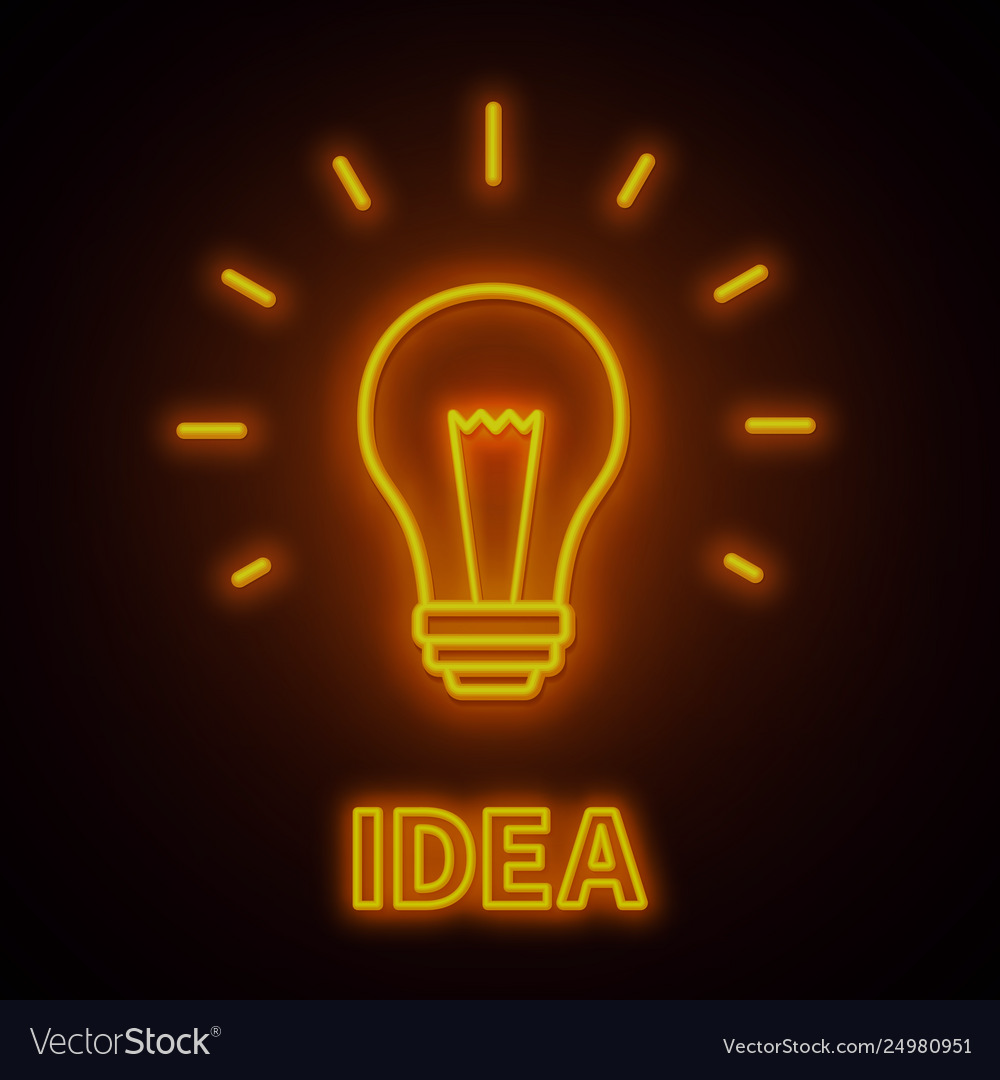 Célcsoportok megszólítása: azok az intézmények ahol a megújuló energia használat megtérül, megéri az intézménynek befektetni
2030-ig legalább a 27%-ot a végsőenergia-fogyasztásban
Európai Mezőgazdasági Vidékfejlesztési Alap (EMVA)
2022 januárjában 3292 GWh volt, amelynek 14,9%-át adta megújuló energiaforrás
A mi célunk a 21 századi ember koncepcióját megreformálni a megújuló energiaforrásokkal
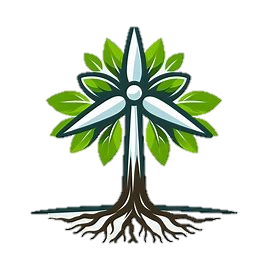 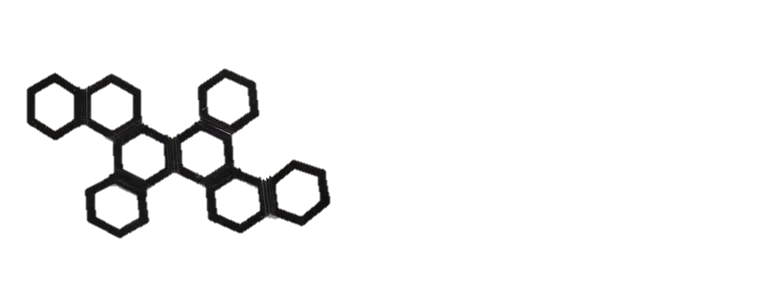 A megújuló energiaforrások bevezetése a mindennapi gondolkodásba
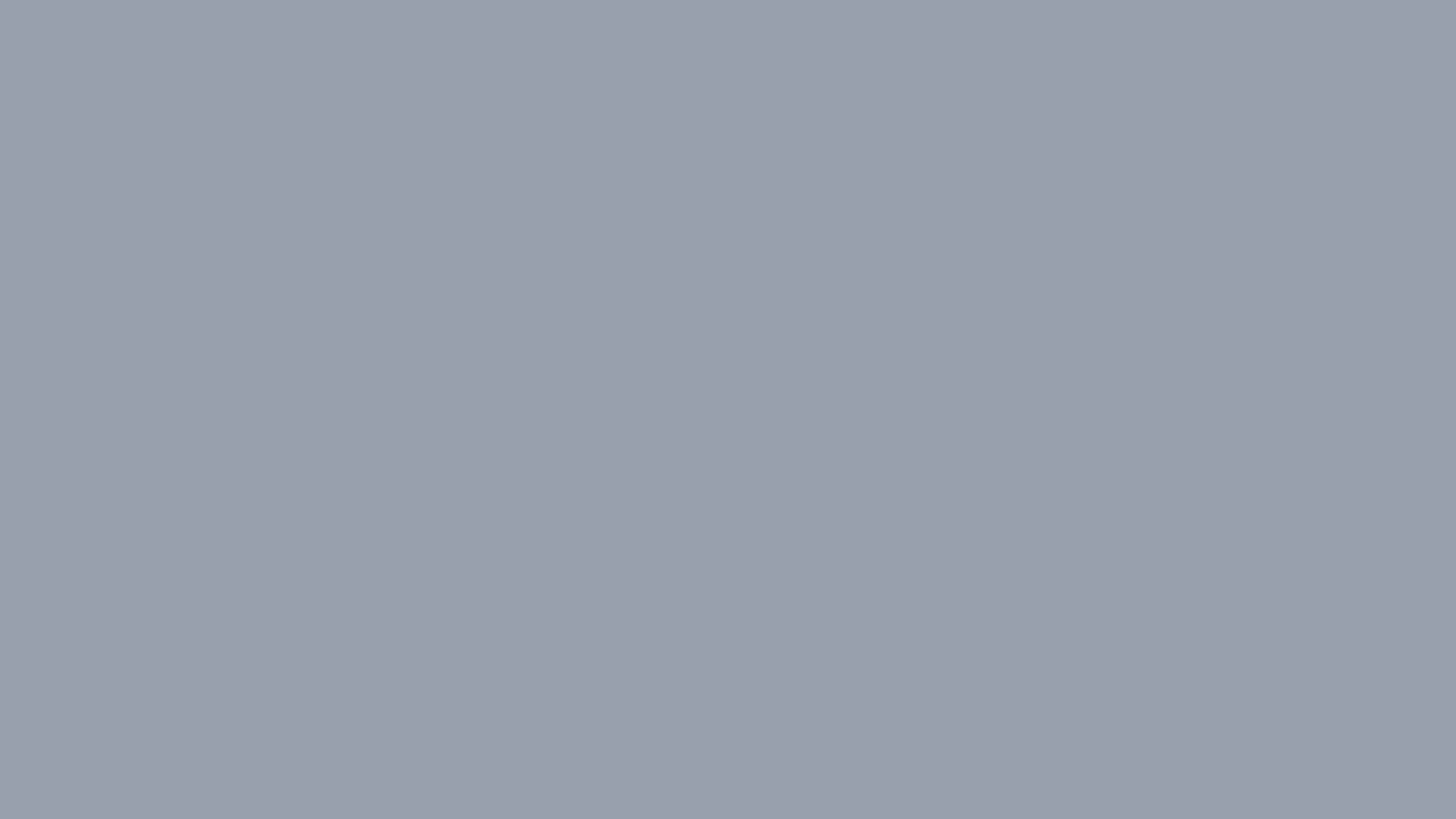 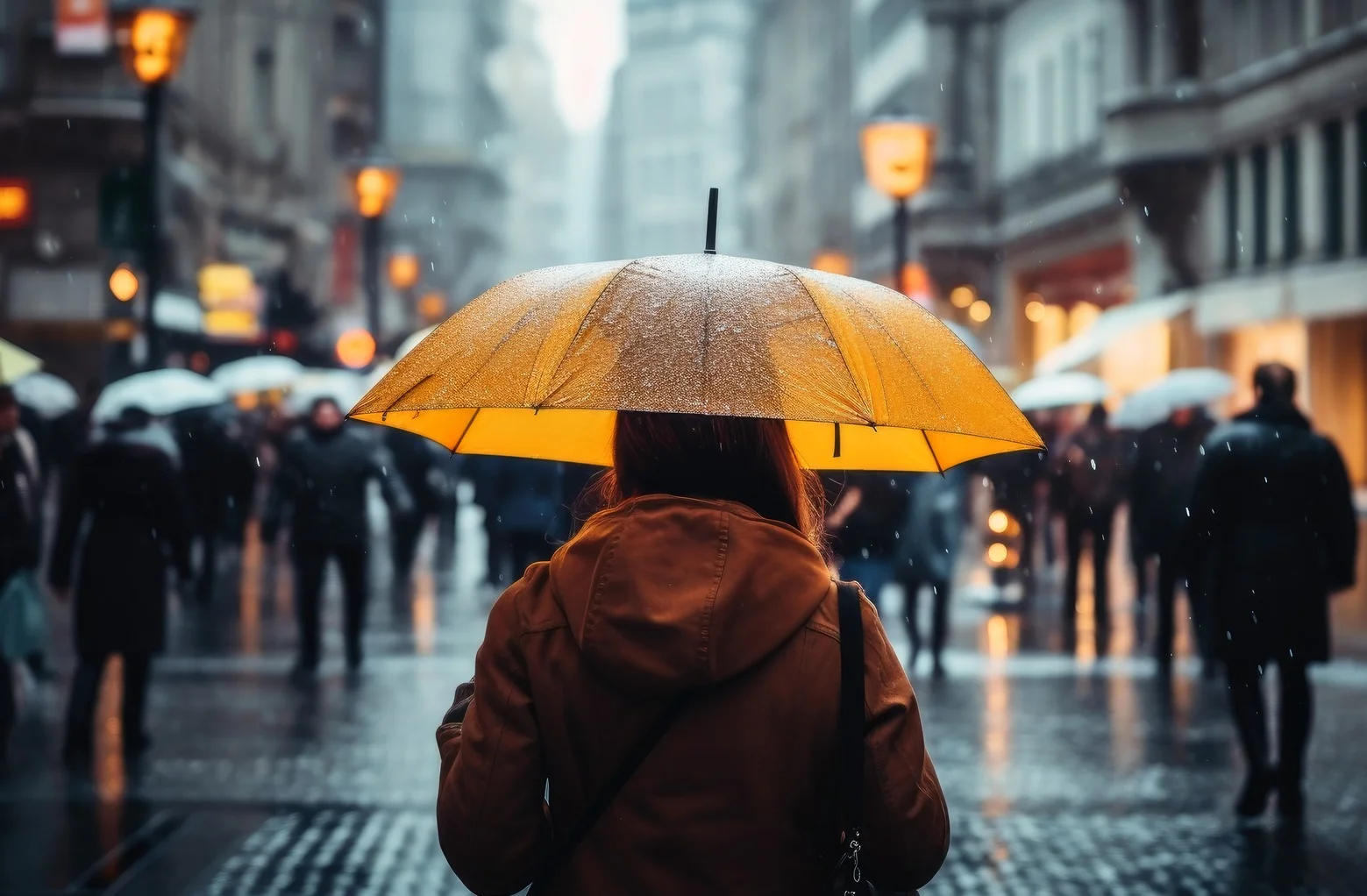 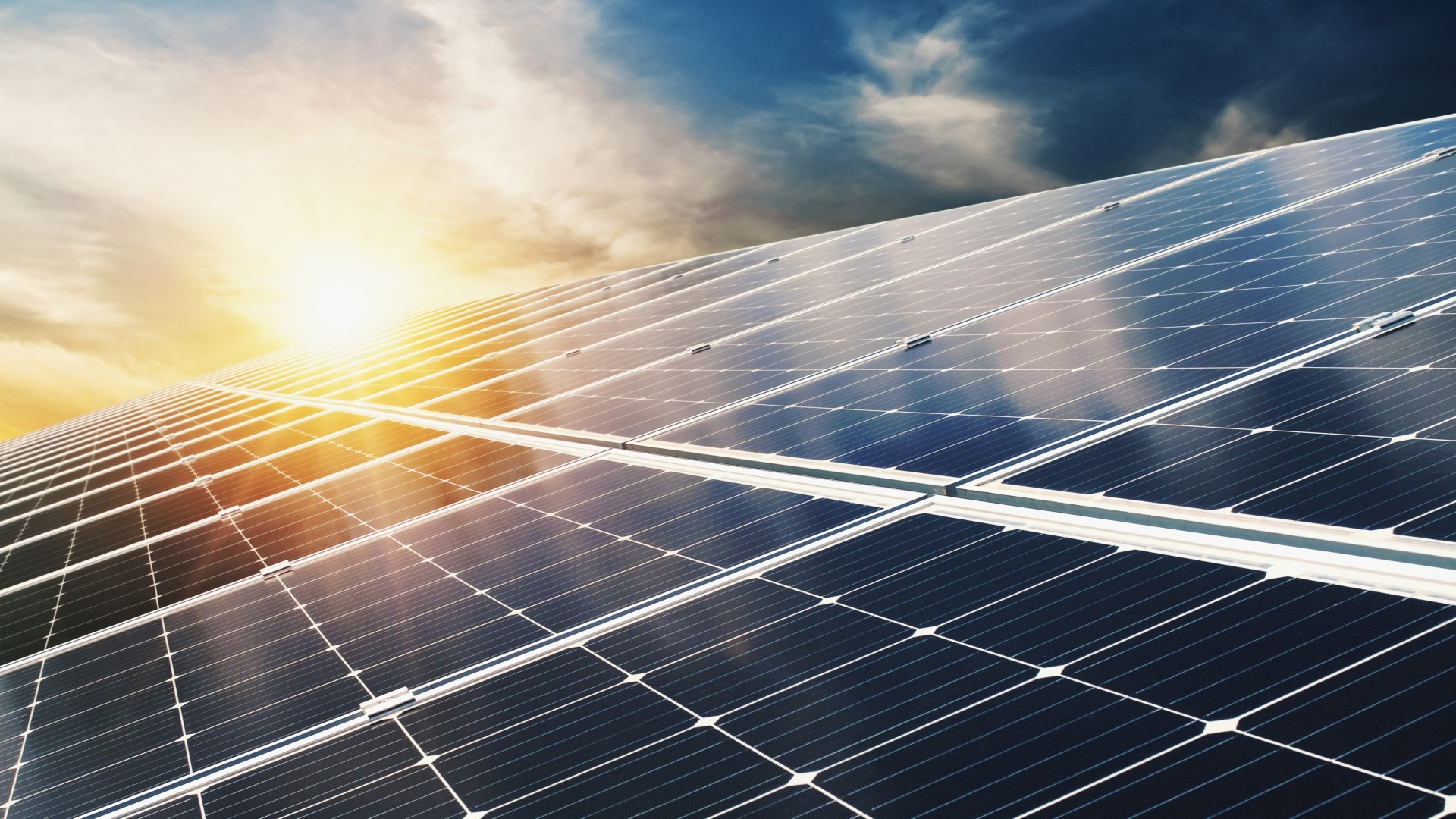 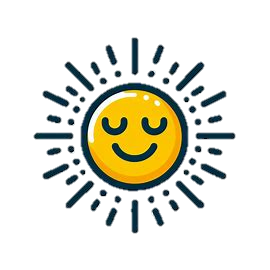 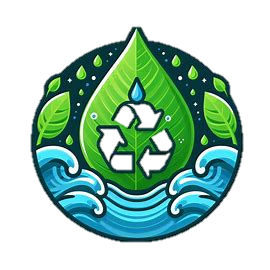 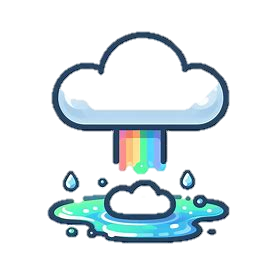 Napelem
Végtelen mennyiség
Értéknövelés
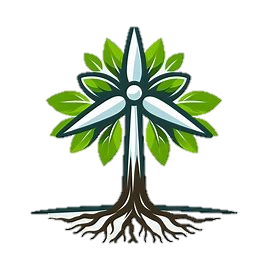 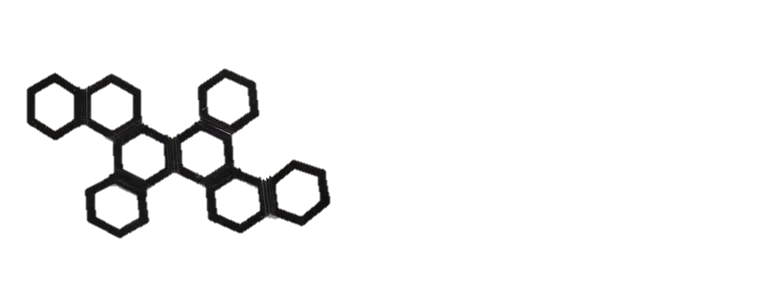 Saját áram
Jelenleg Magyarországon leginkább a multi cégeknél elterjedt
Okosterem
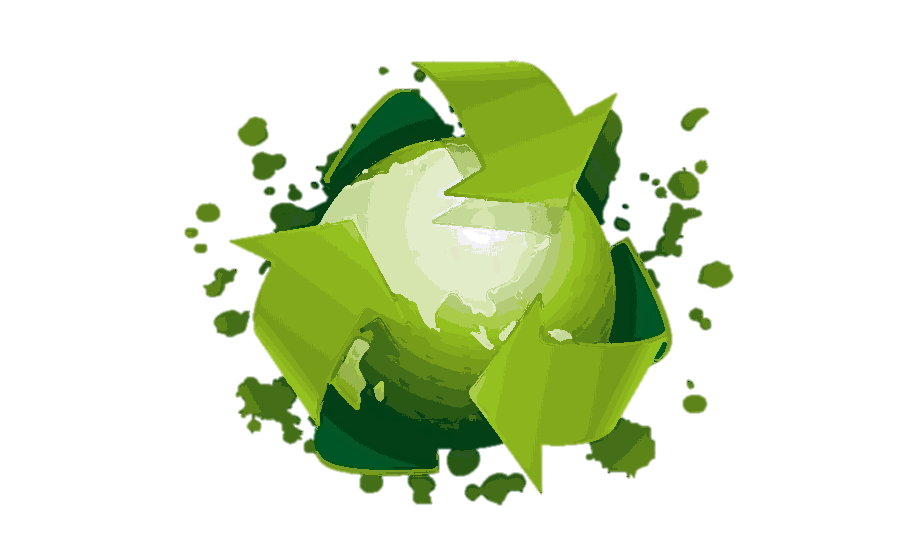 Célcsoportok megszólítása
Azok az intézmények ahol a megújuló energia használat megtérül, megéri az intézménynek befektetni
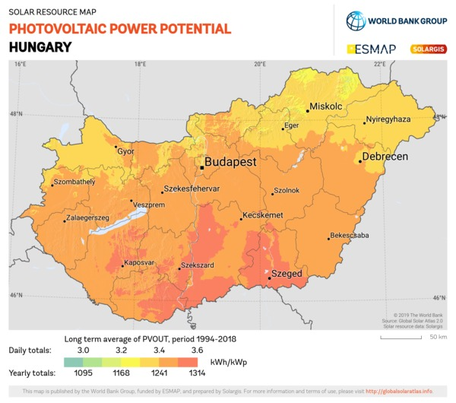 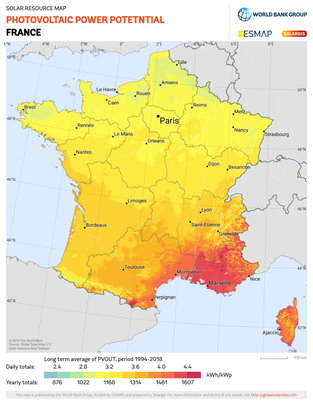 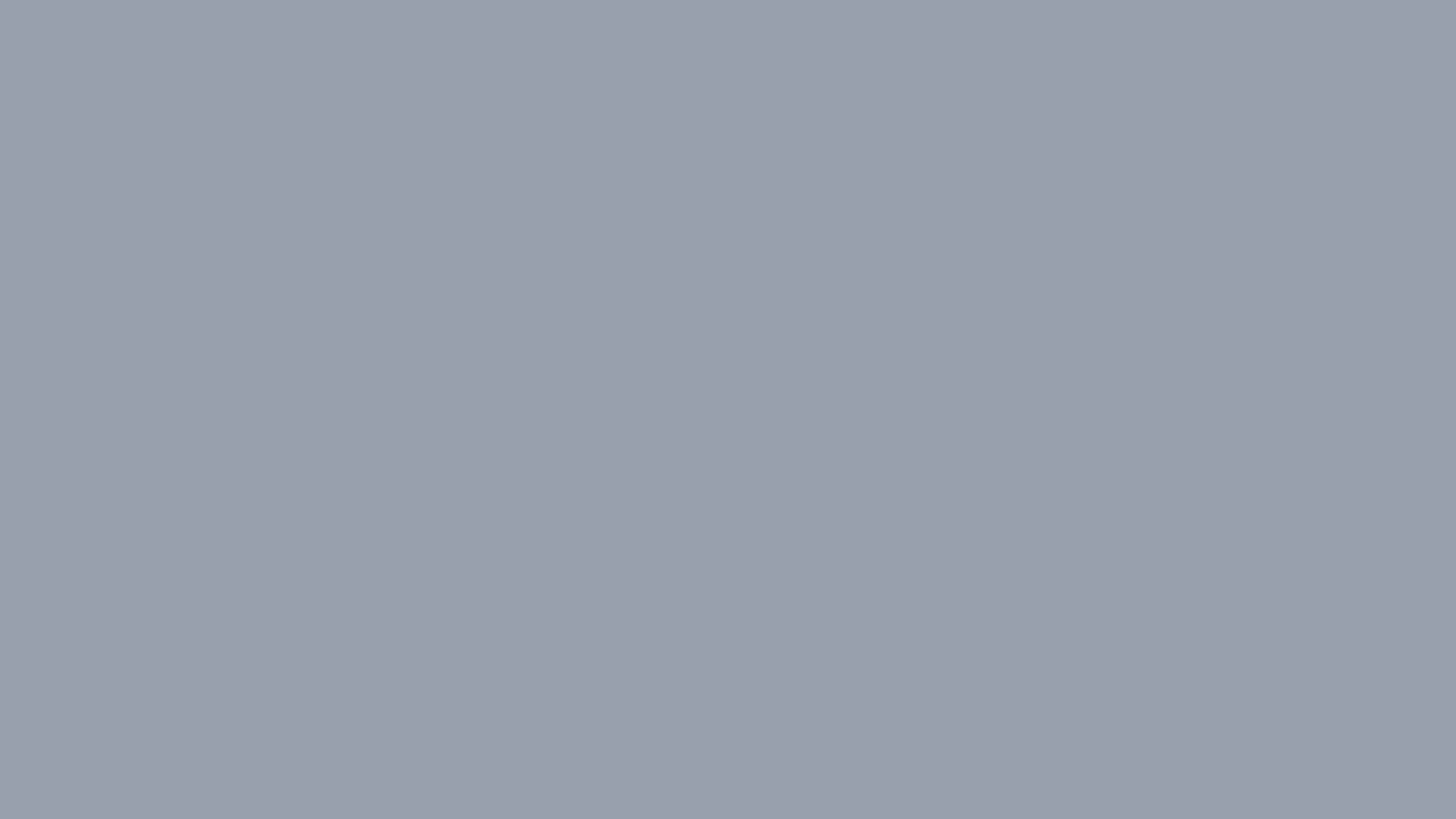 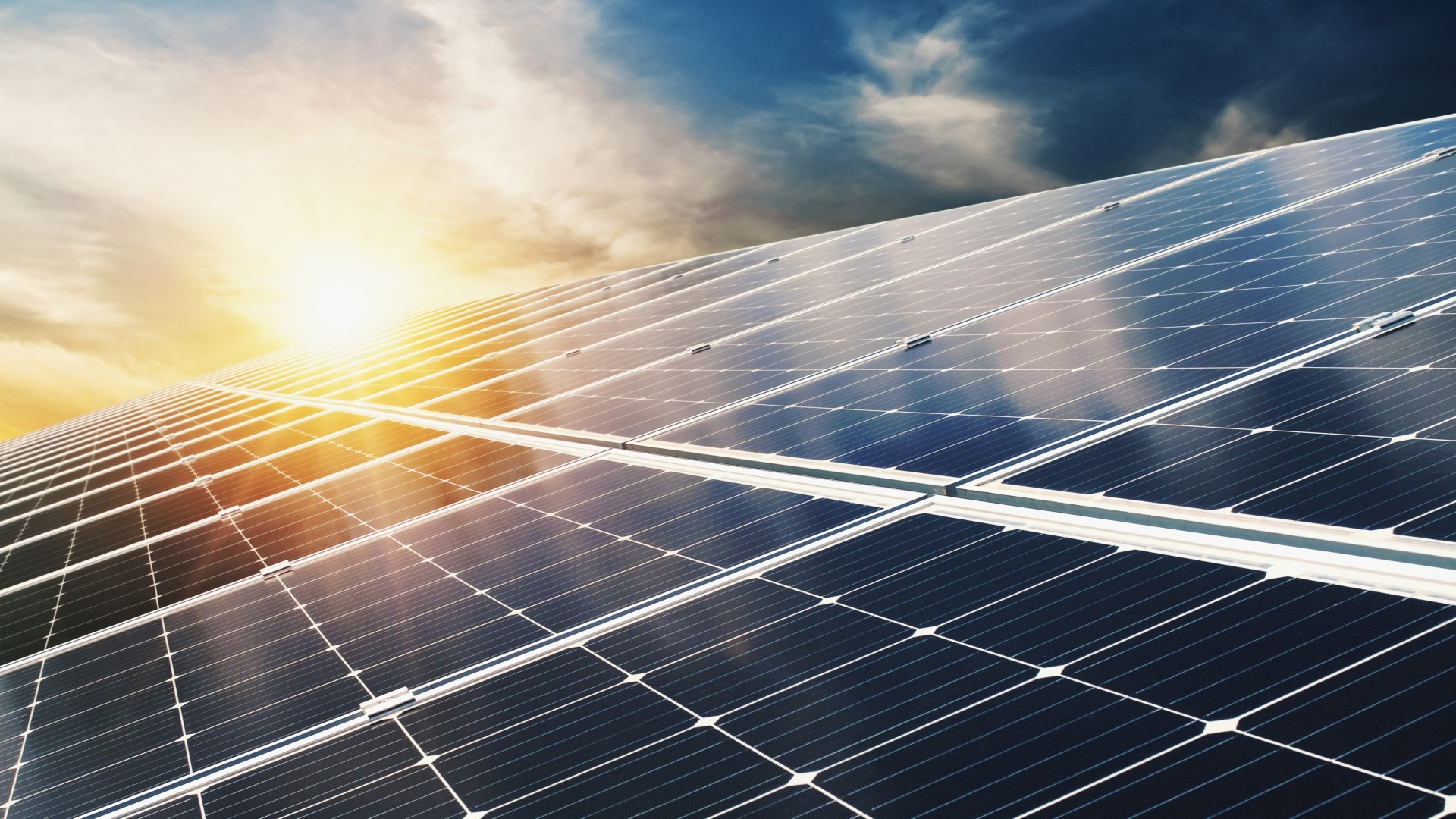 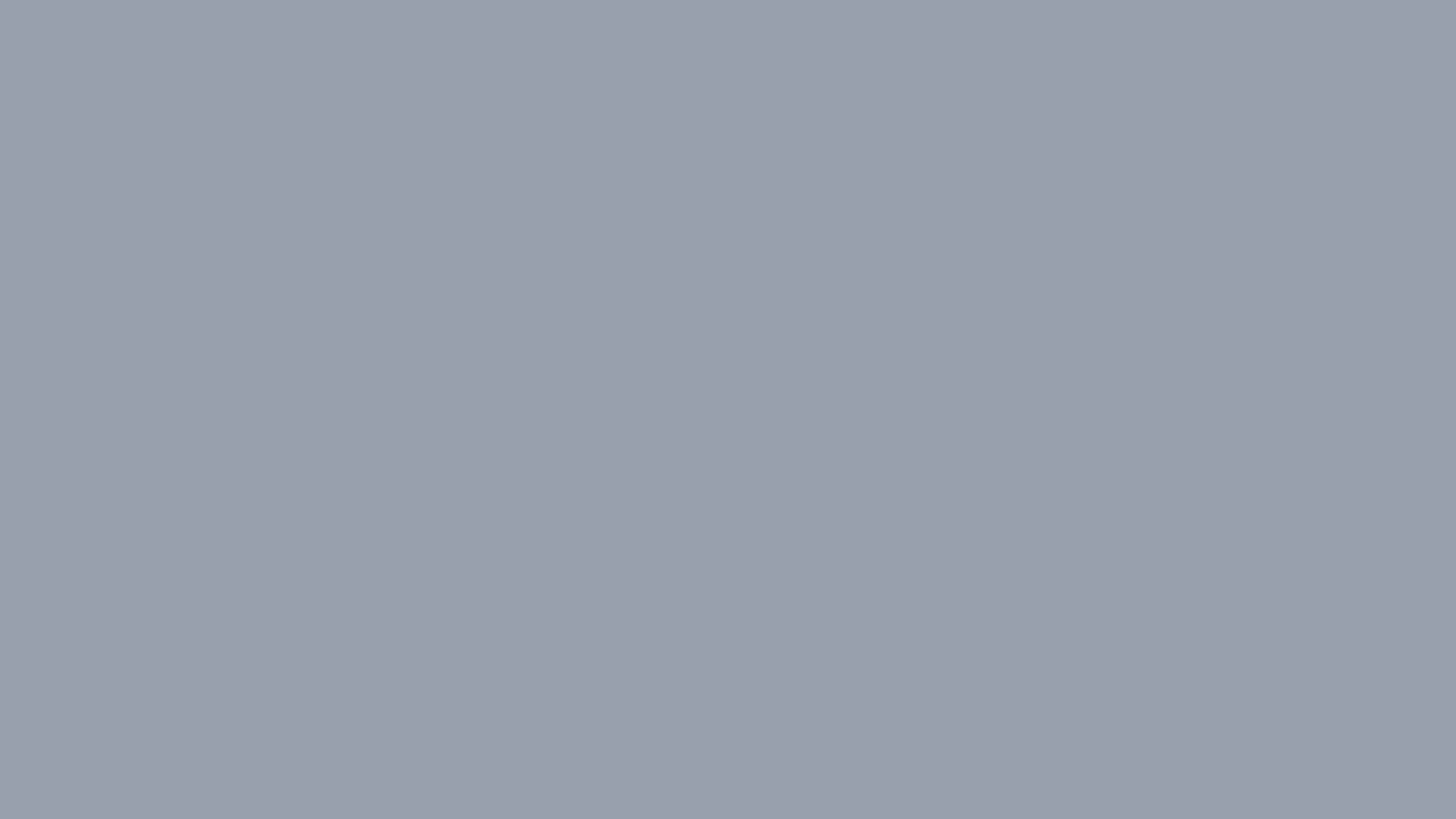 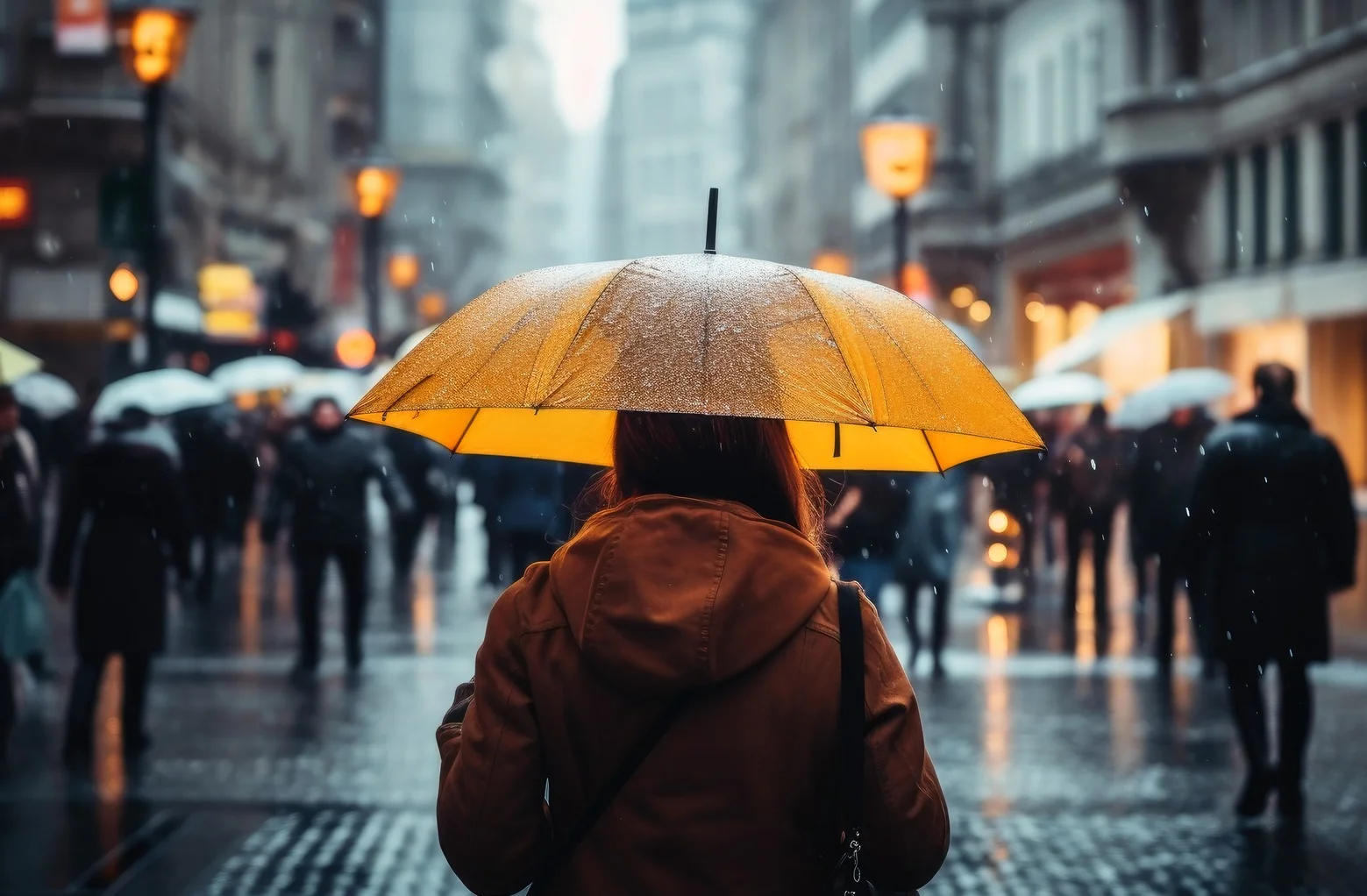 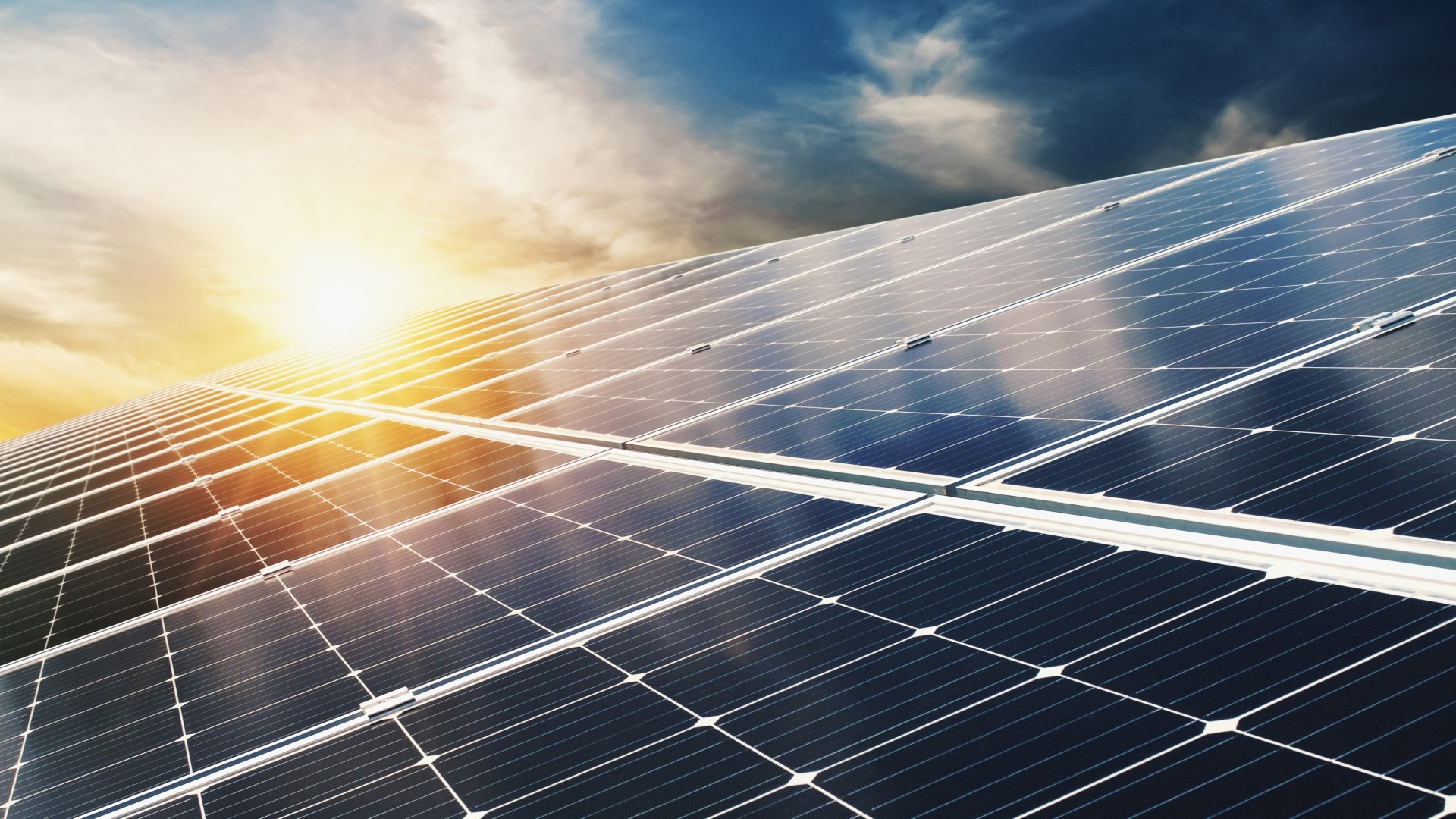 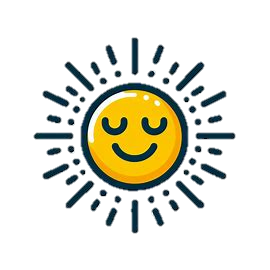 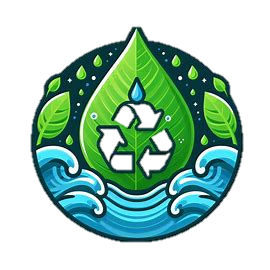 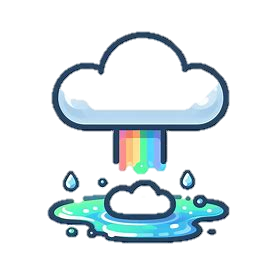 Napelem
Végtelen mennyiség

Értéknövelés
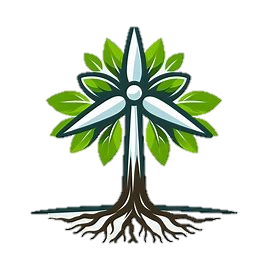 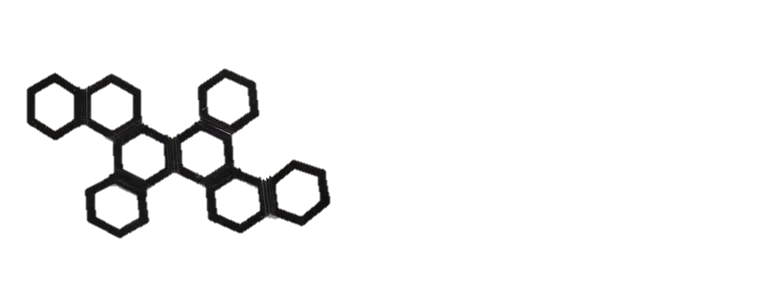 Saját áram
Jelenleg Magyarországon leginkább a multicégeknél elterjedt

Okosterem
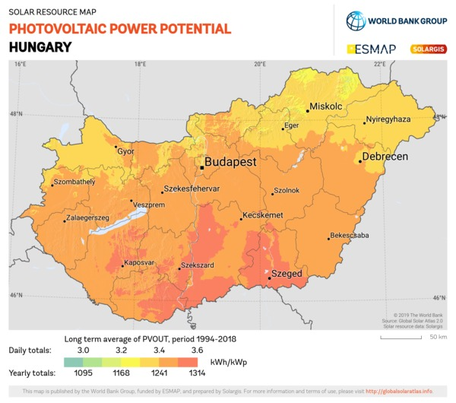 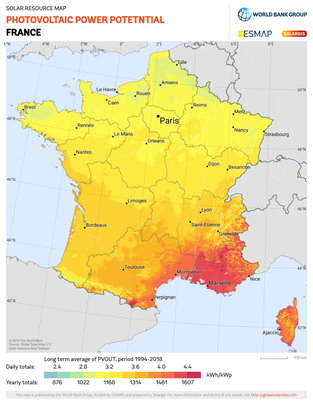 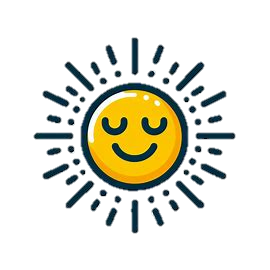 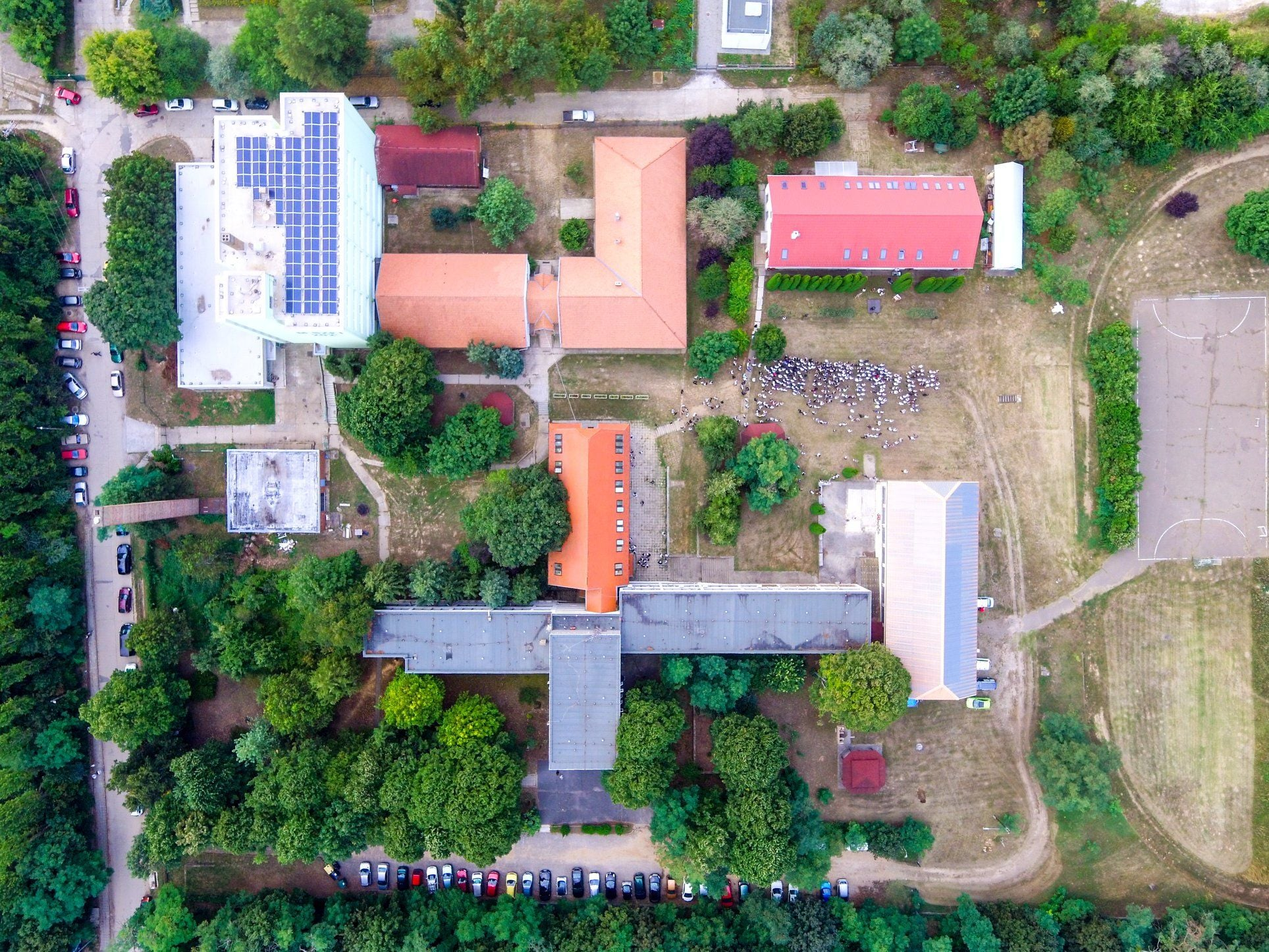 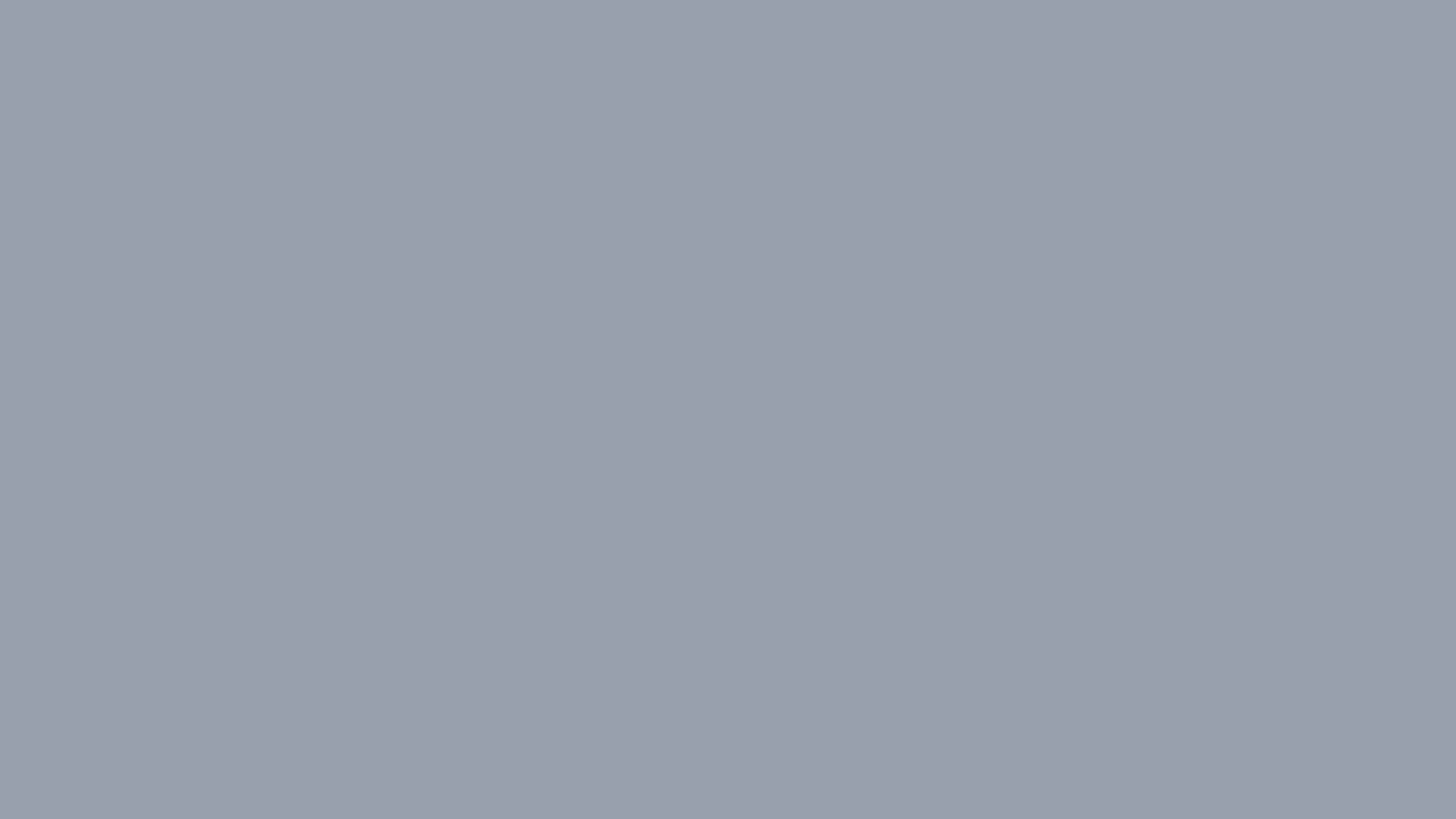 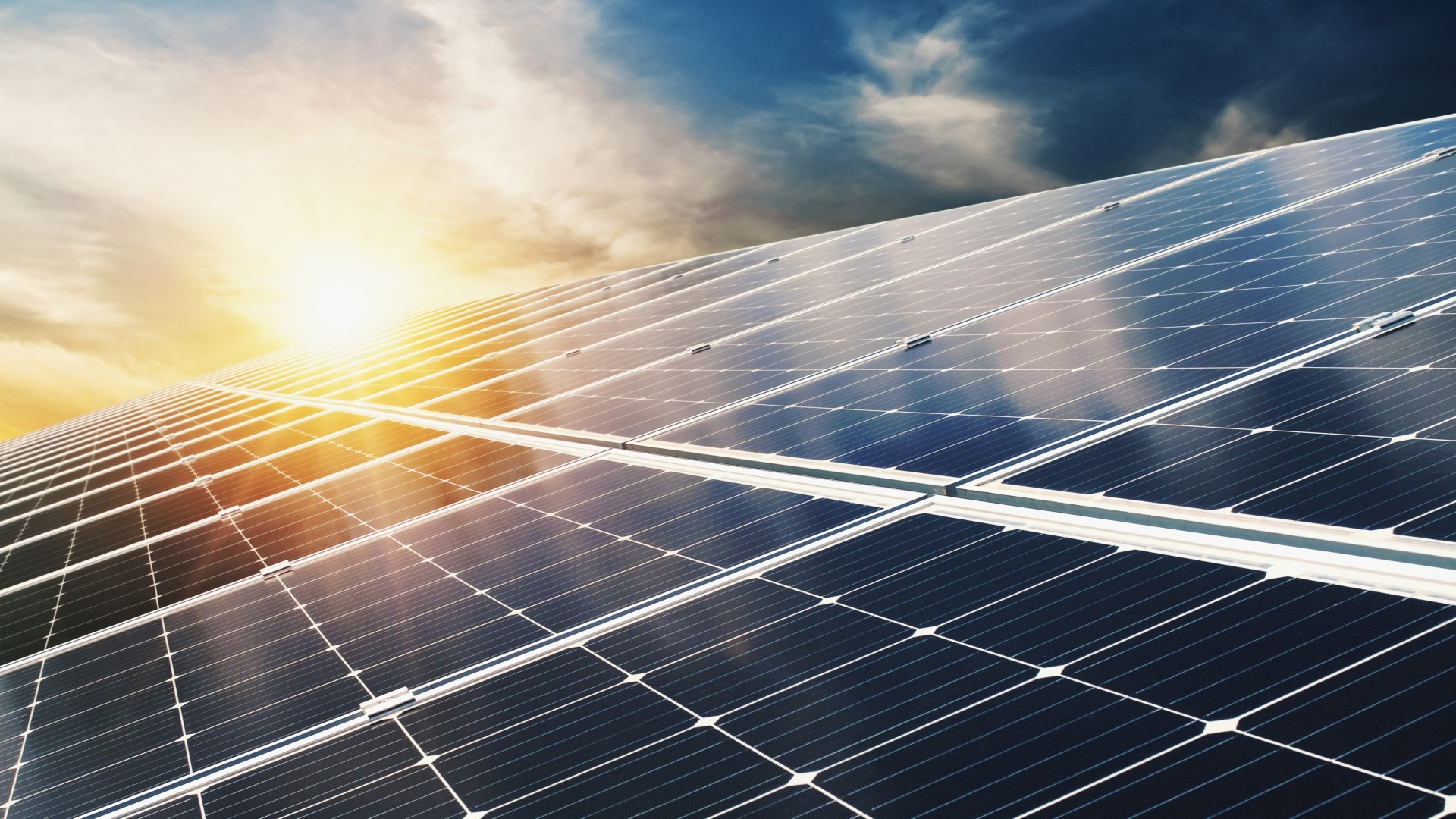 Napelem
Végtelen mennyiség
Értéknövelés
Saját áram
Jelenleg Magyarországon leginkább a multi cégeknél elterjedt
Okosterem
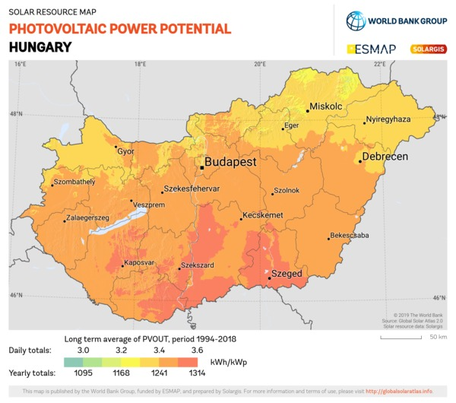 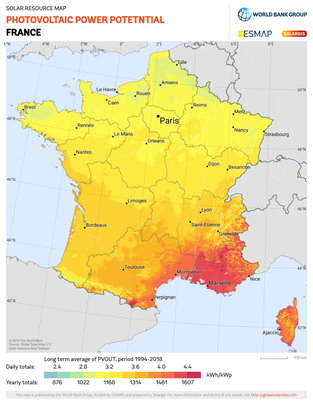 Szürkevíz
Esővíz 
Már egyszer felhasznált víz
2 fajta szűrés lehetséges
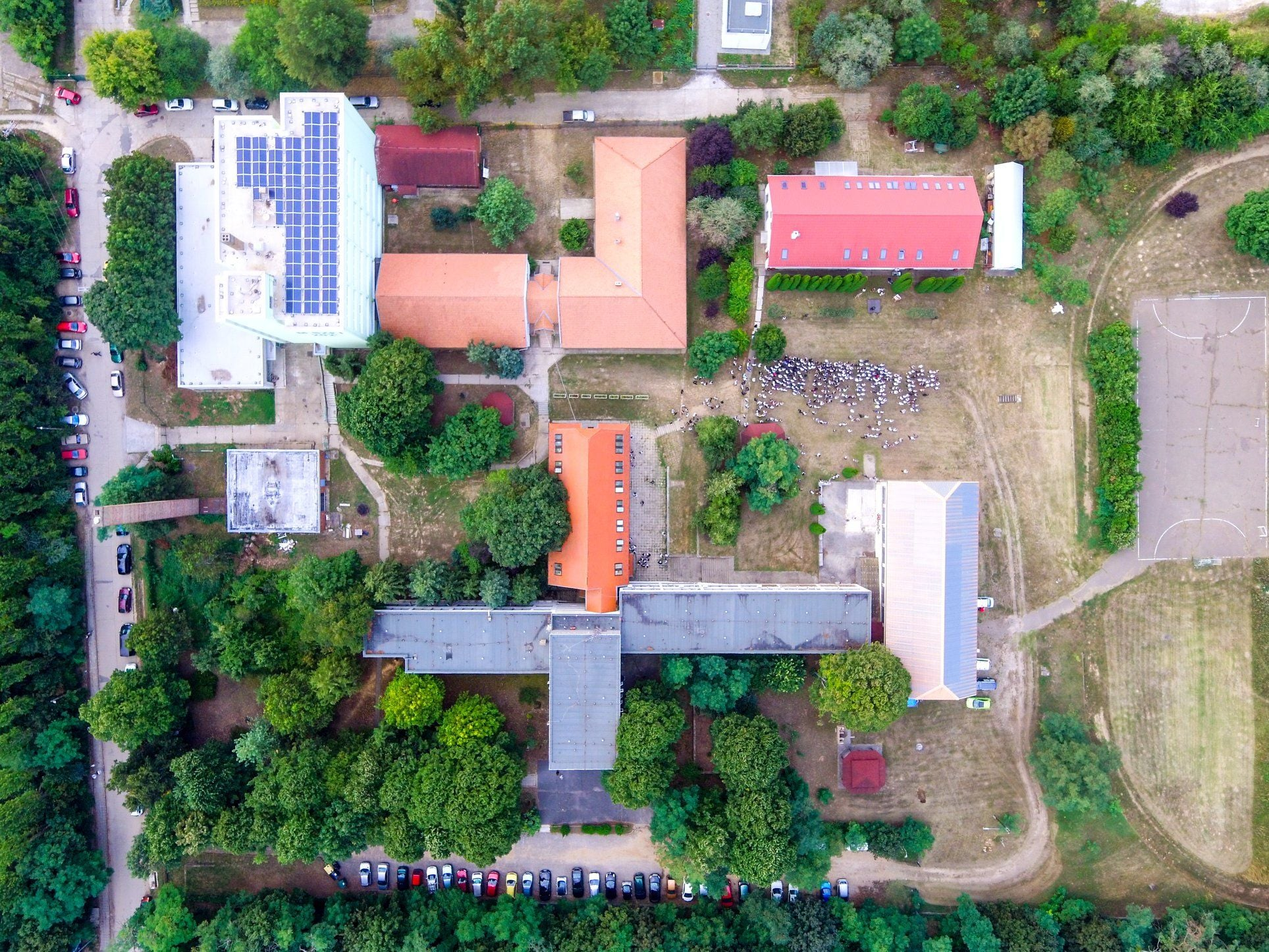 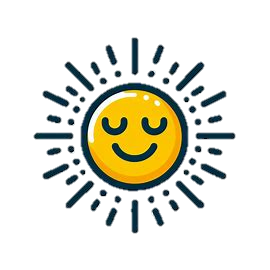 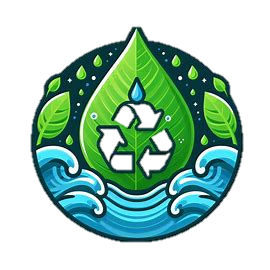 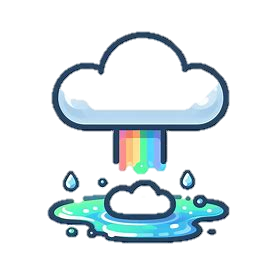 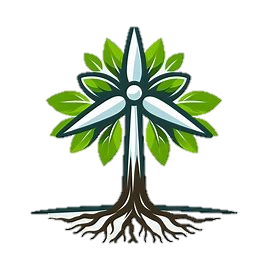 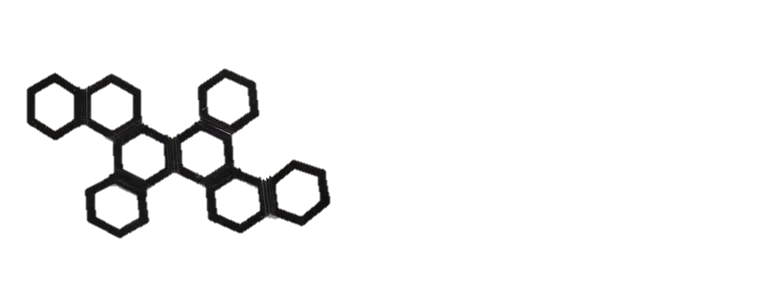 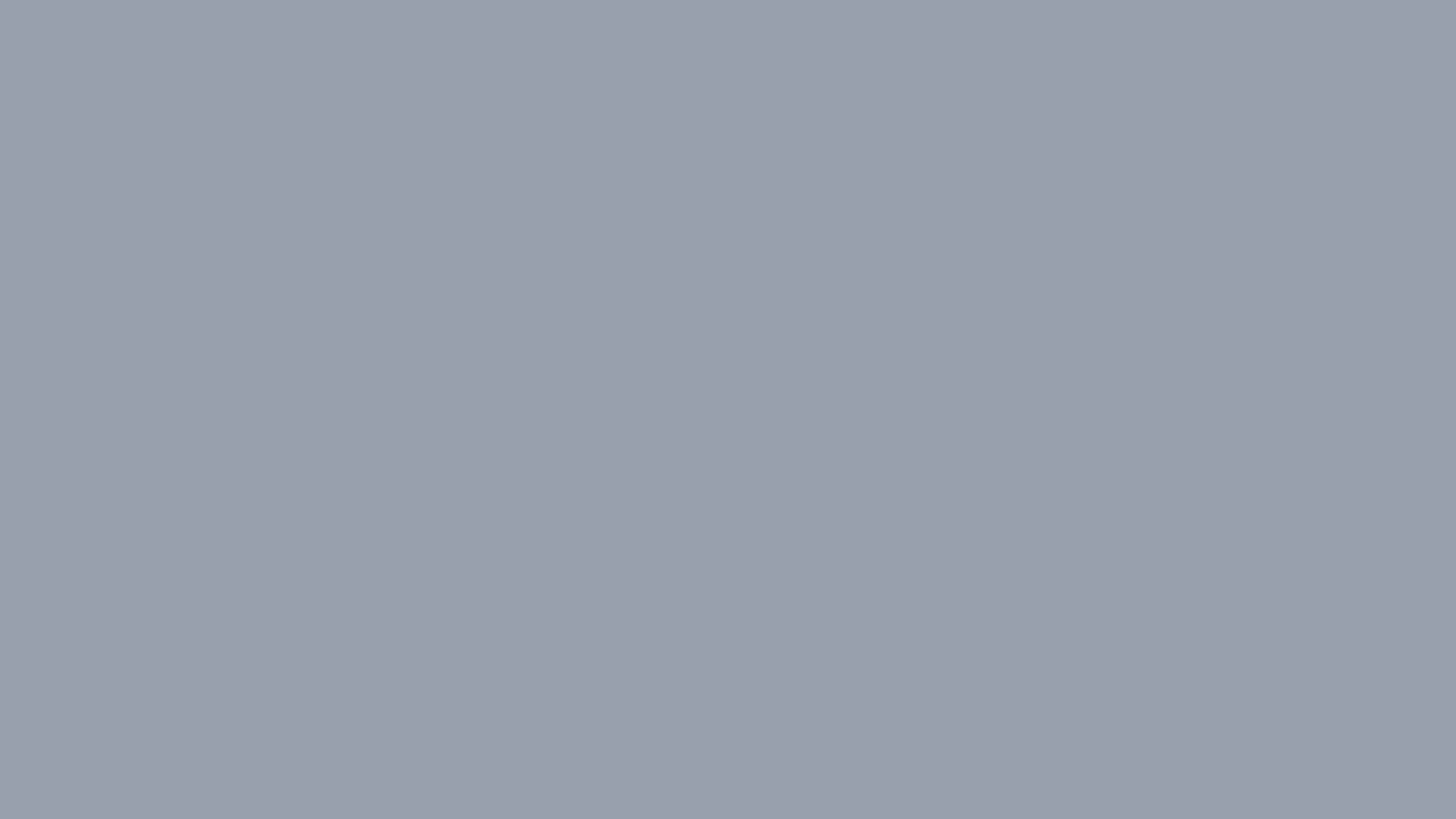 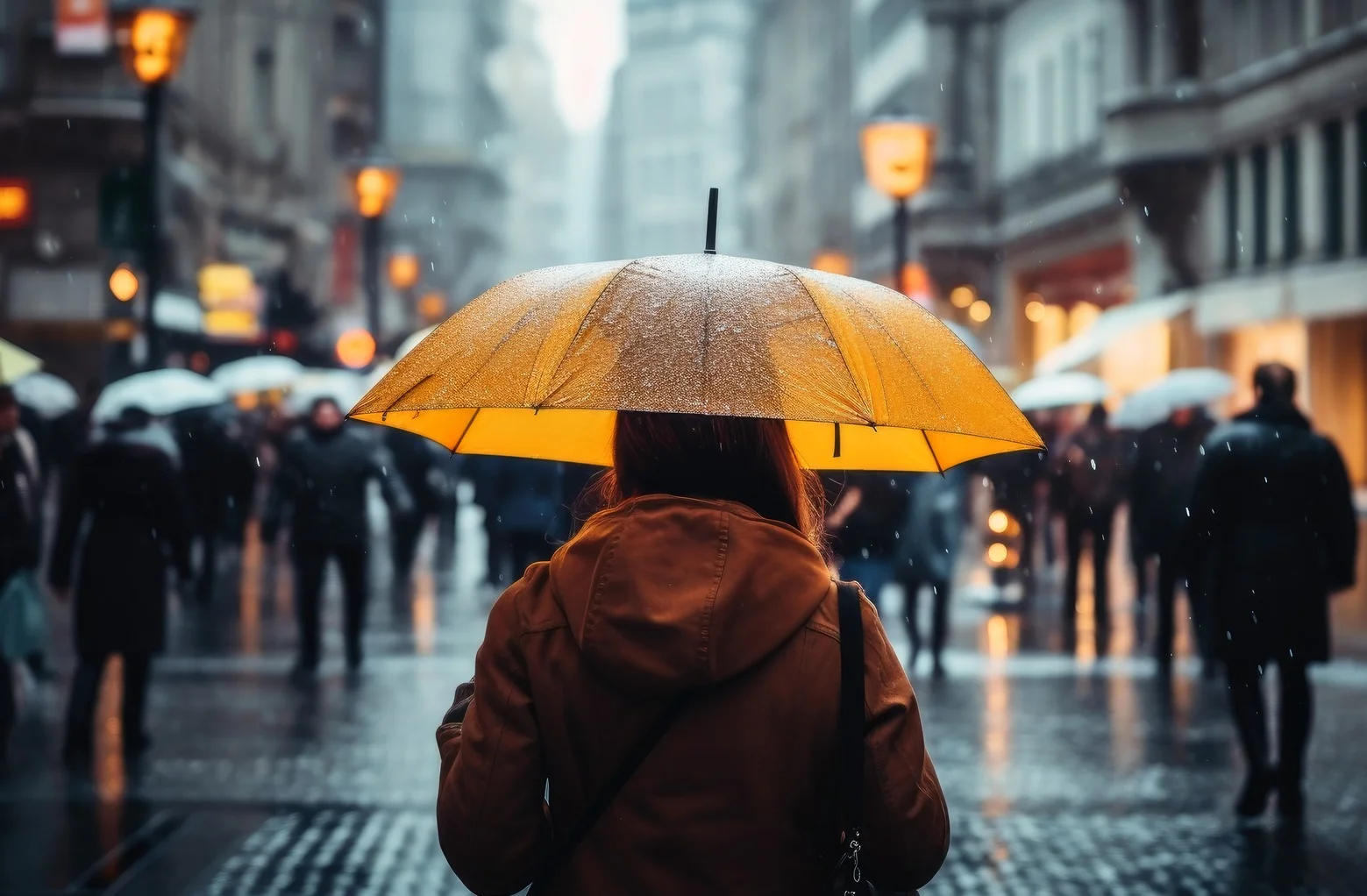 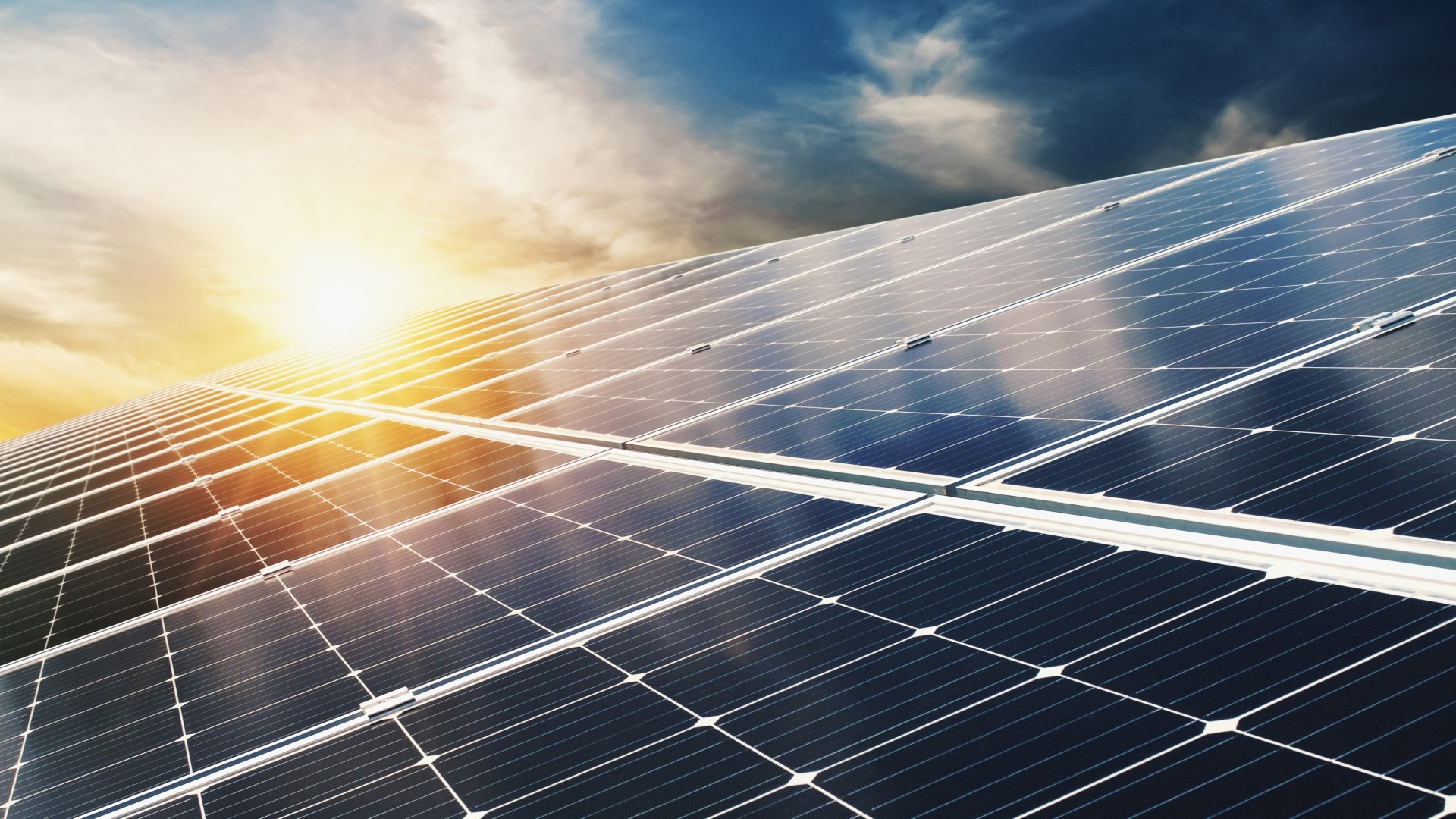 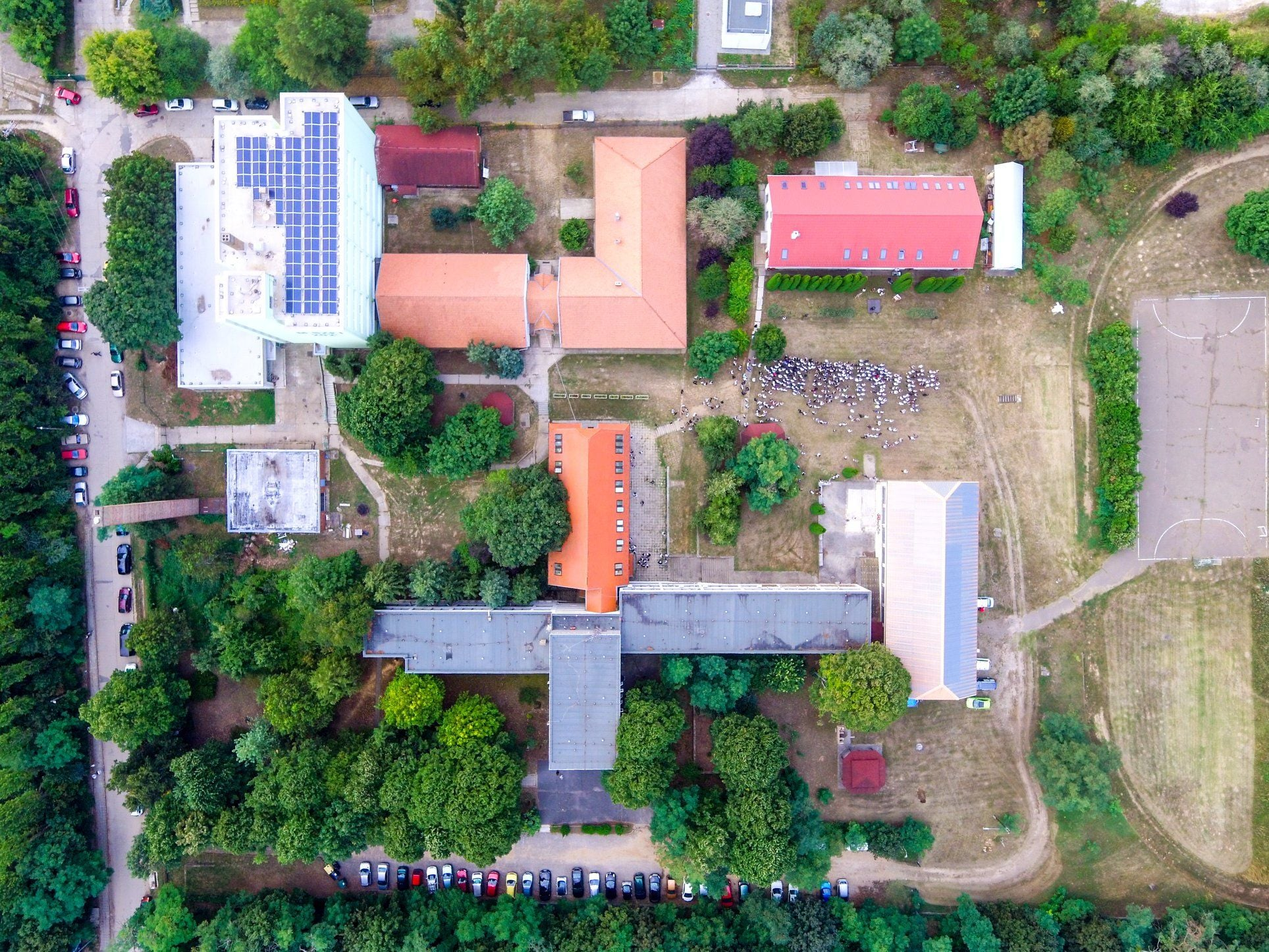 Szürkevíz
Esővíz 
Már egyszer felhasznált víz
2 fajta szűrés lehetséges
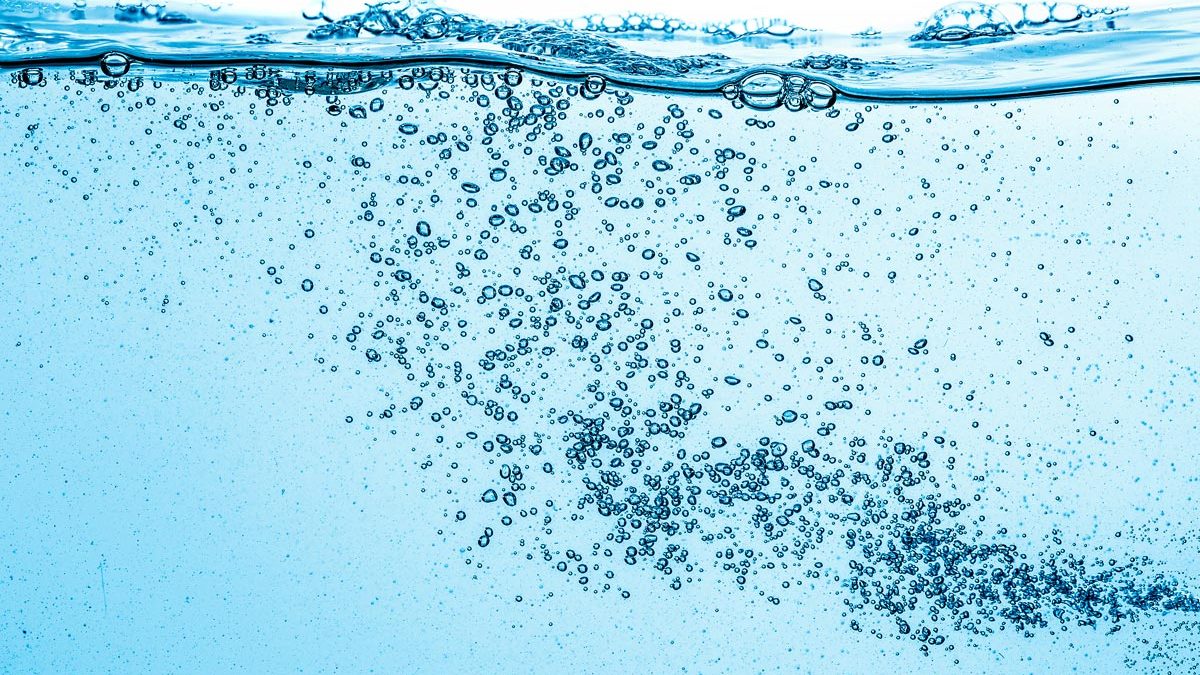 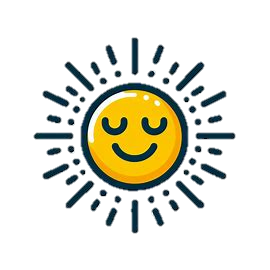 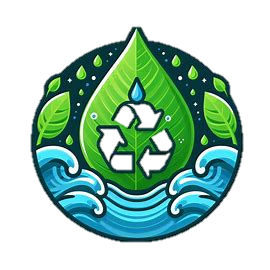 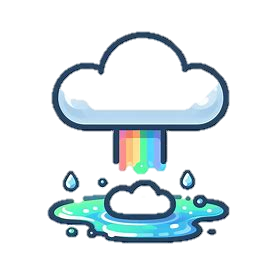 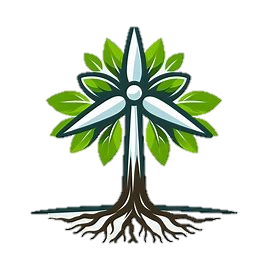 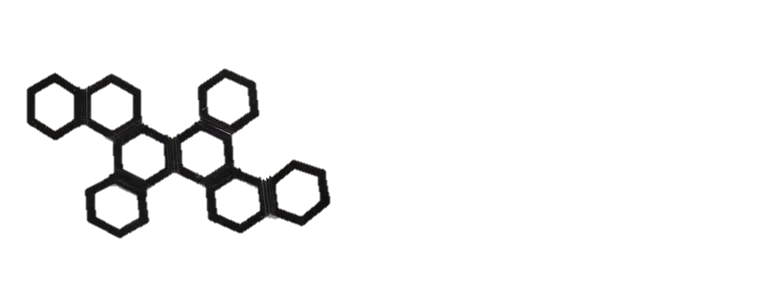 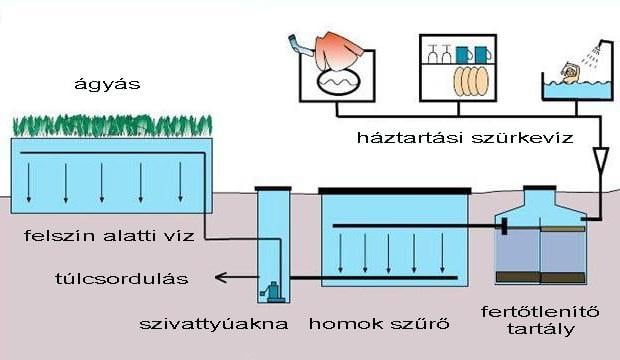 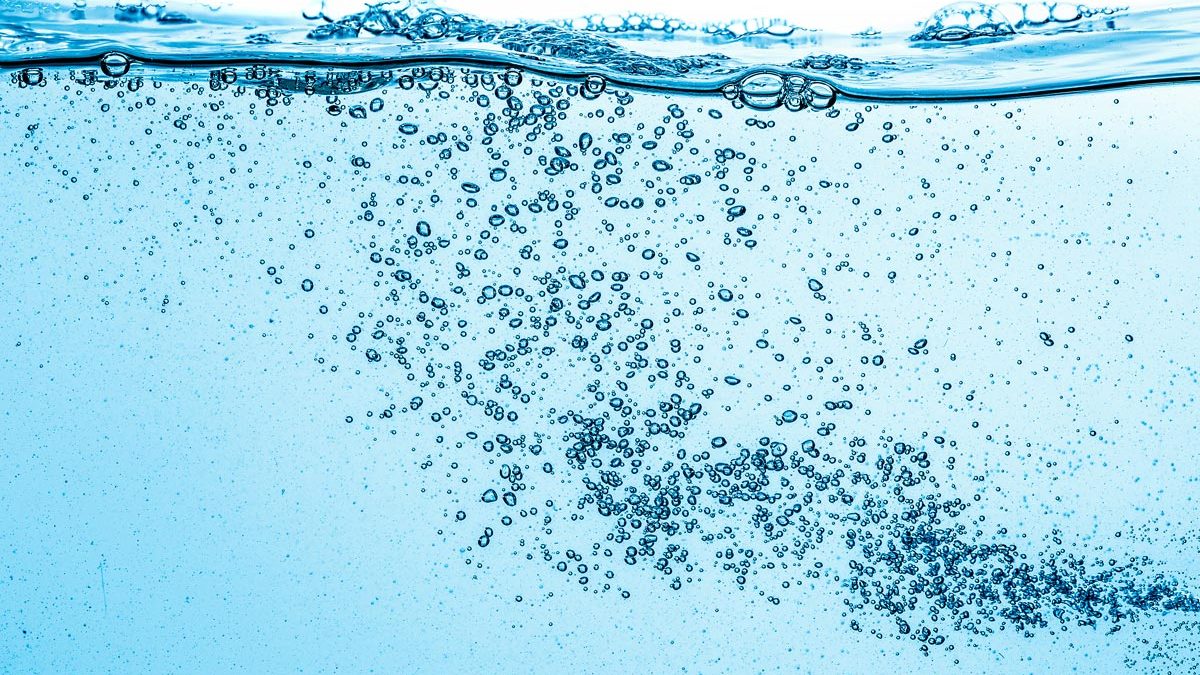 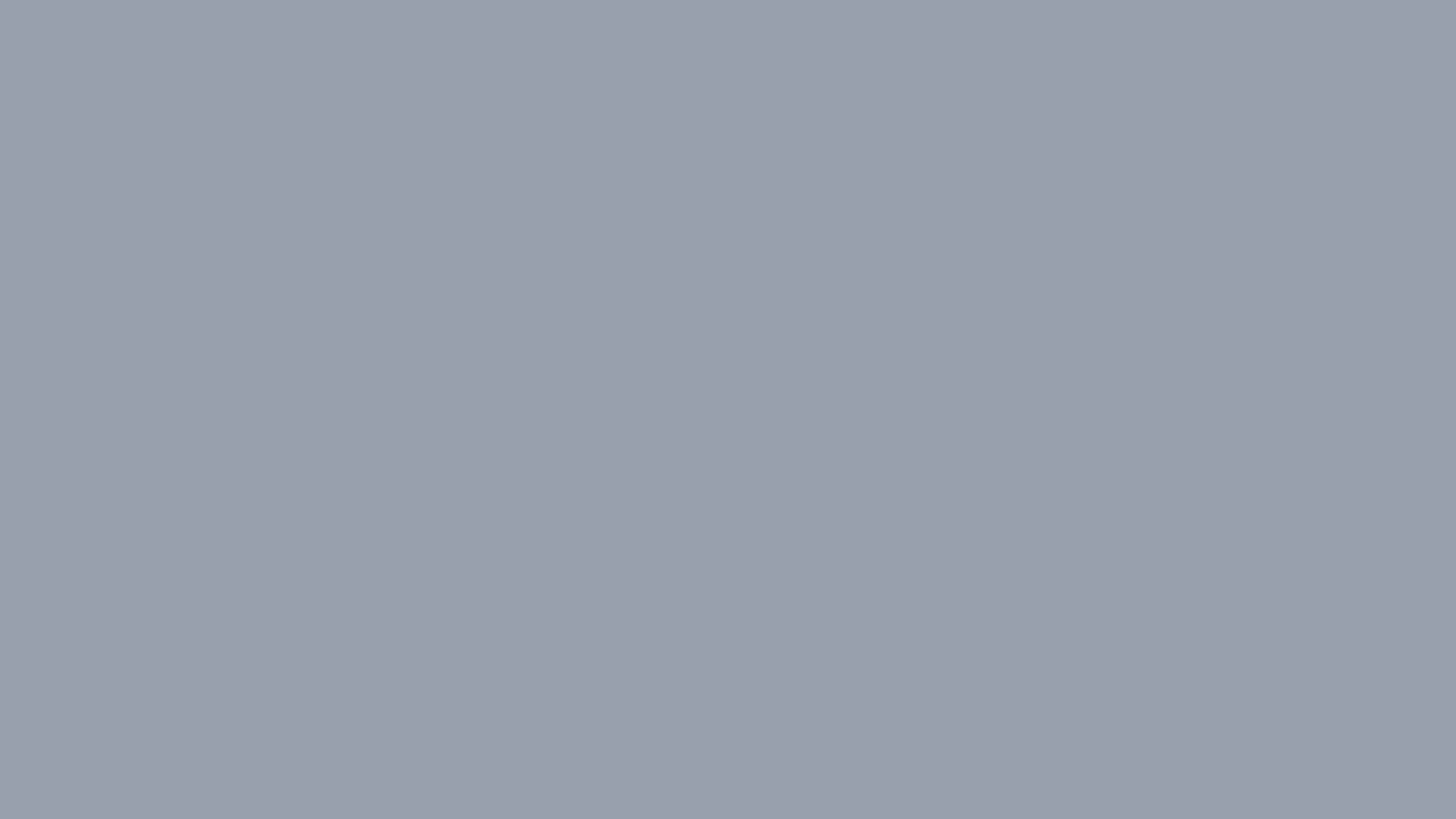 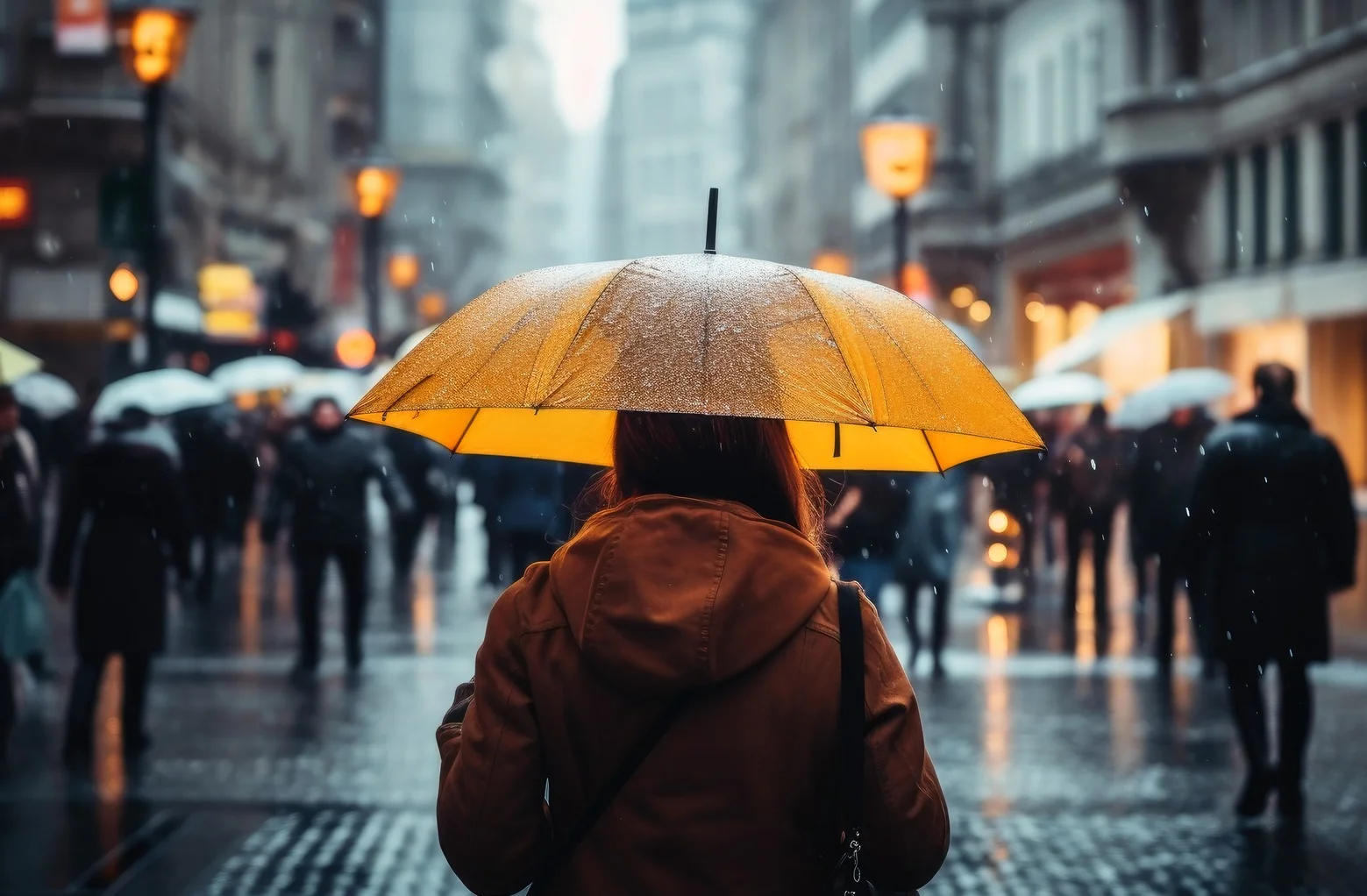 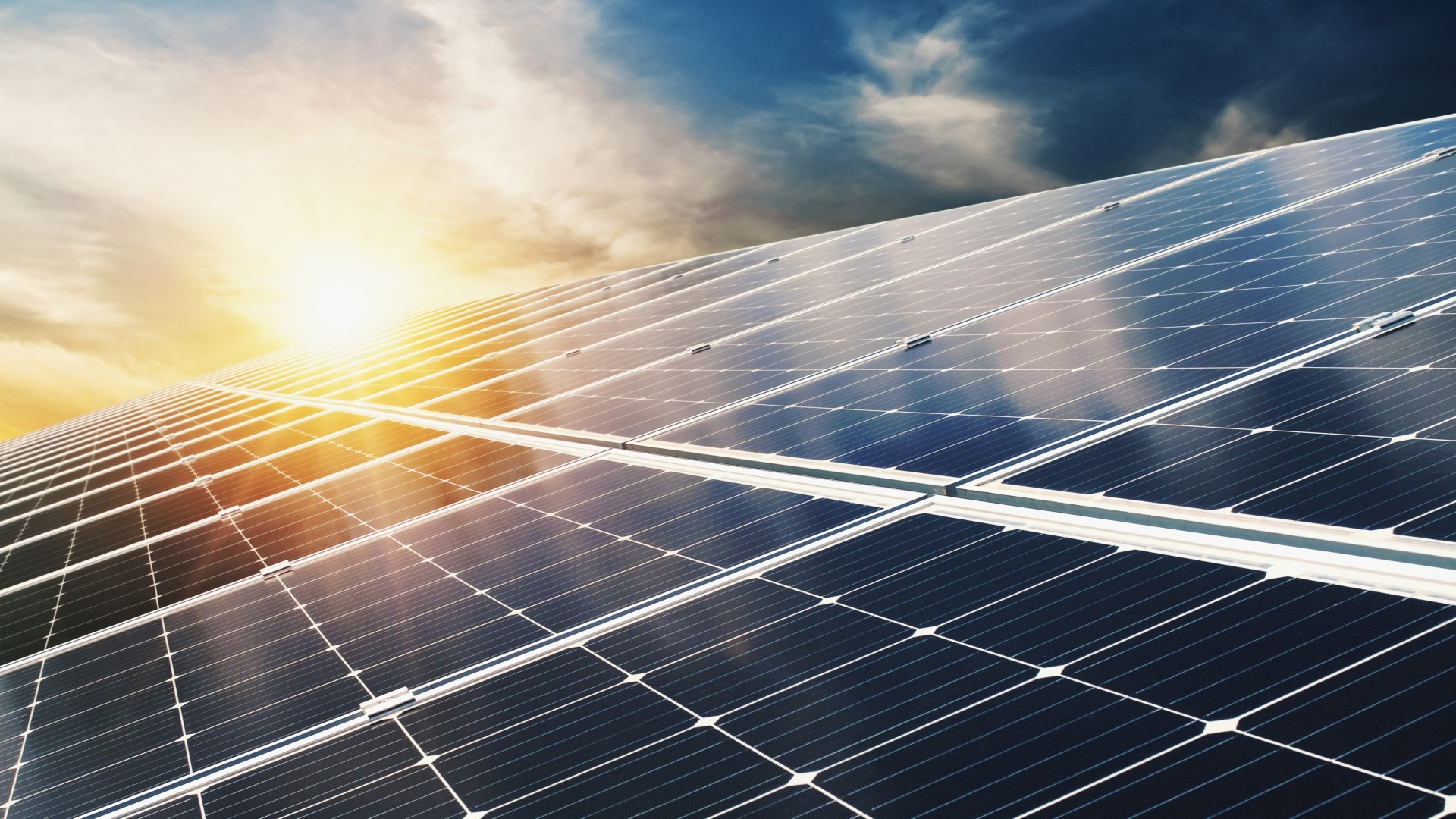 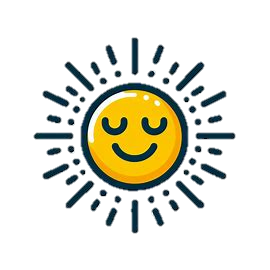 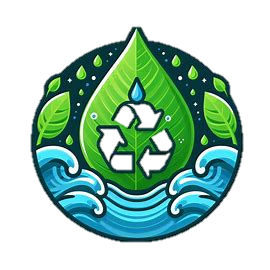 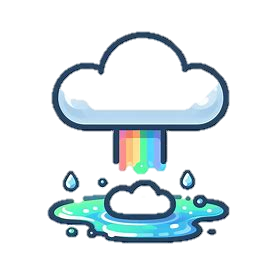 Szürkevíz
Esővíz 
Már egyszer felhasznált víz
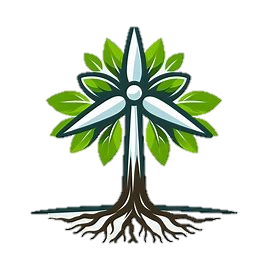 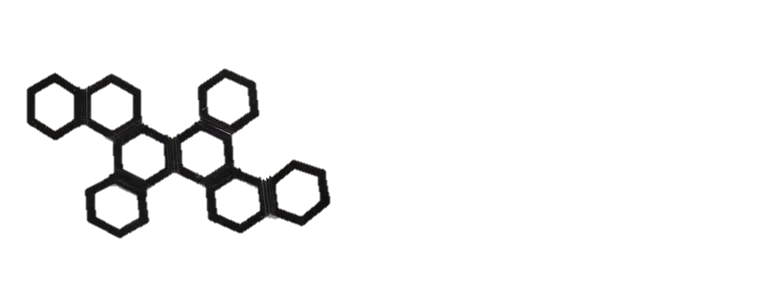 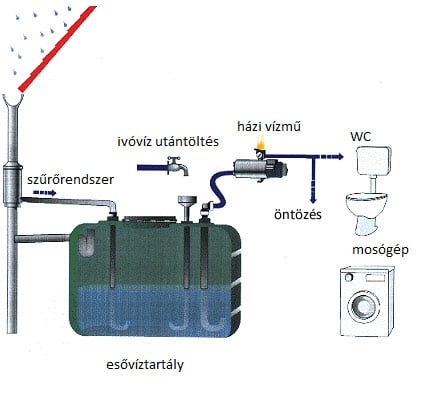 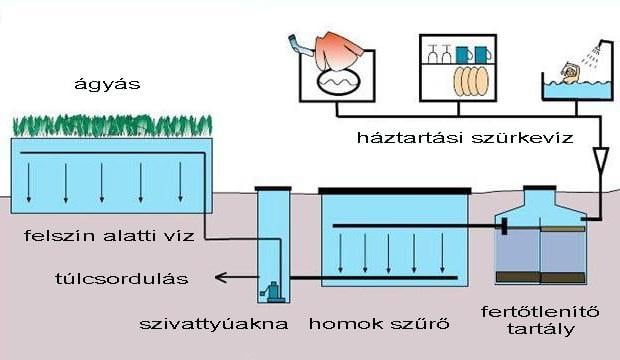 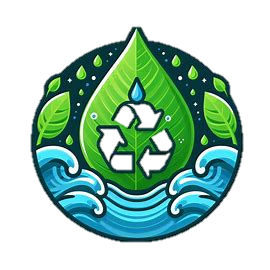 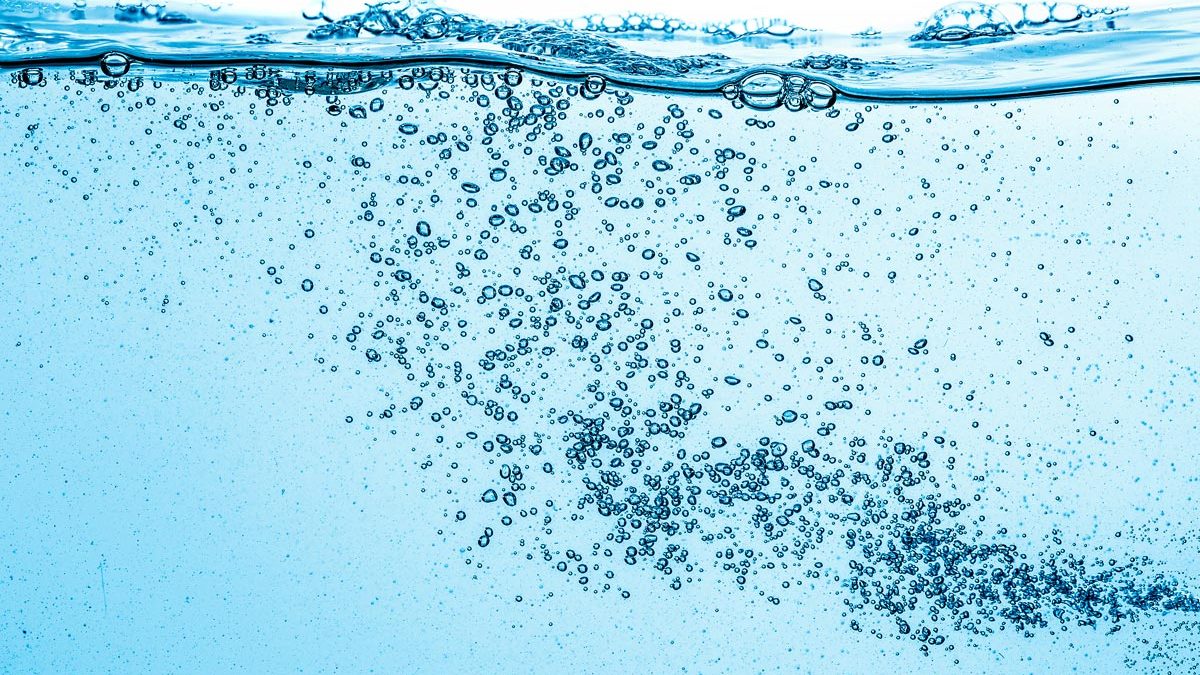 Szürkevíz
Esővíz 
Már egyszer felhasznált víz
2 fajta szűrés lehetséges
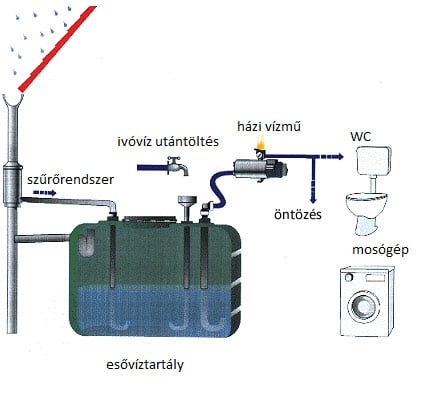 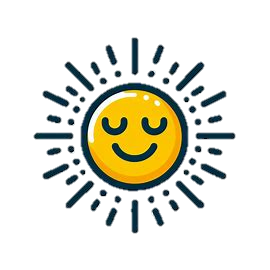 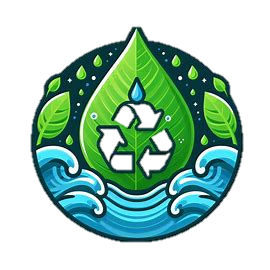 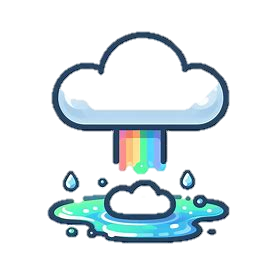 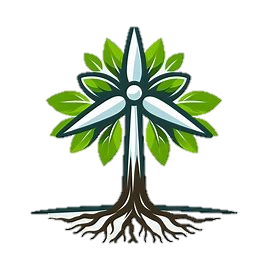 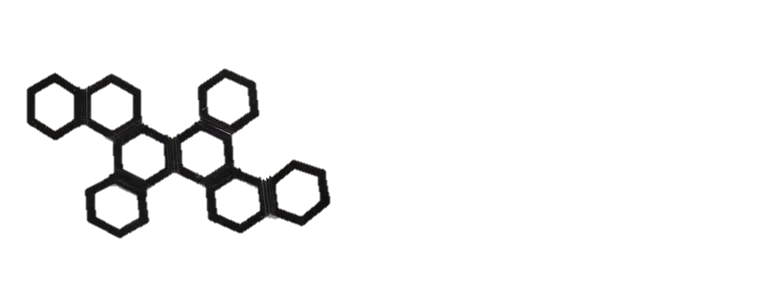 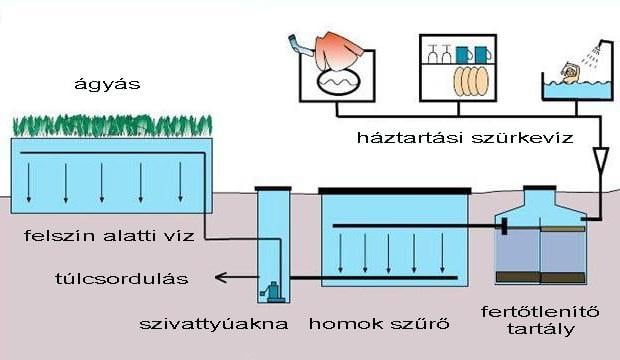 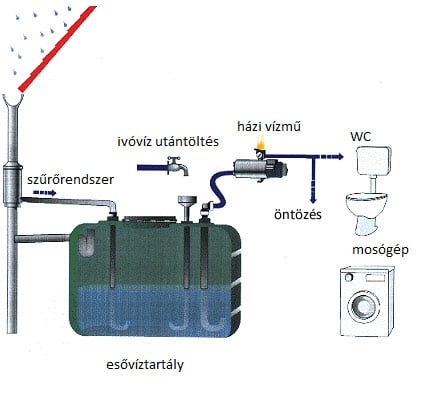 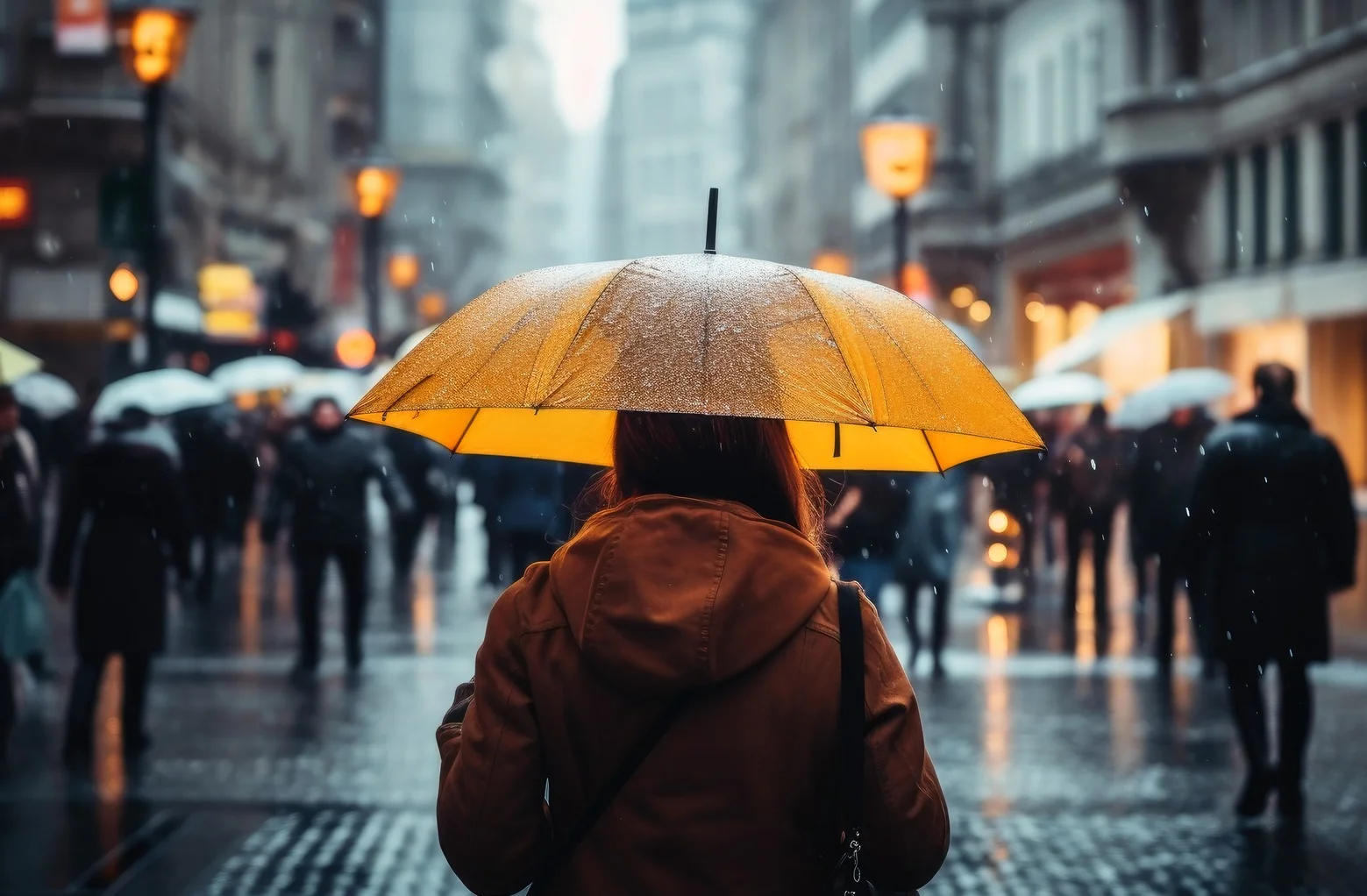 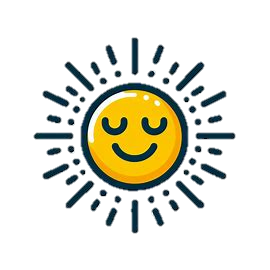 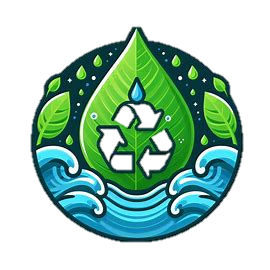 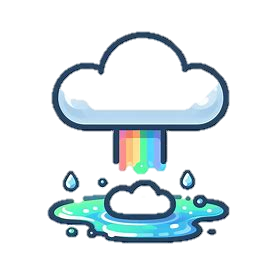 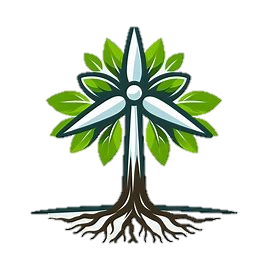 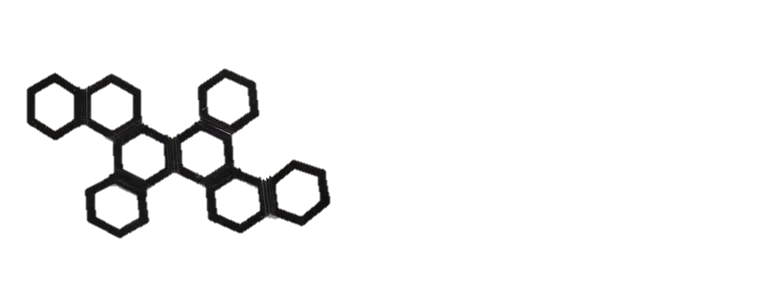 Csapadék újrahasznosítás
Két rendszer:esővíz,szürkevíz
Csepegtetőrendzser
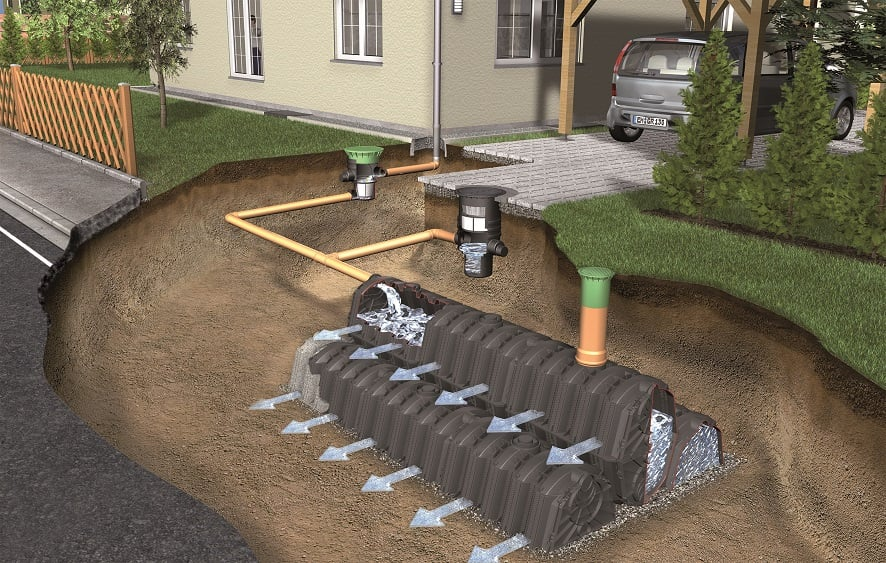 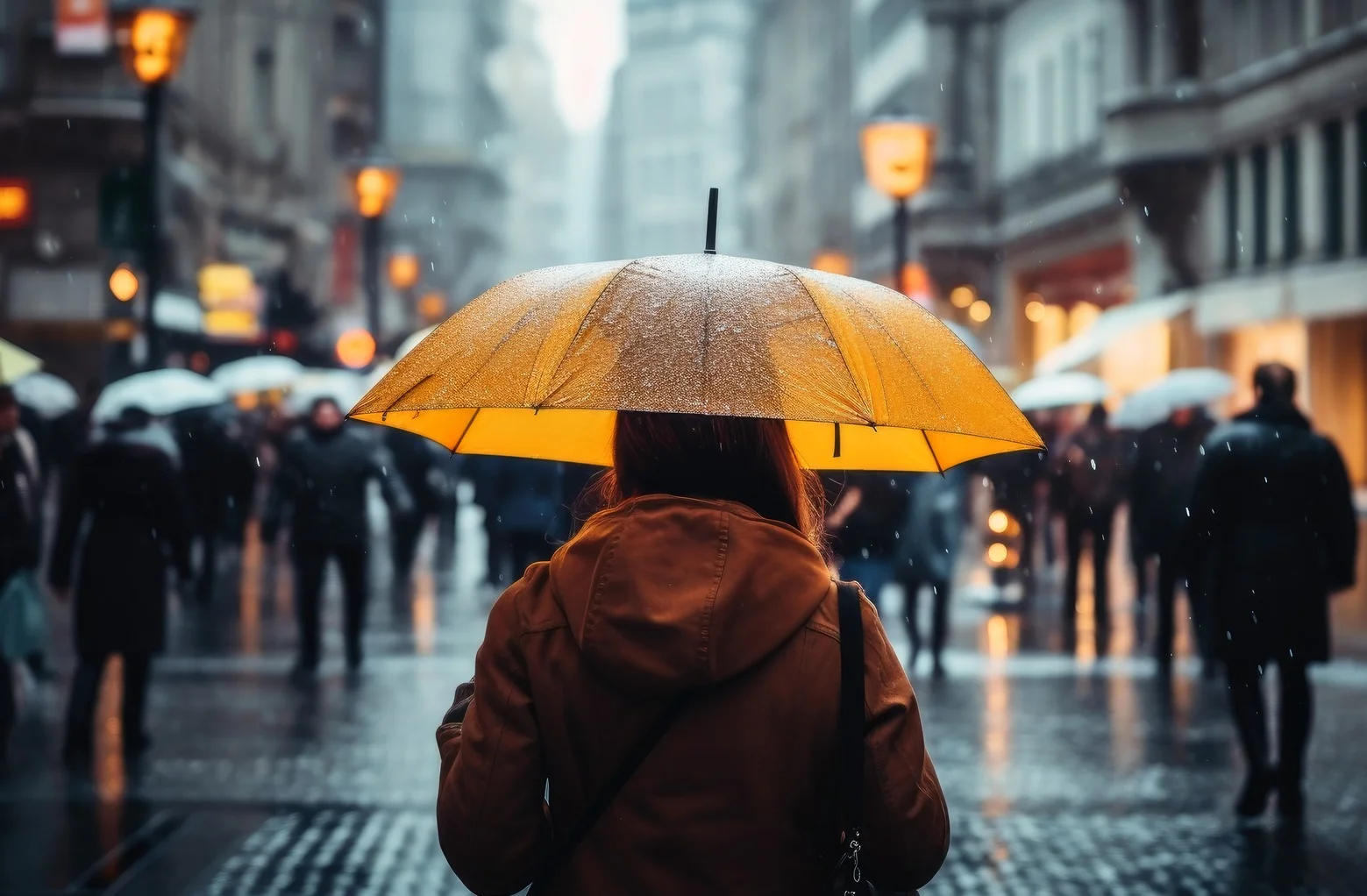 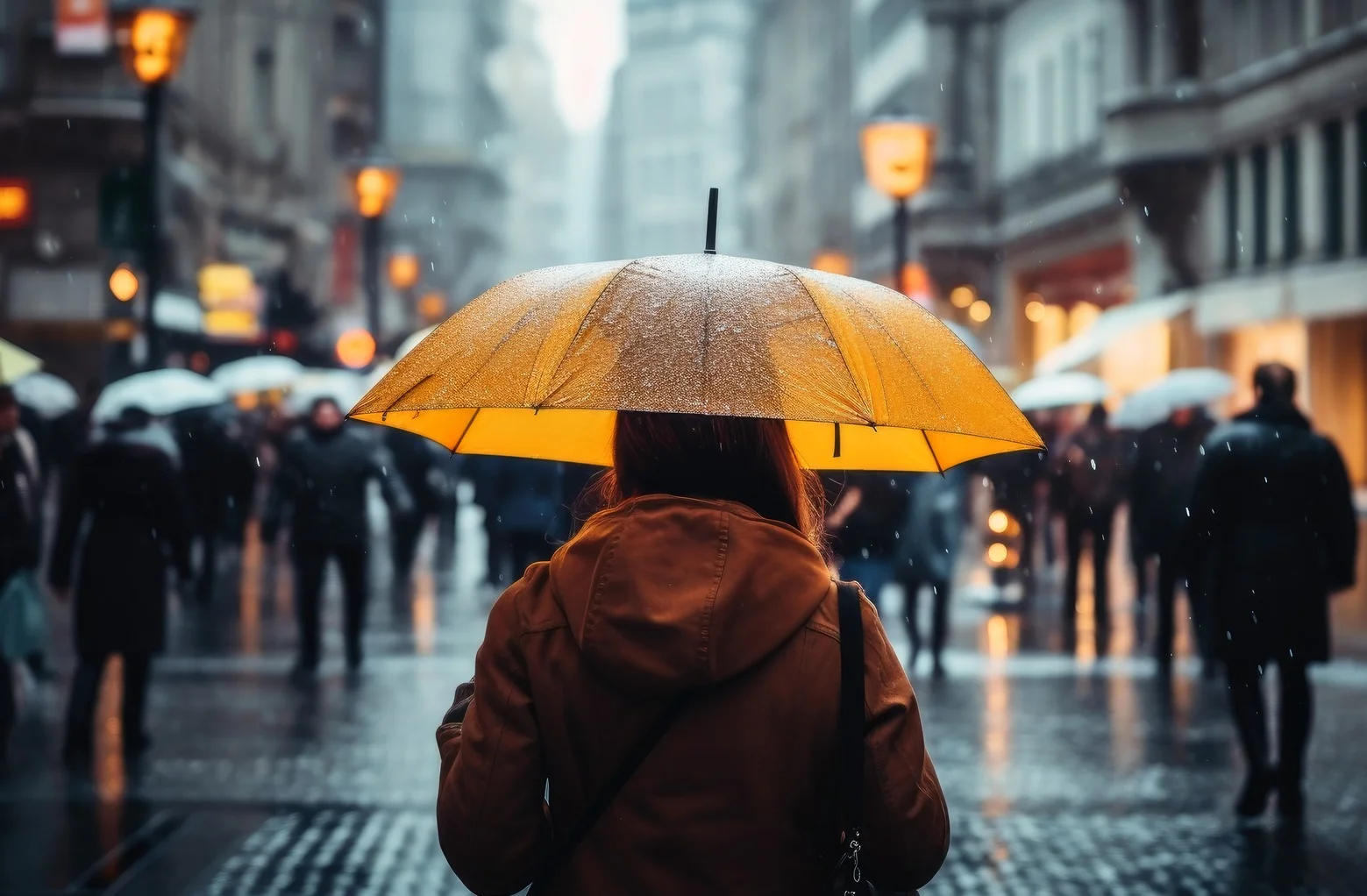 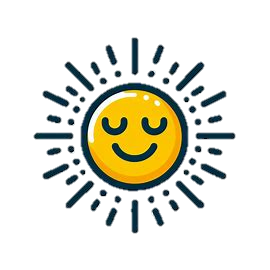 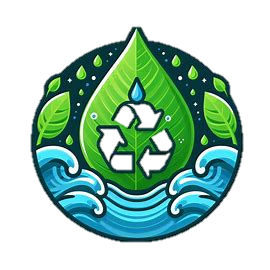 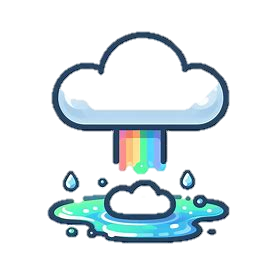 Csapadék újrahasznosítás
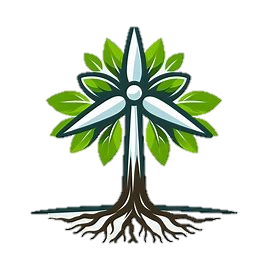 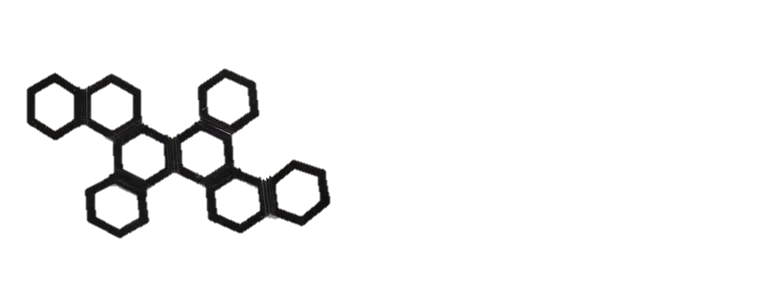 Két rendszer:esővíz,szürkevíz
Csepegtetőrendzser
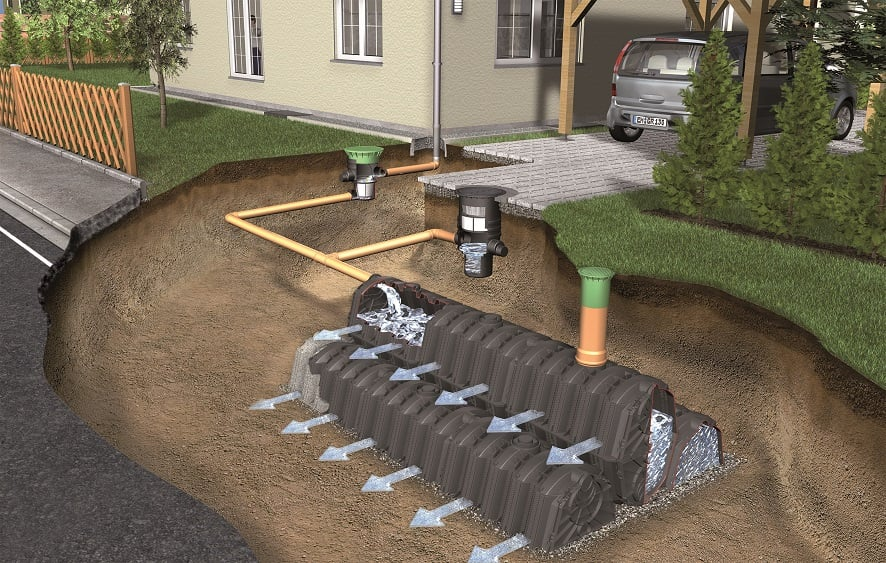 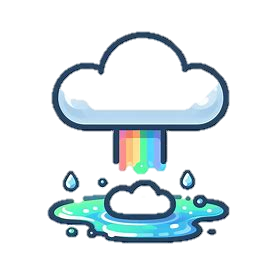 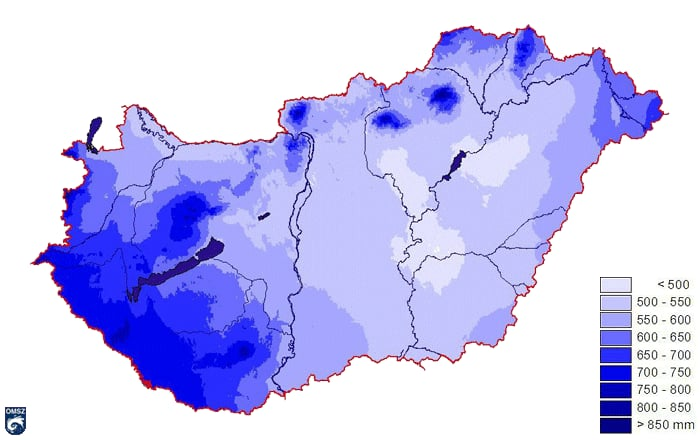 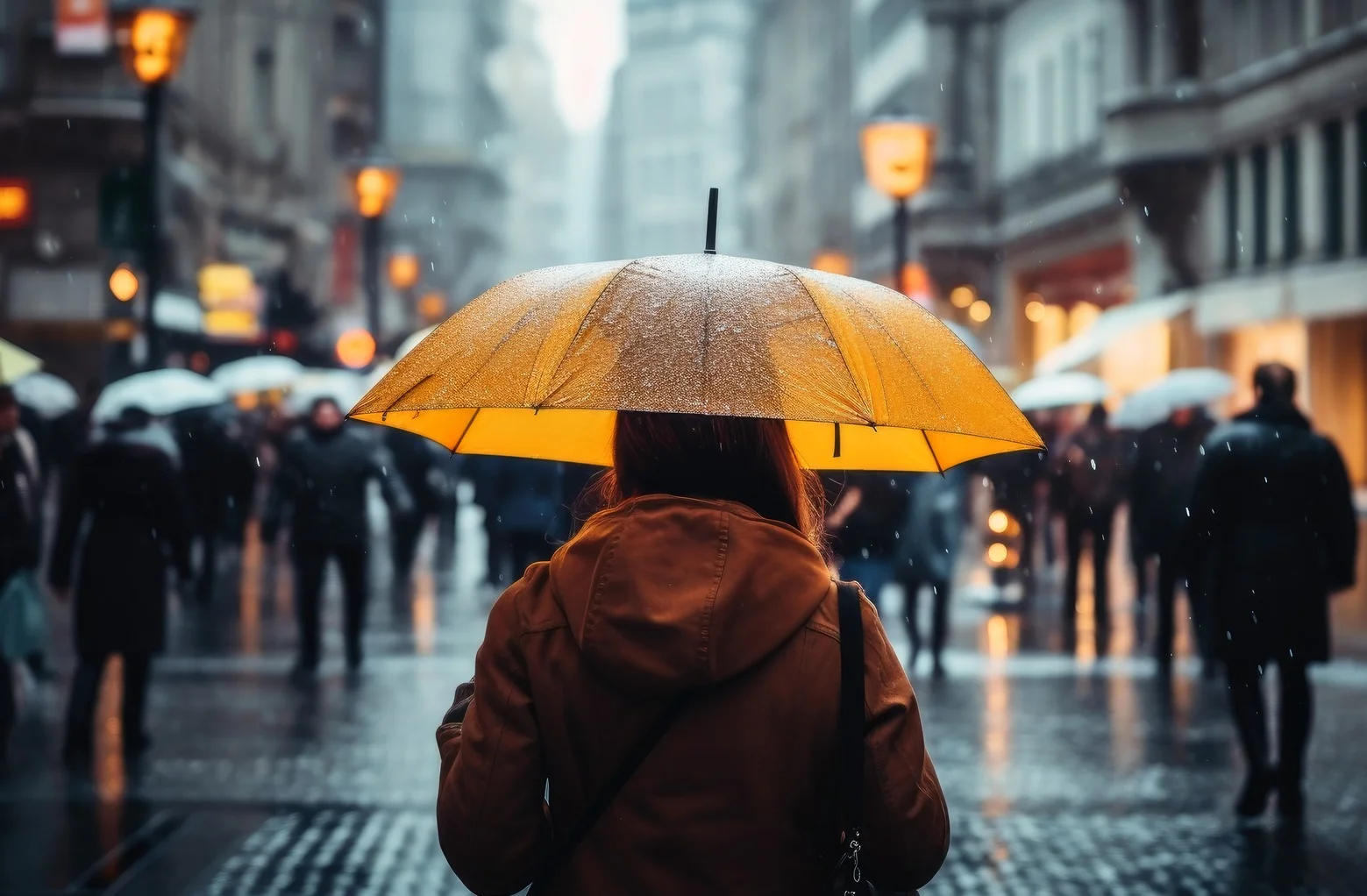 Csapadék újrahasznosítás
Két rendszer:esővíz,szürkevíz
Csepegtetőrendzser
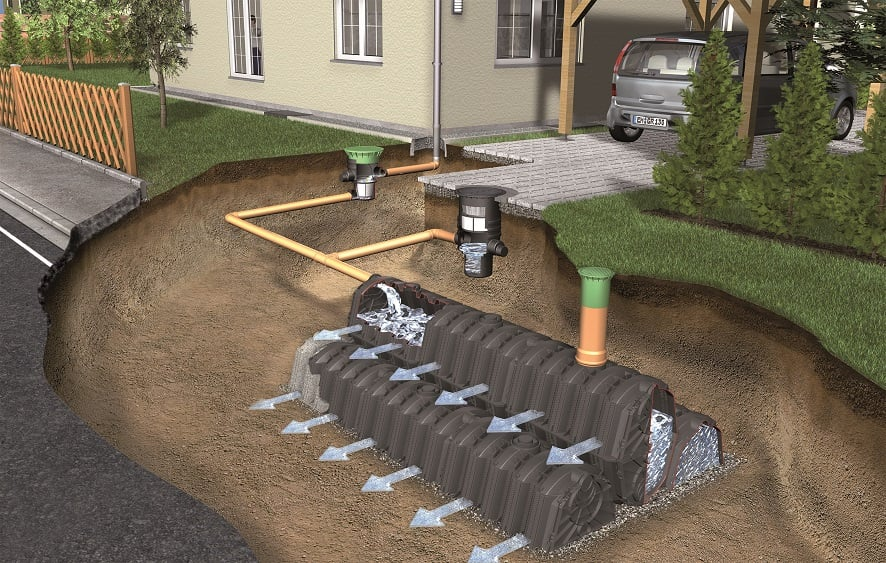 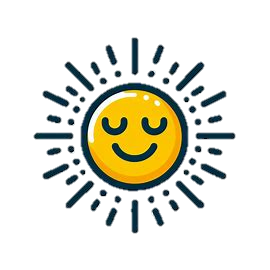 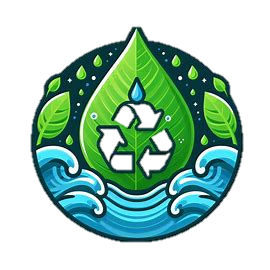 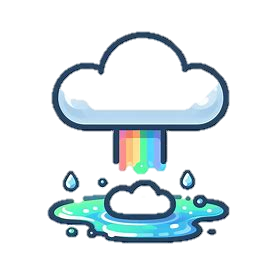 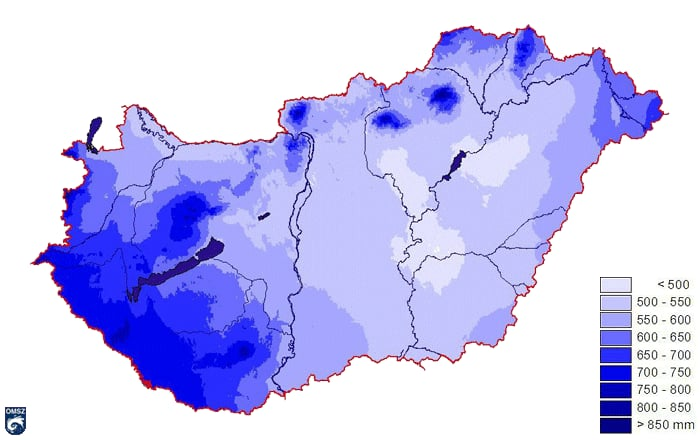 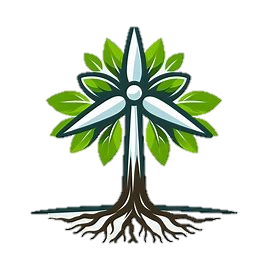 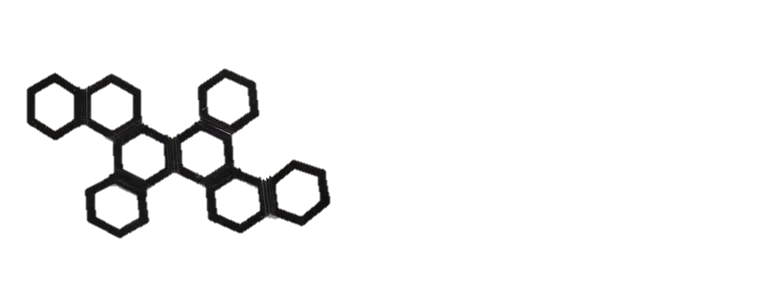 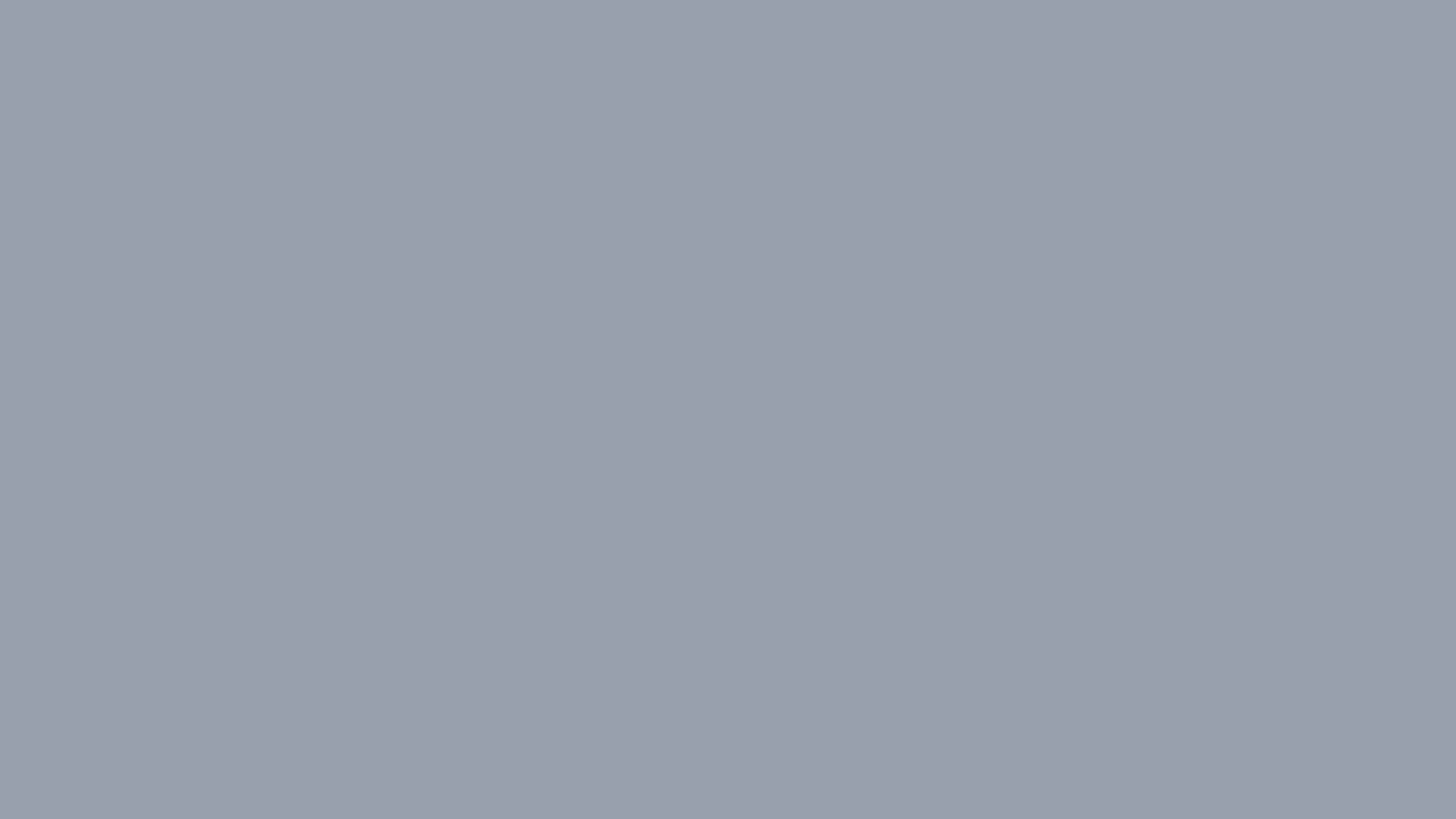 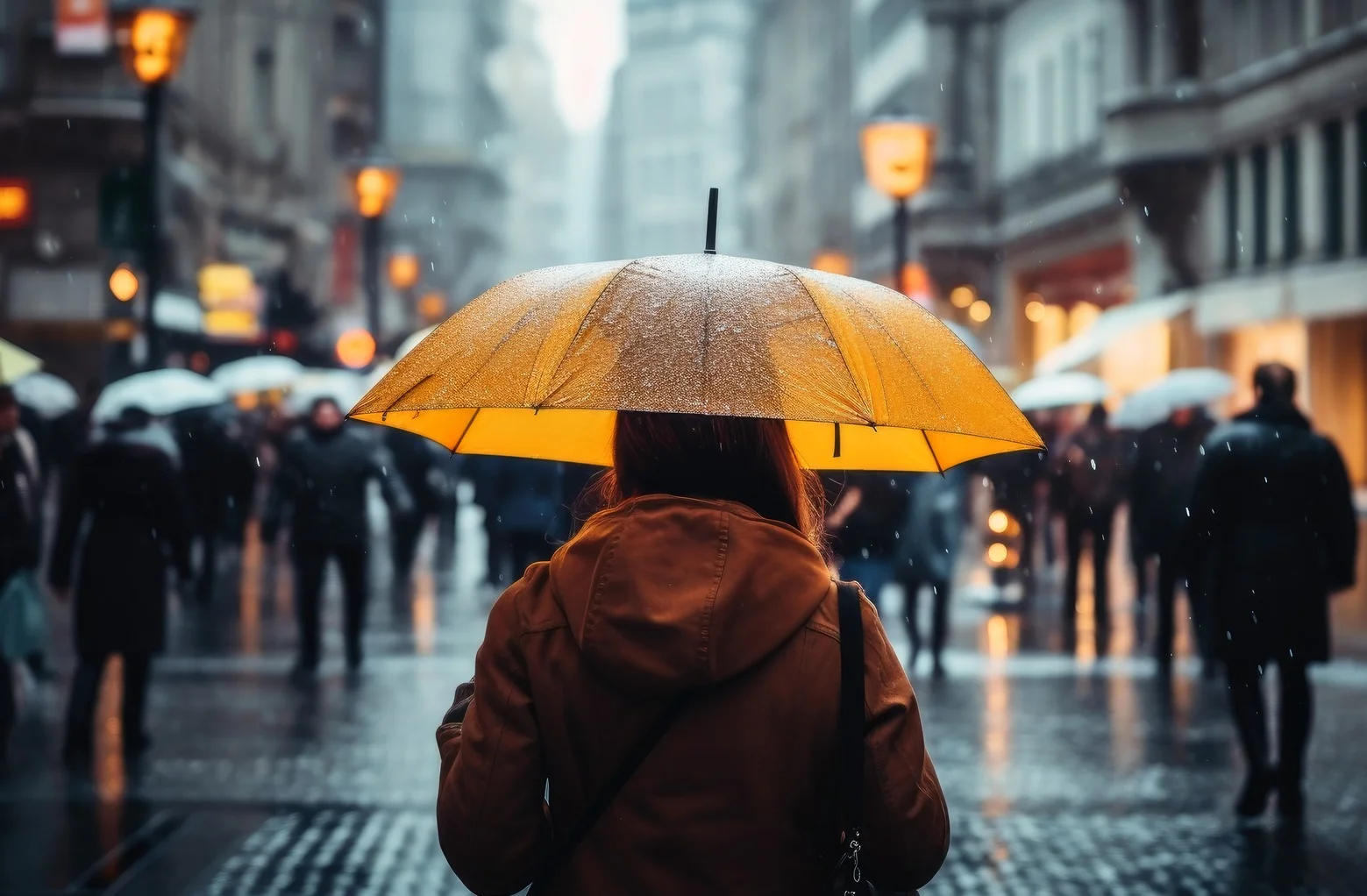 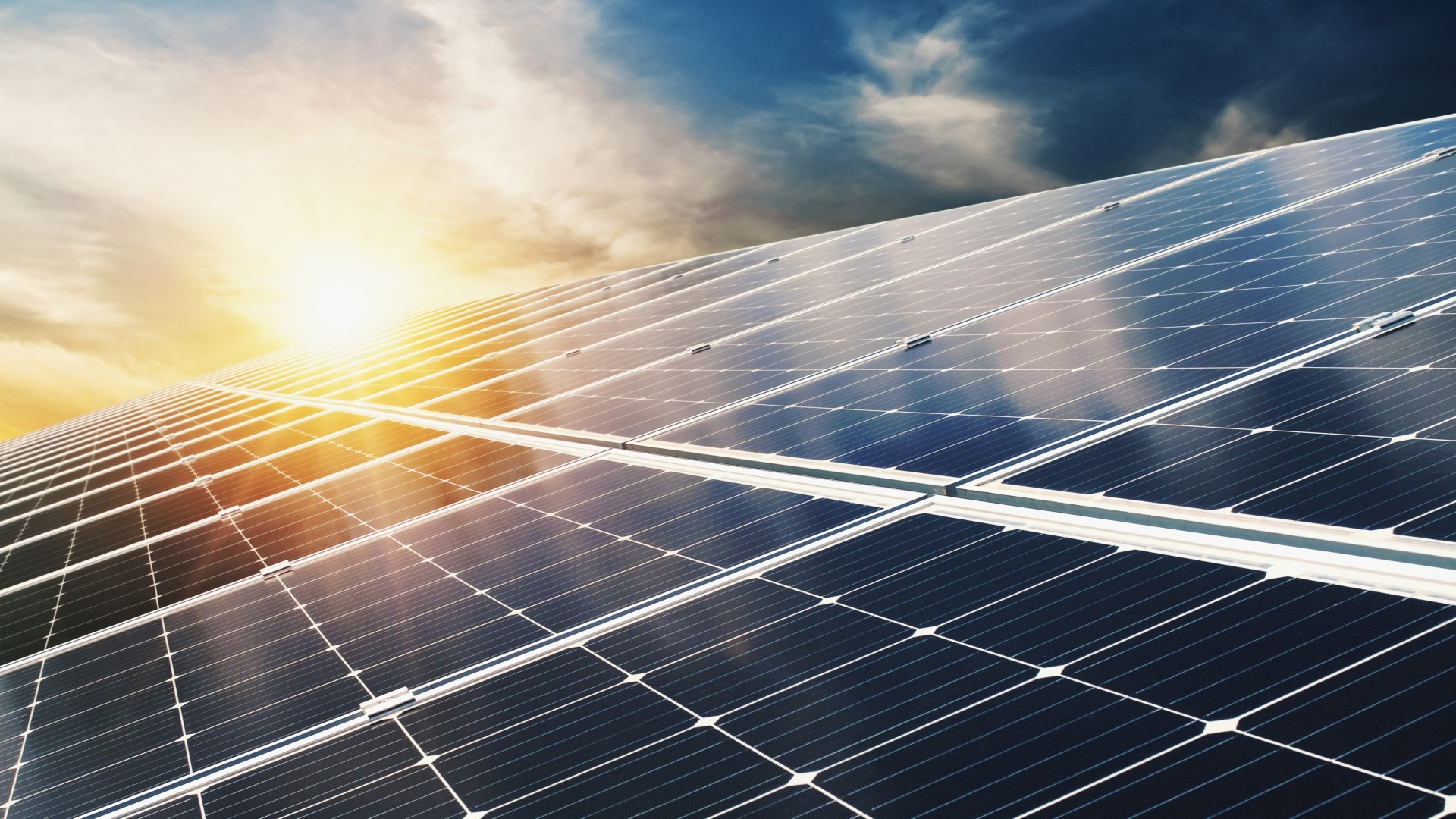 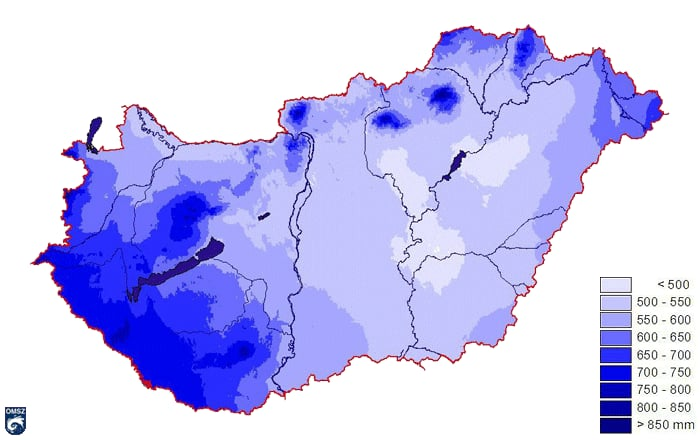 Szélenergia
Tiszta és fenntartható energiaforrás
A levegő mozgási energiáját hasznosítja
Természetes módon újra és újra betöltődik
Magyarország 22%-ban hasznosítja
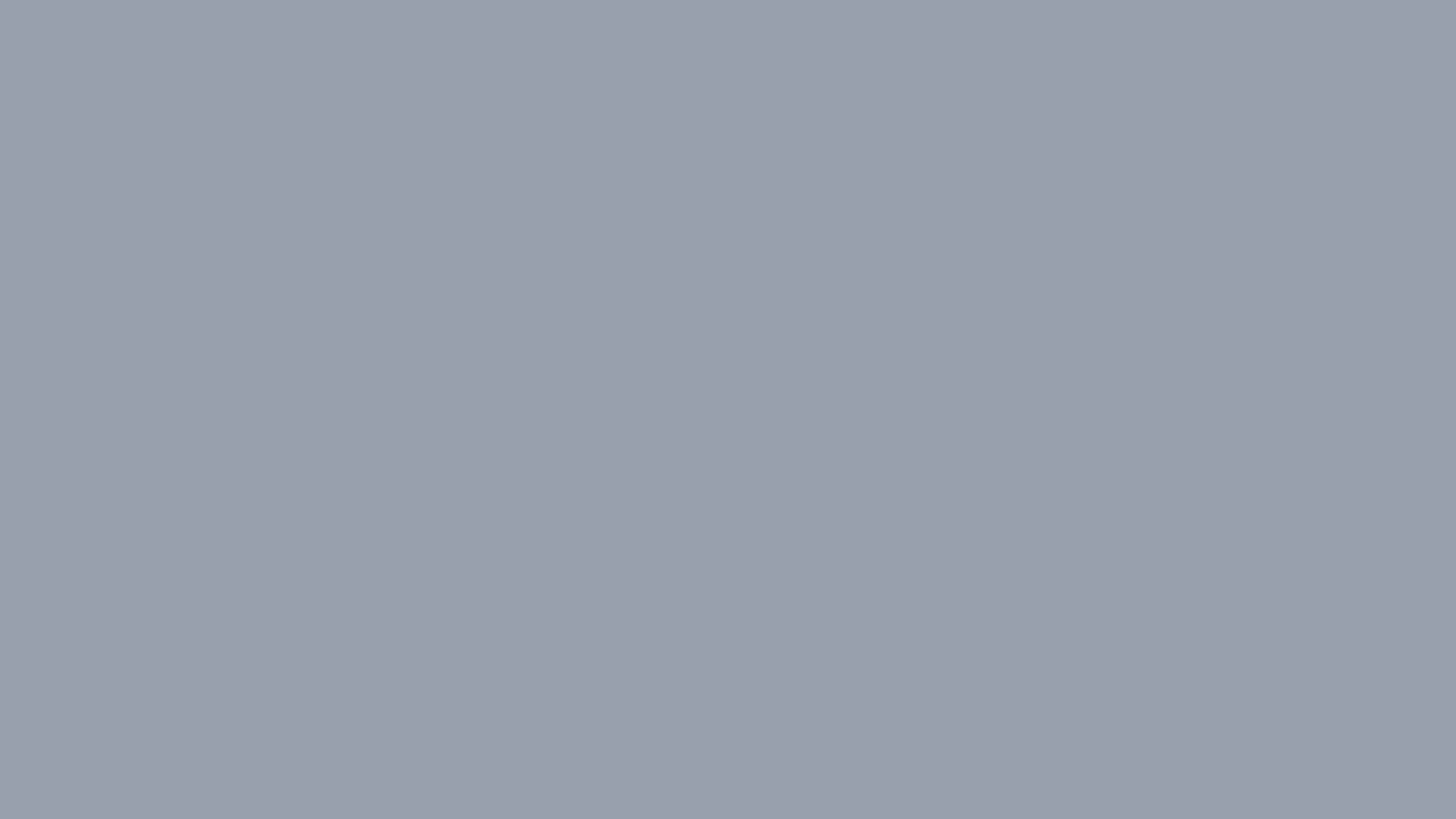 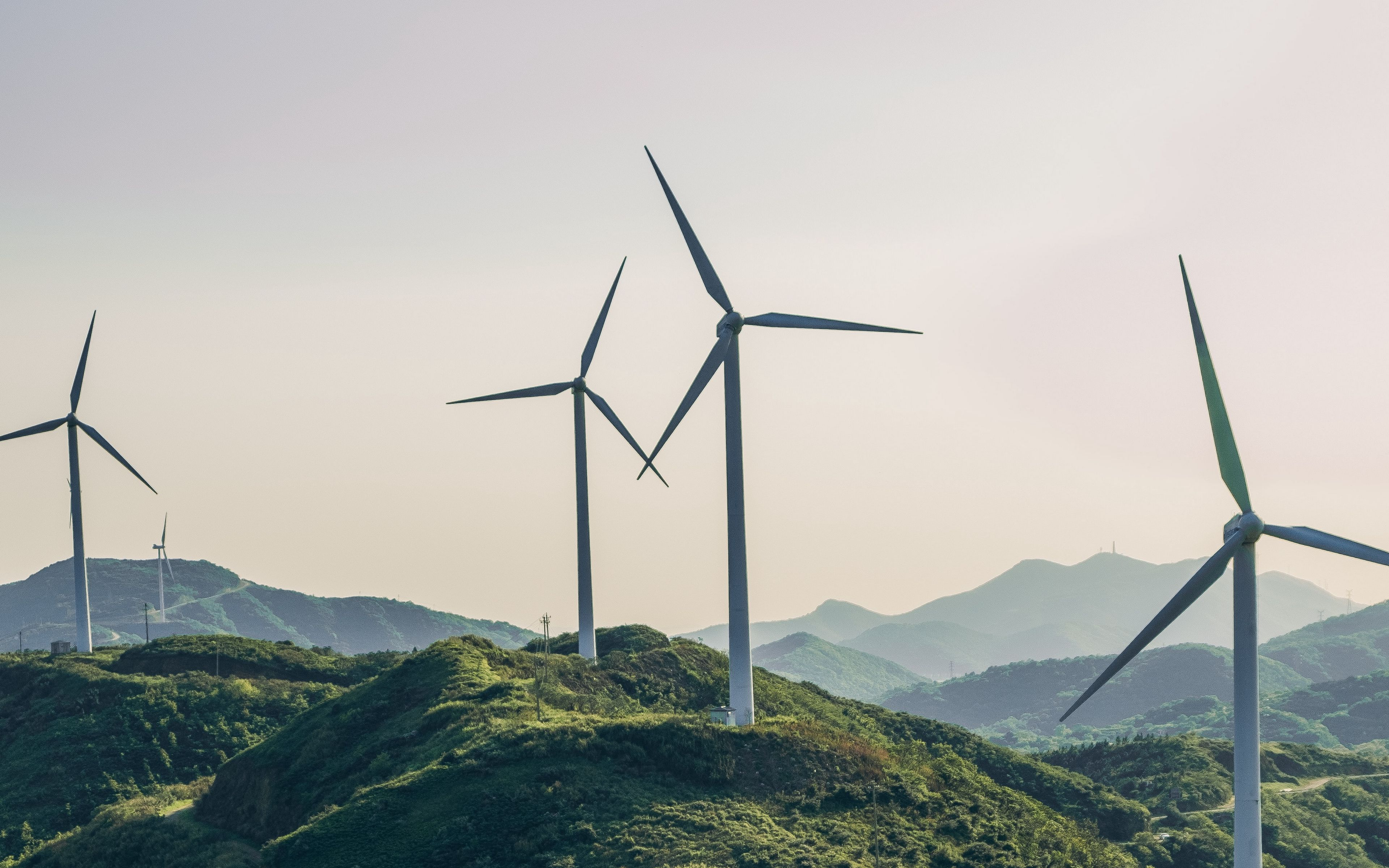 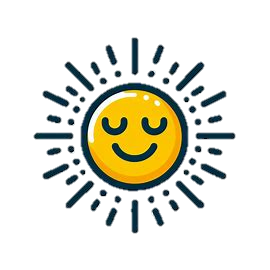 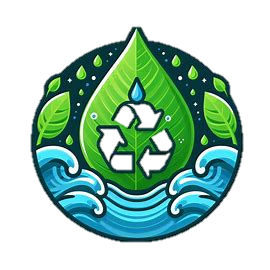 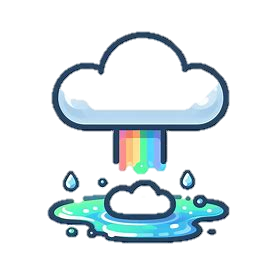 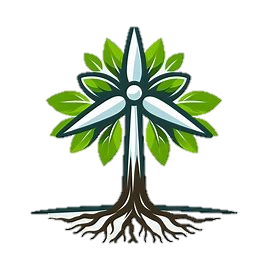 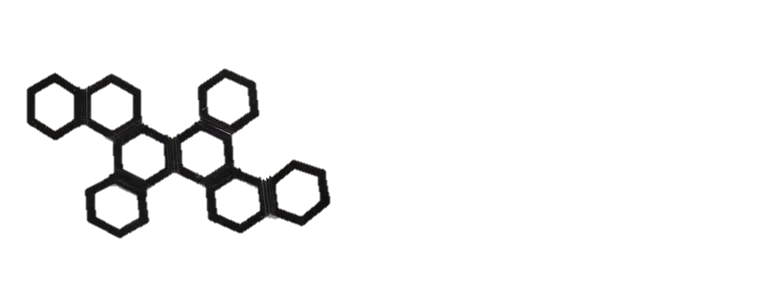 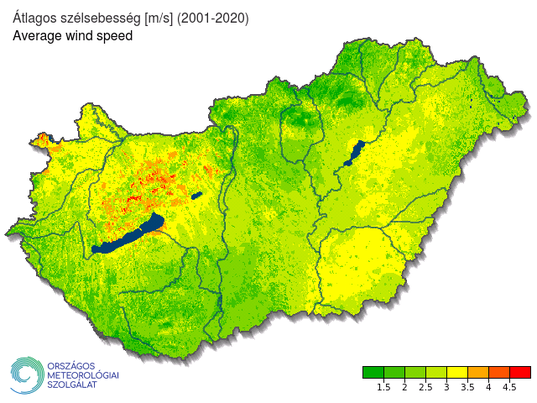 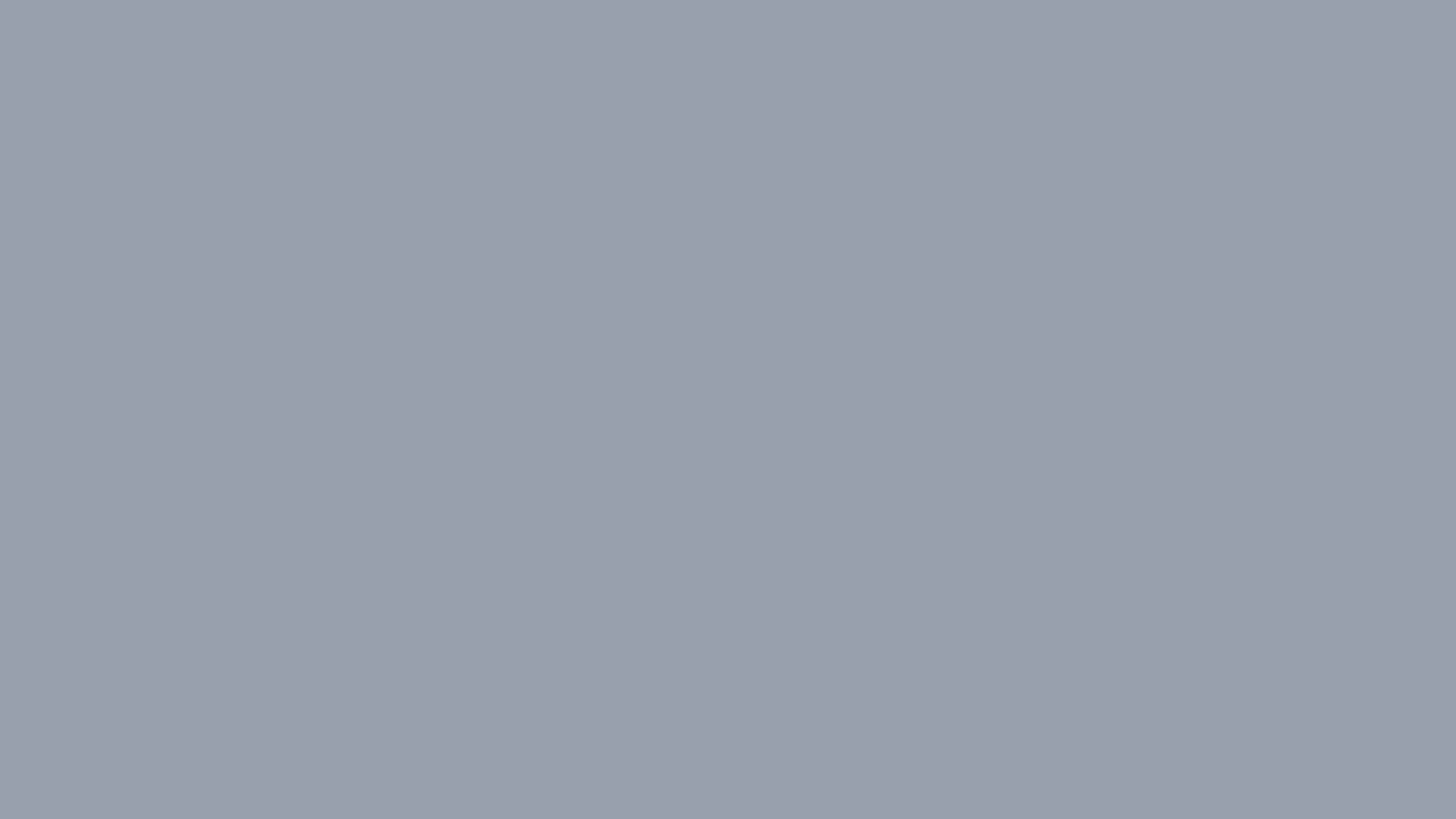 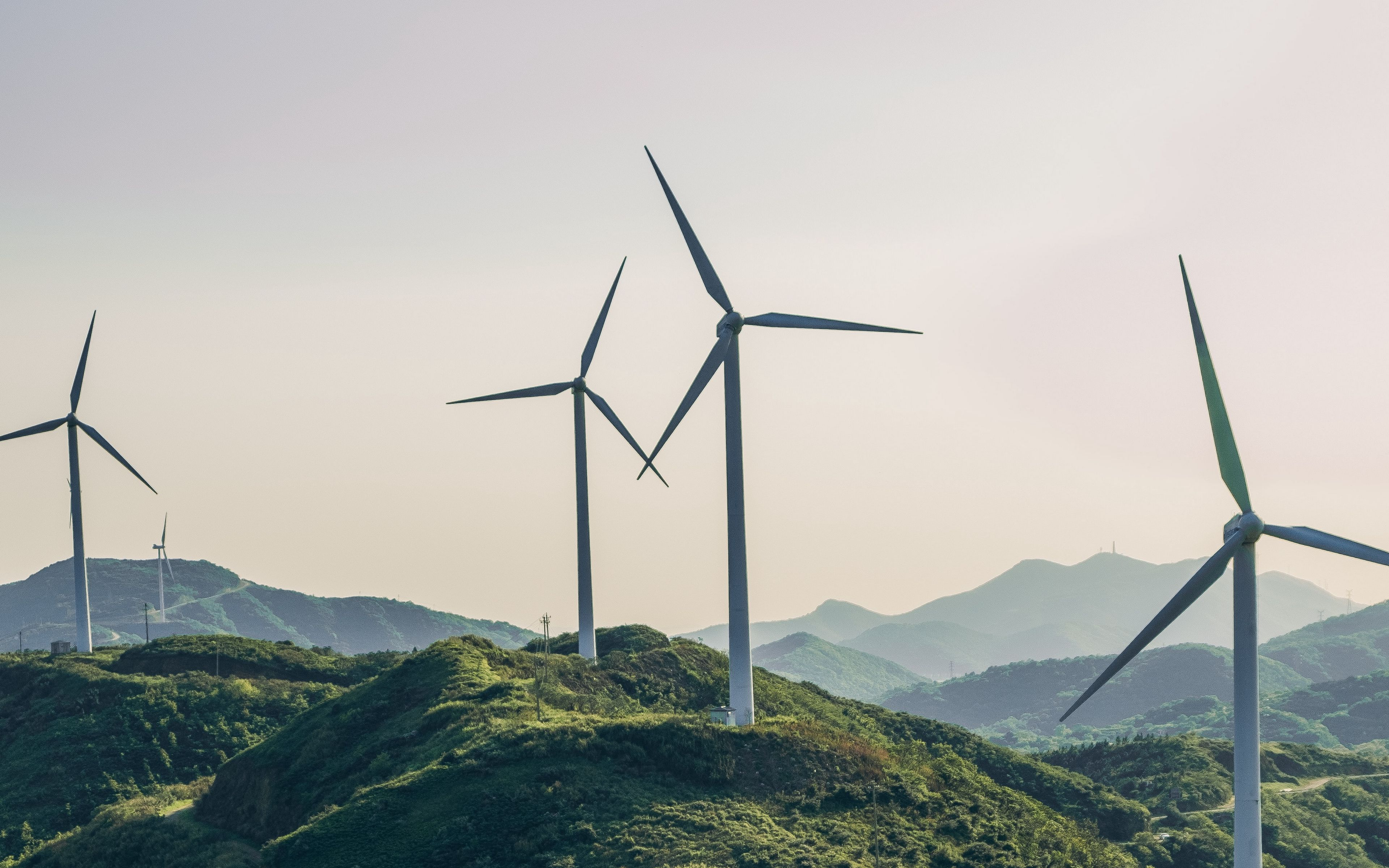 Szélenergia
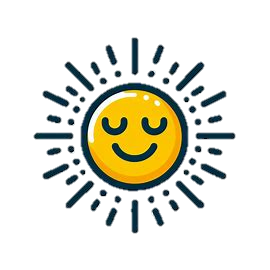 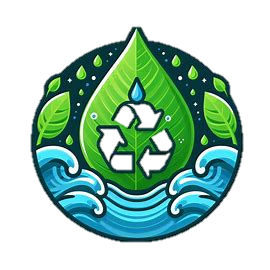 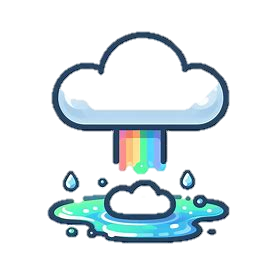 Tiszta és fenntartható energiaforrás
A levegő mozgási energiáját hasznosítja
Természetes módon újra és újra betöltődik
Magyarország 22%-ban hasznosítja
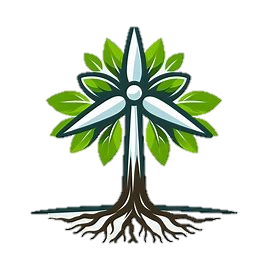 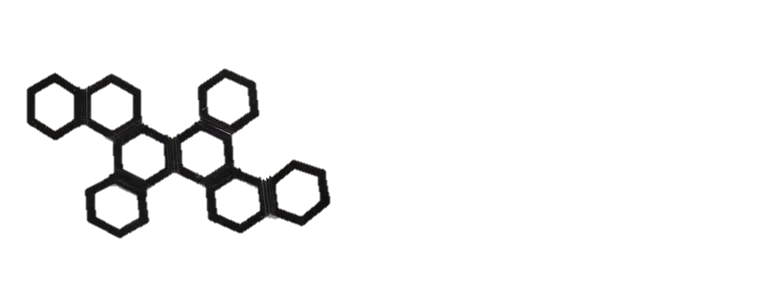 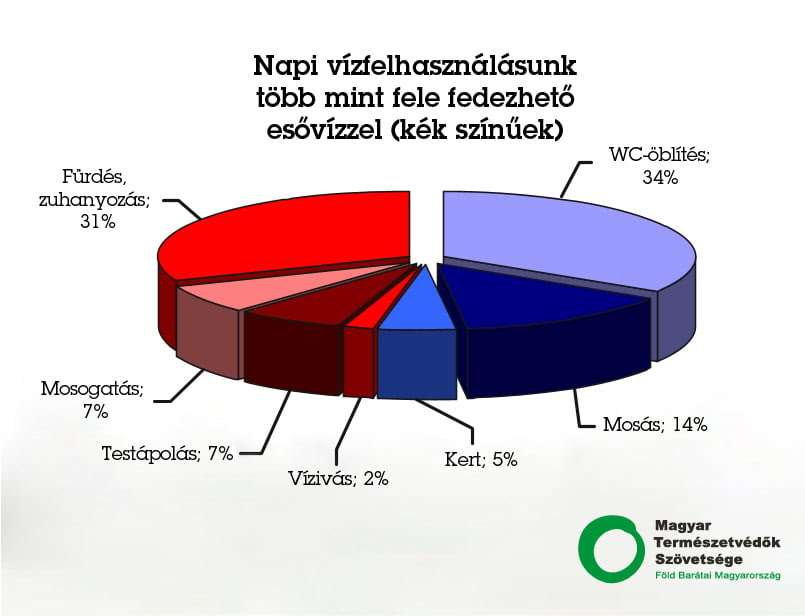 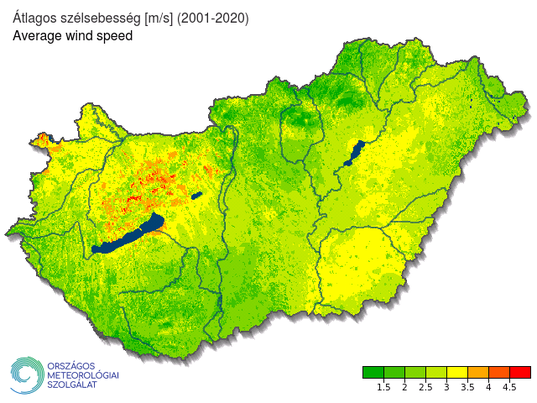 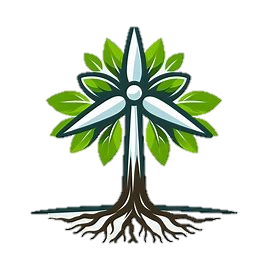 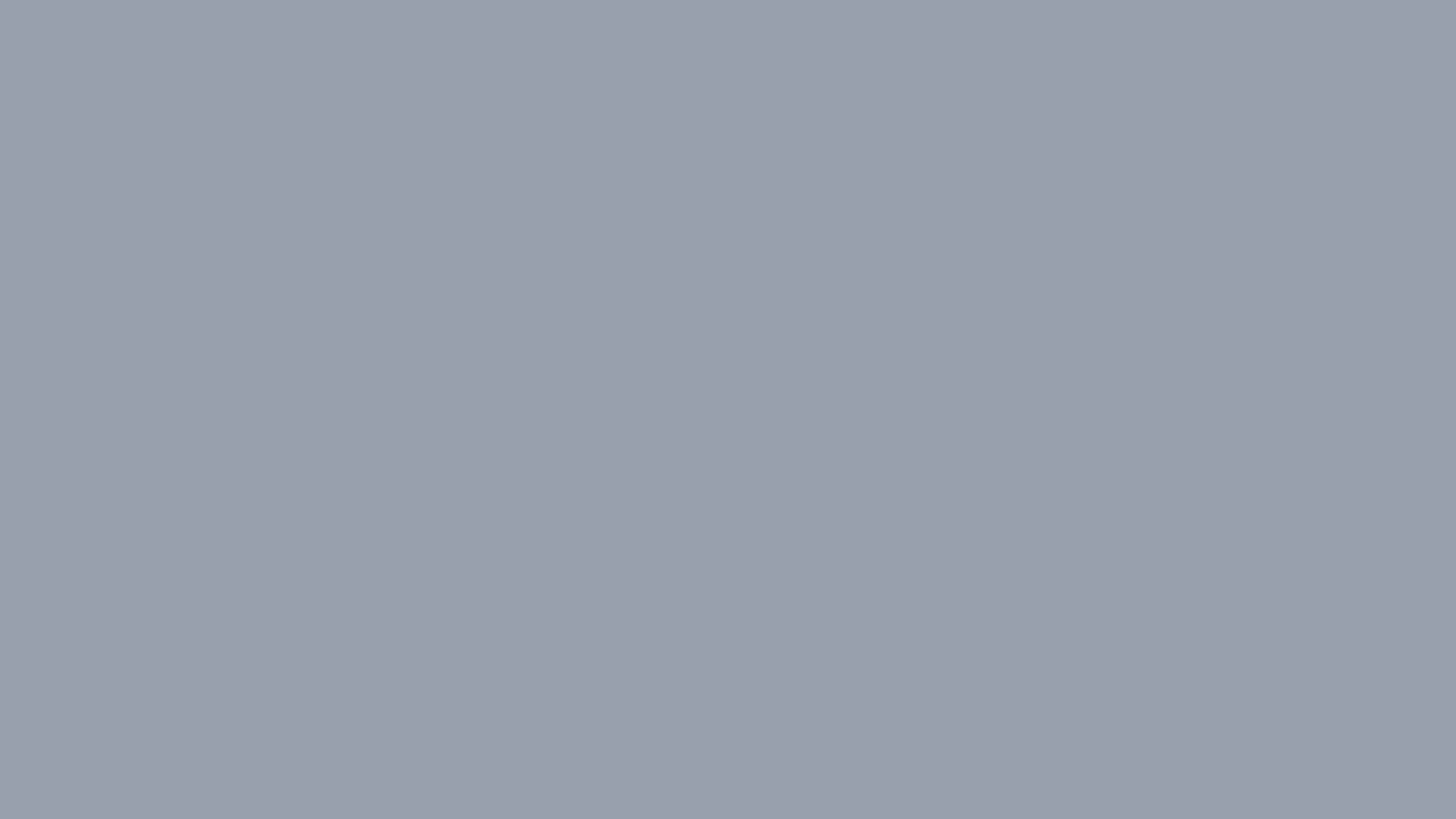 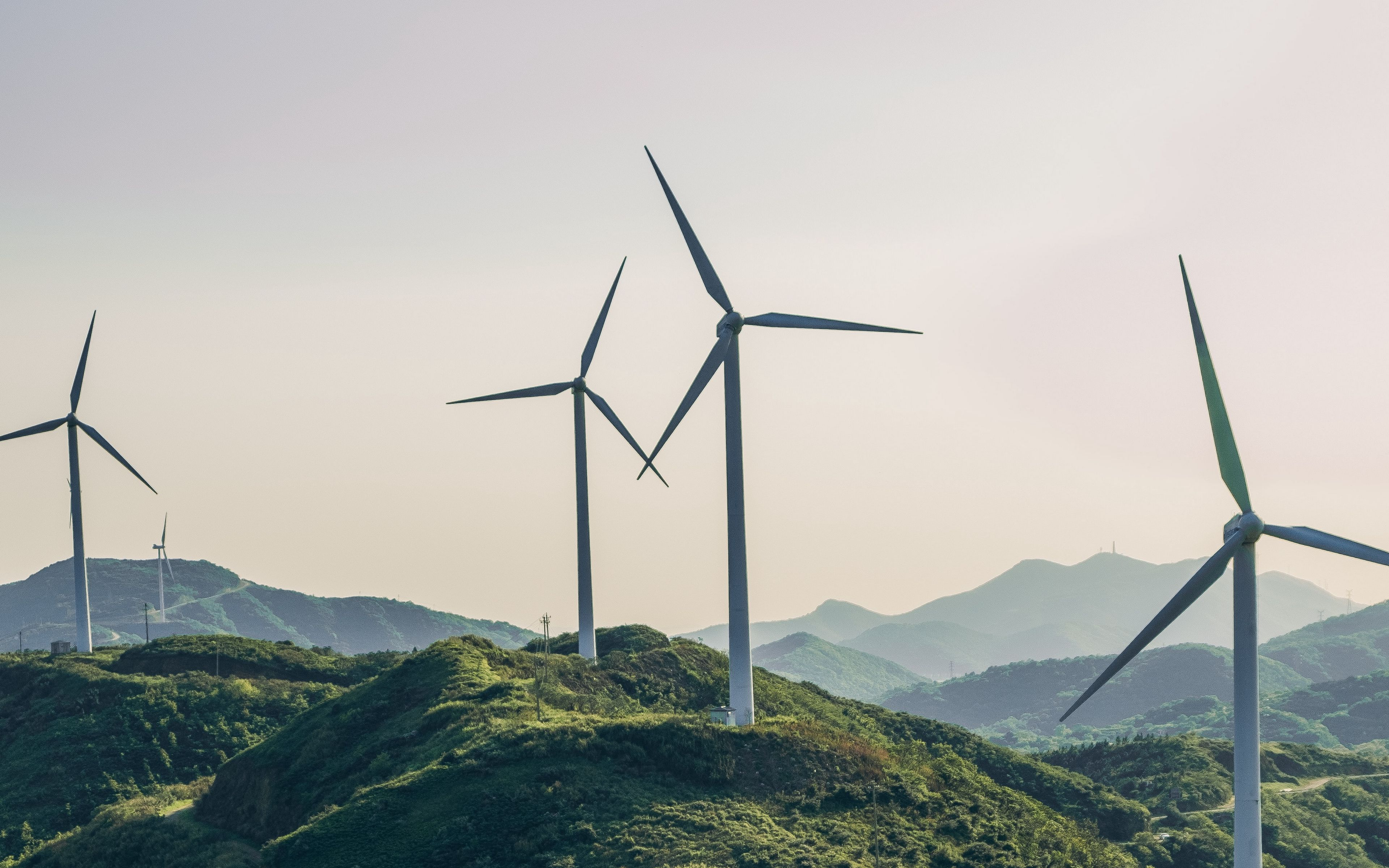 Szélenergia
Tiszta és fenntartható energiaforrás
A levegő mozgási energiáját hasznosítja
Természetes módon újra és újra betöltődik
Magyarország 22%-ban hasznosítja
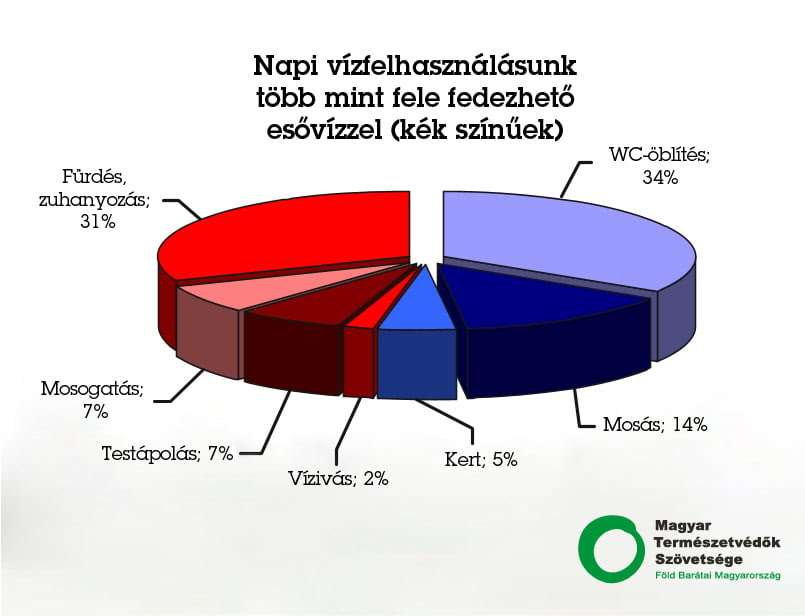 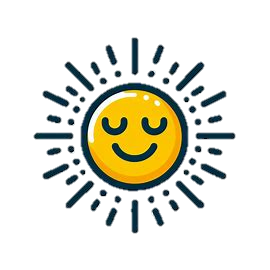 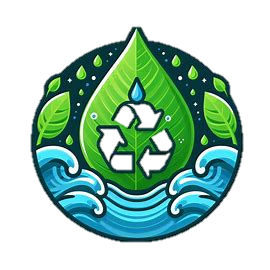 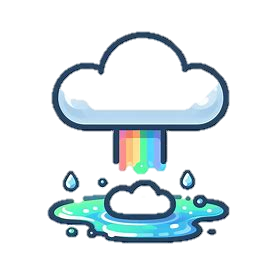 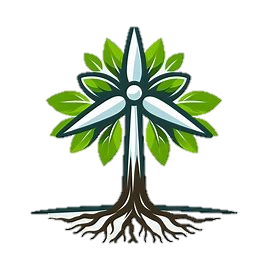 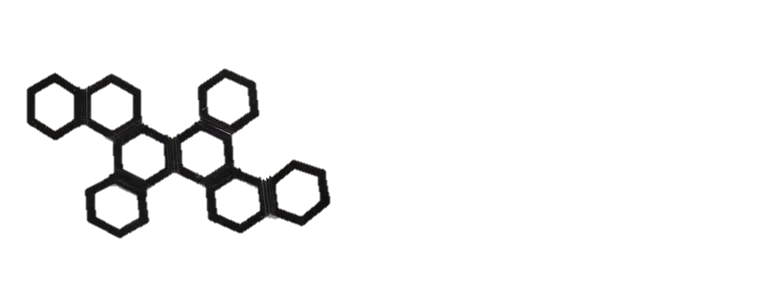 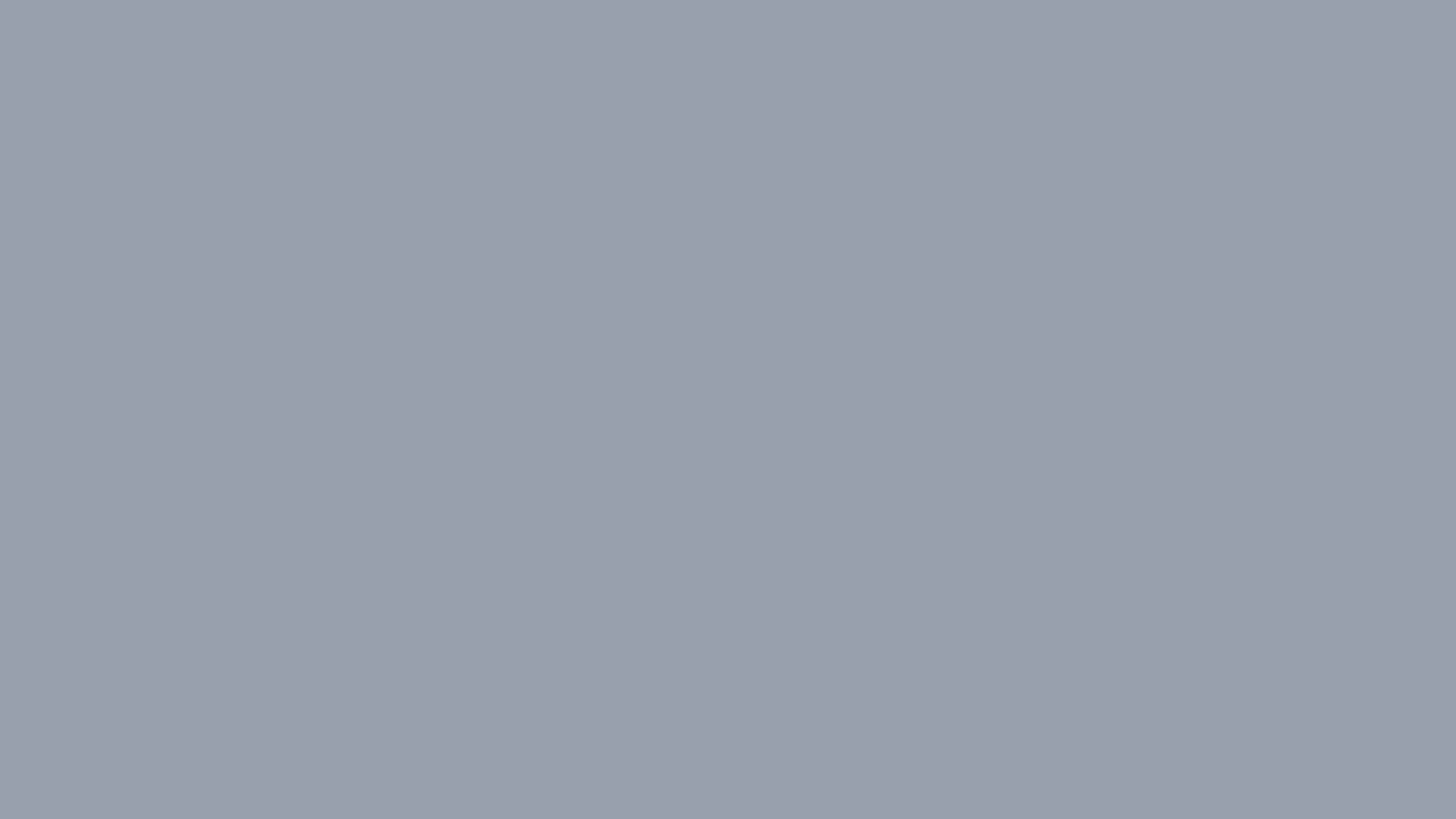 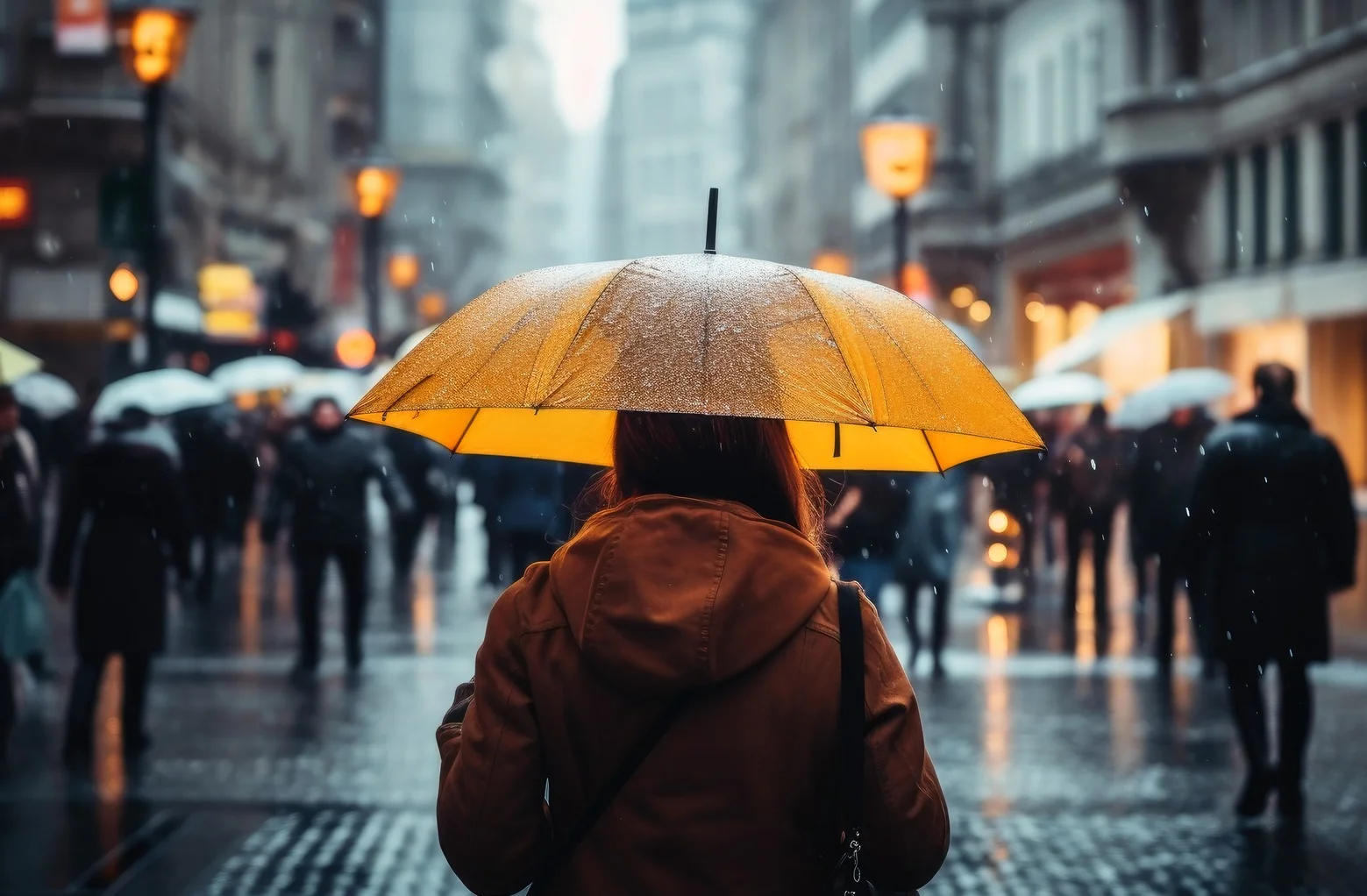 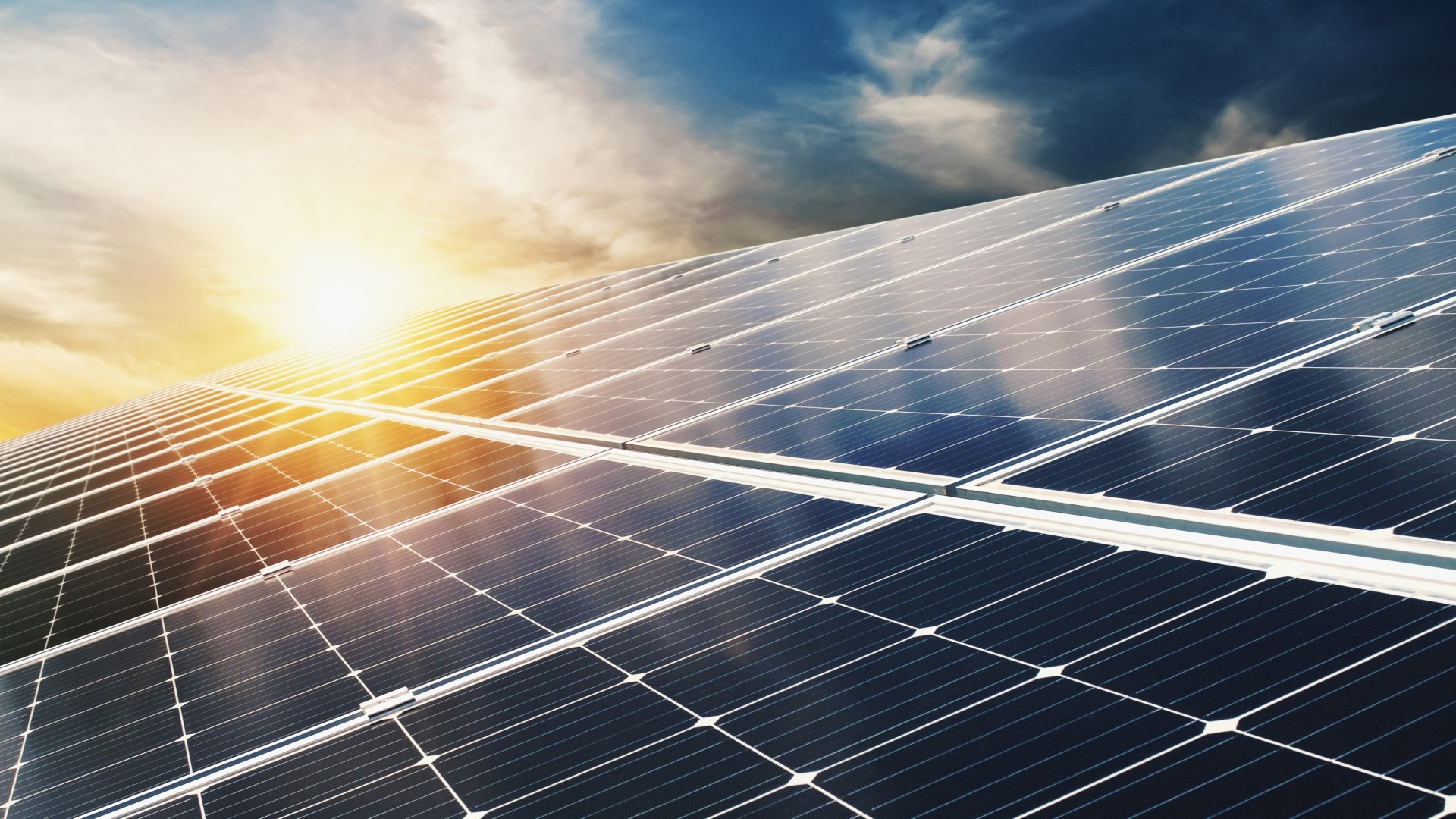 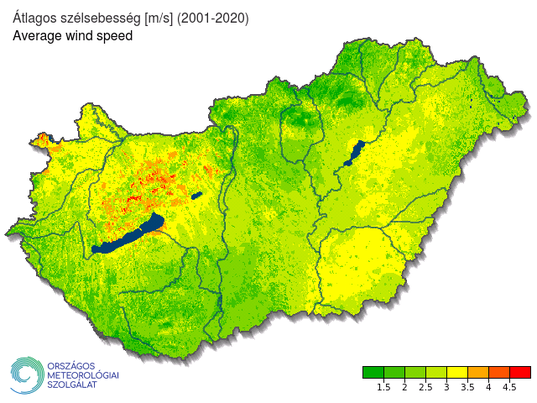 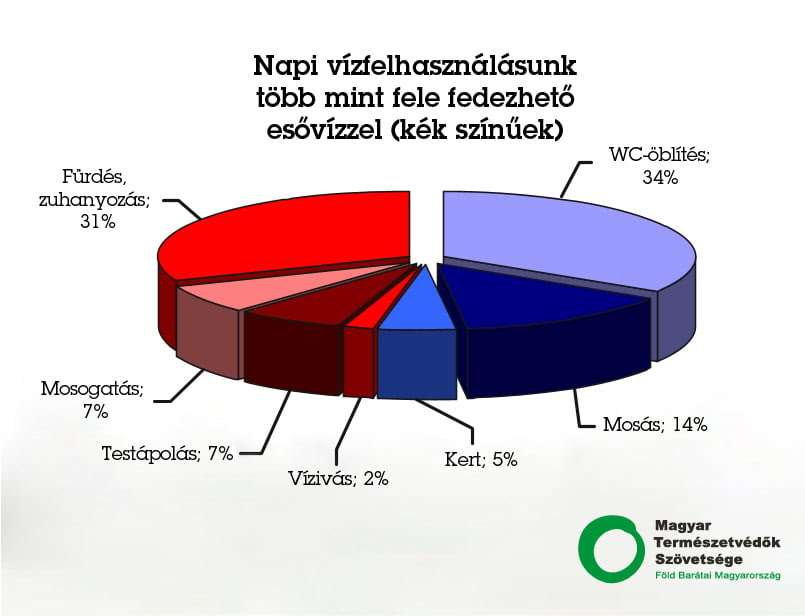 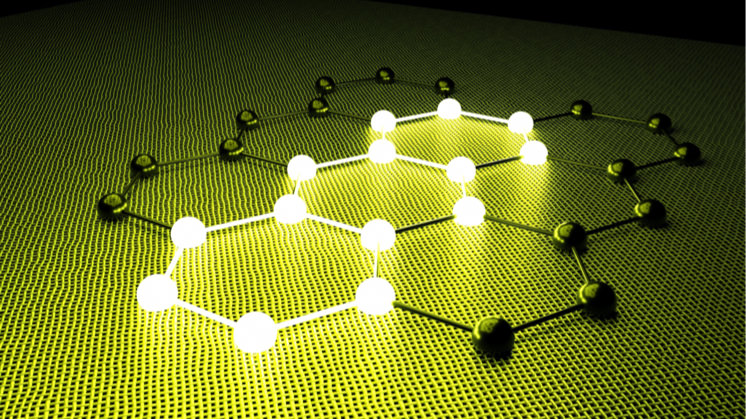 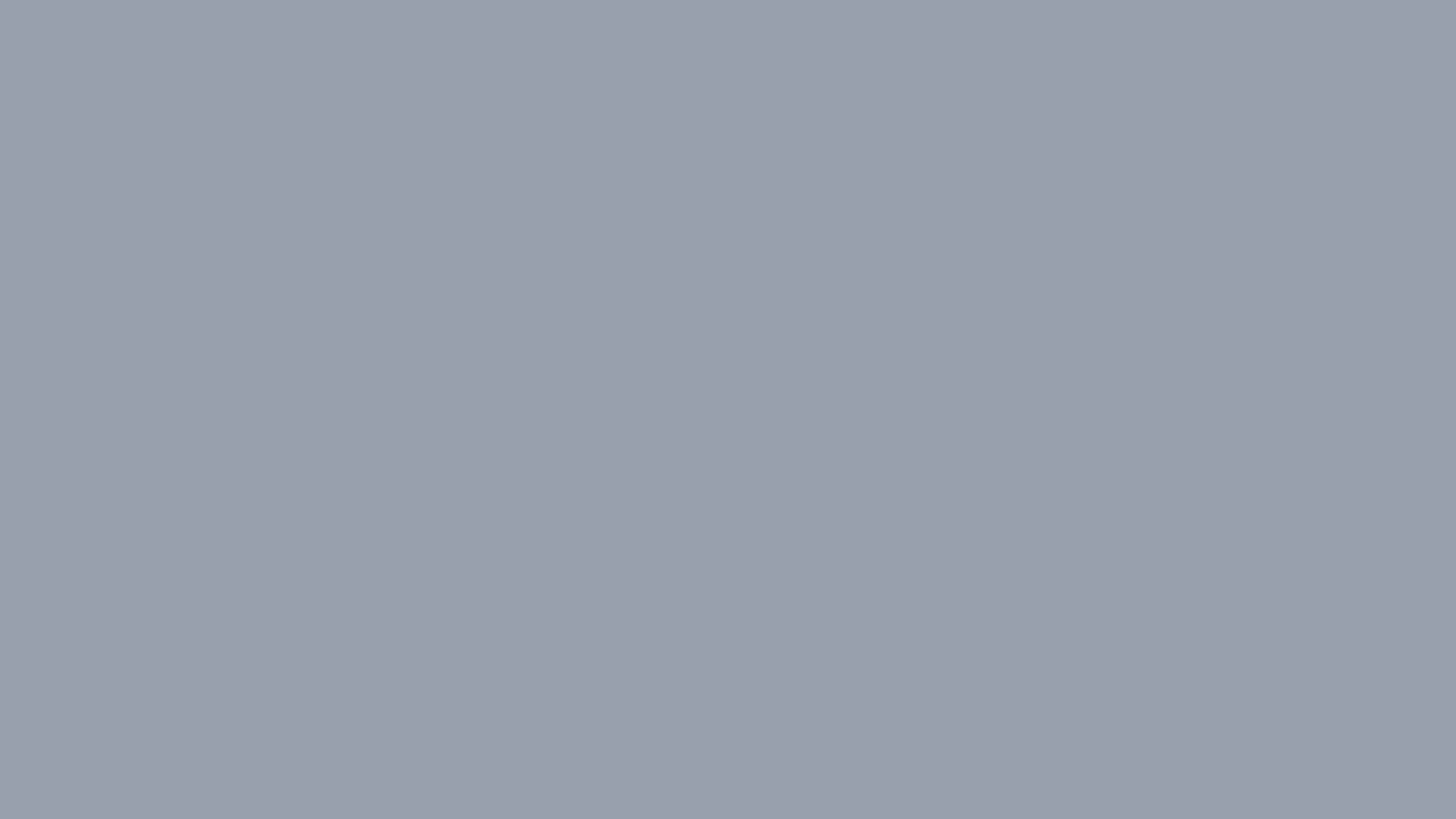 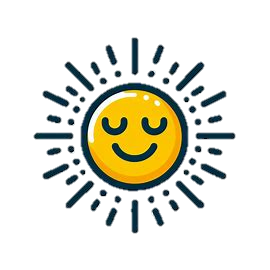 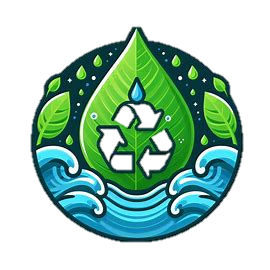 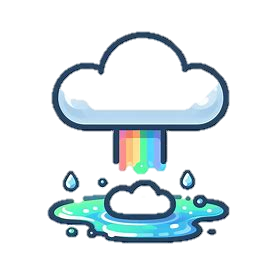 Intelligens anyagok
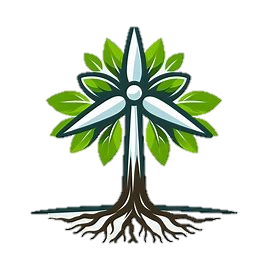 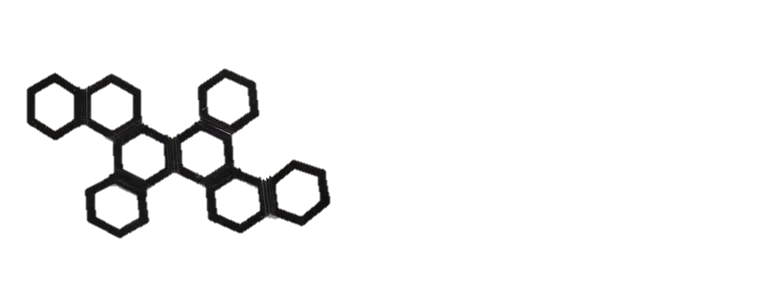 20. század forrongó témája 
Szilárd és a folyadék határán lévő új kémiai anyag
Szilárd polimerváz - stabilitás
Külső inger hatására szabályozott reakció
Hőmérséklet pH, UV, mágneses mező
Gyógyszerek, szenzorok, ÉPÍTÉSZET
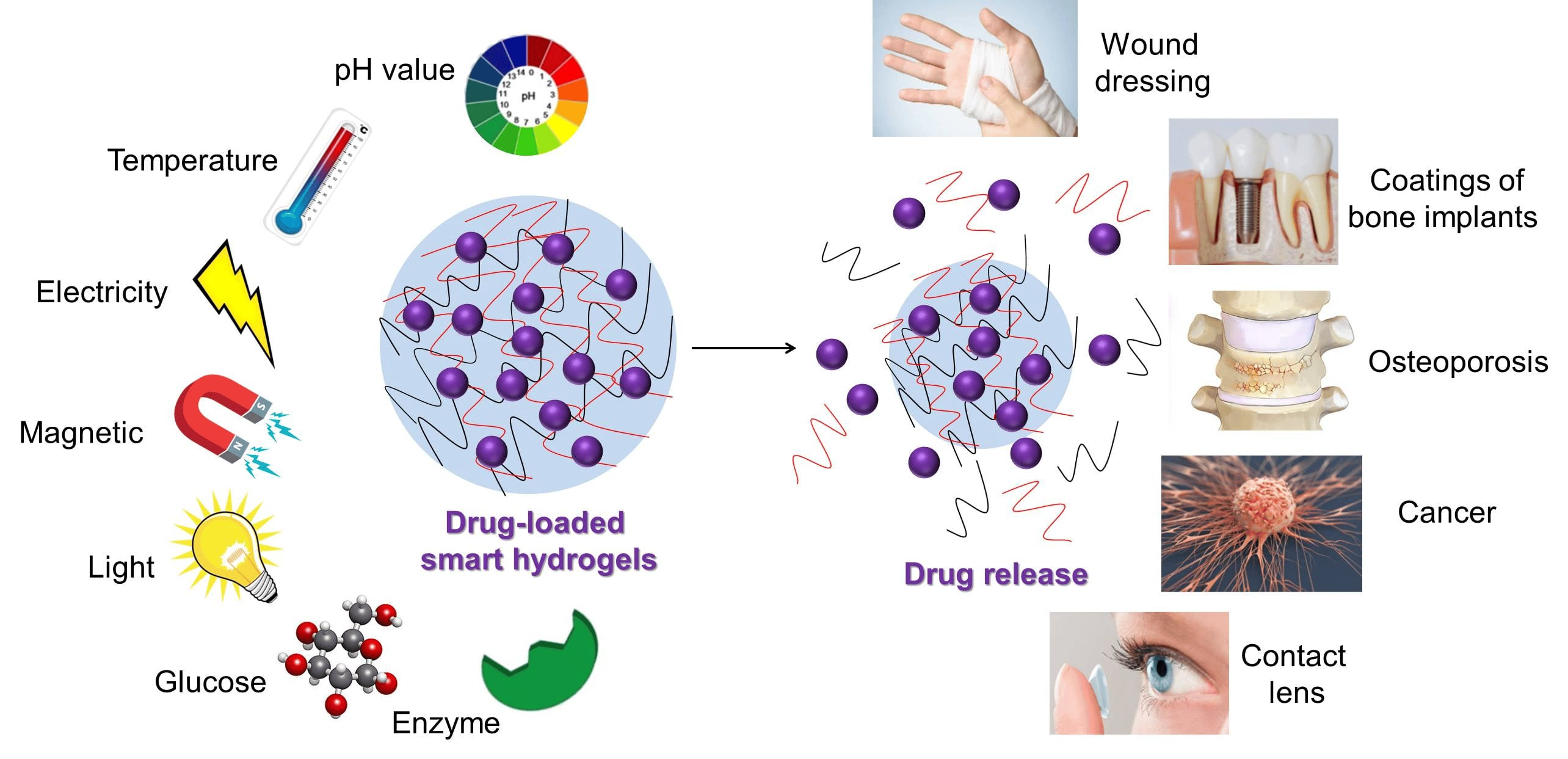 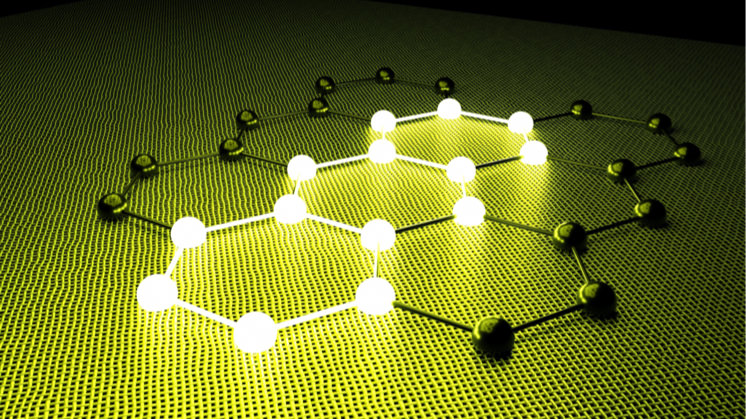 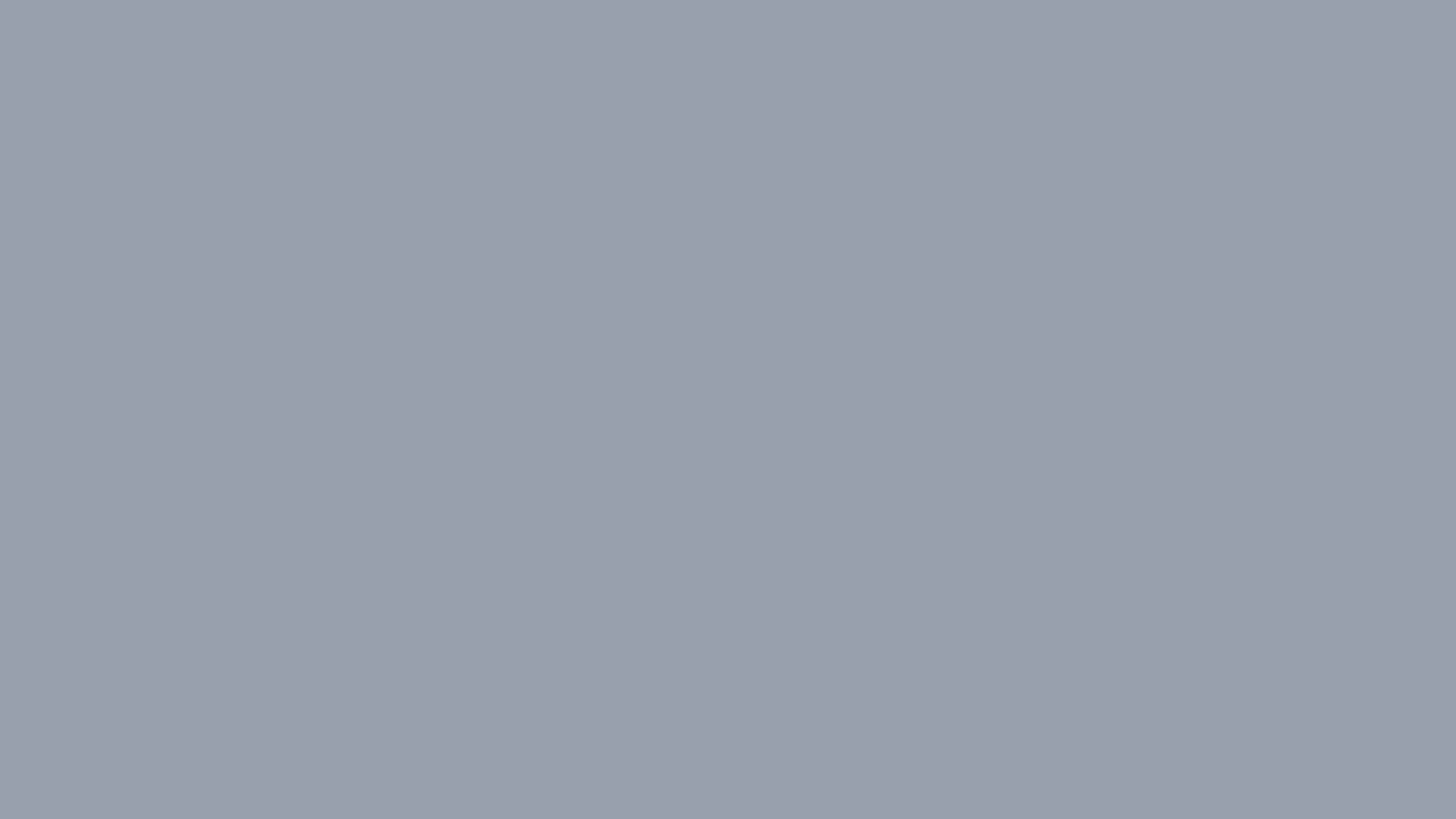 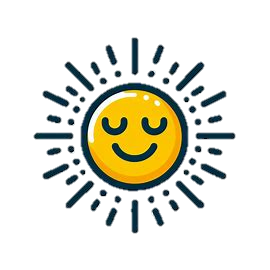 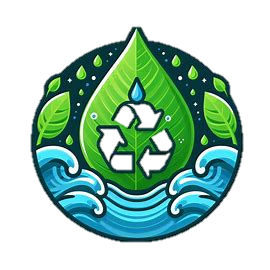 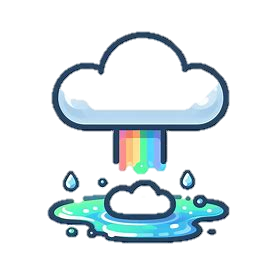 Intelligens anyagok
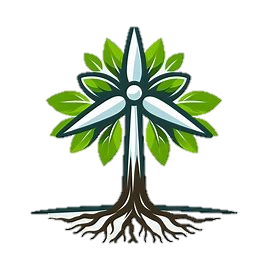 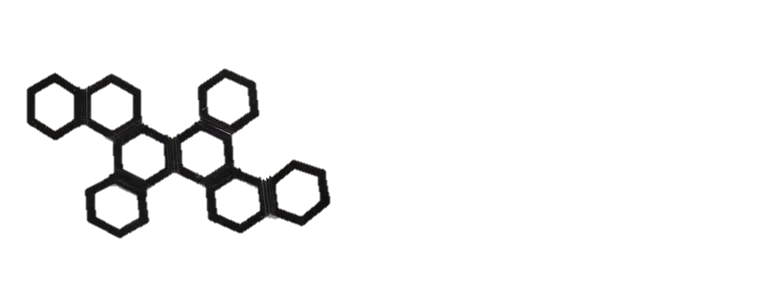 21. század forrongó témája 
Szilárd és a folyadék határán lévő új kémiai anyag
Szilárd polimerváz - stabilitás
Külső inger hatására szabályozott reakció
Hőmérséklet, pH, UV, mágneses mező
Gyógyszerek, szenzorok, ÉPÍTÉSZET
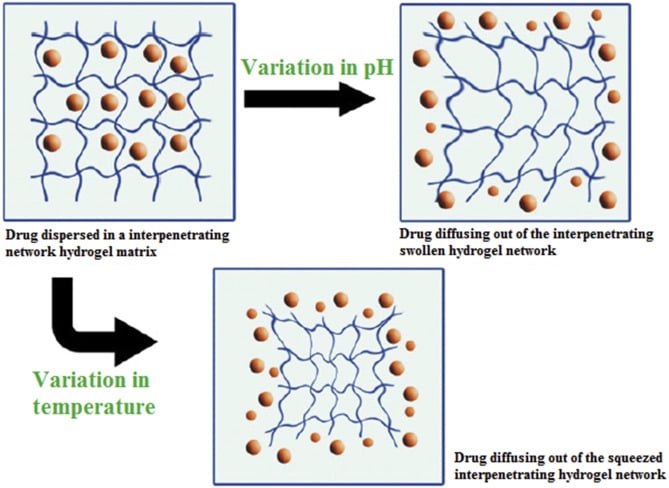 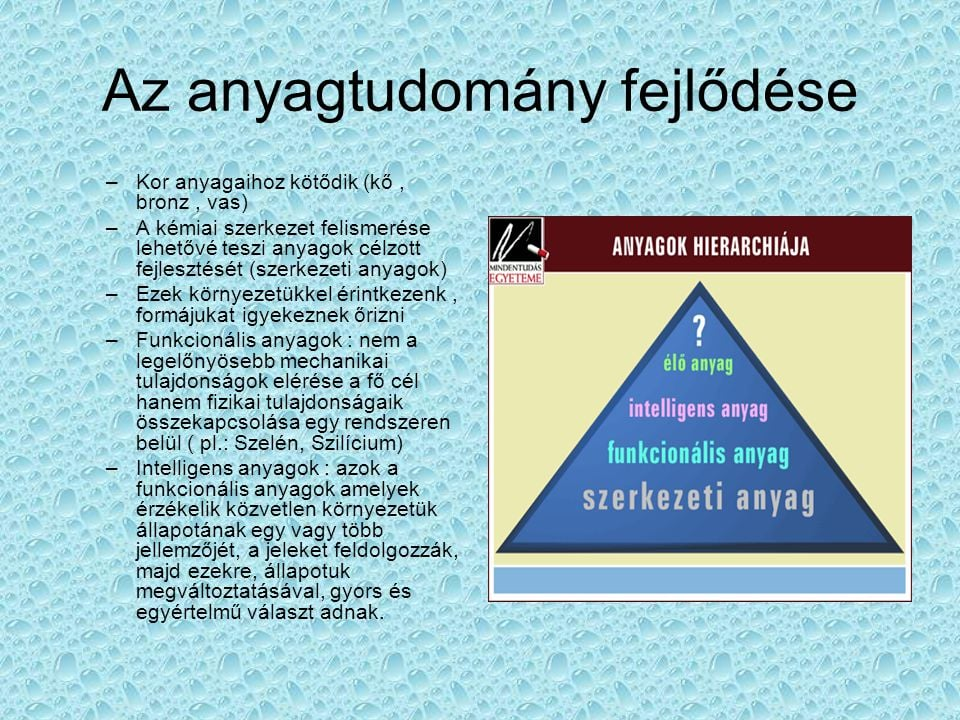 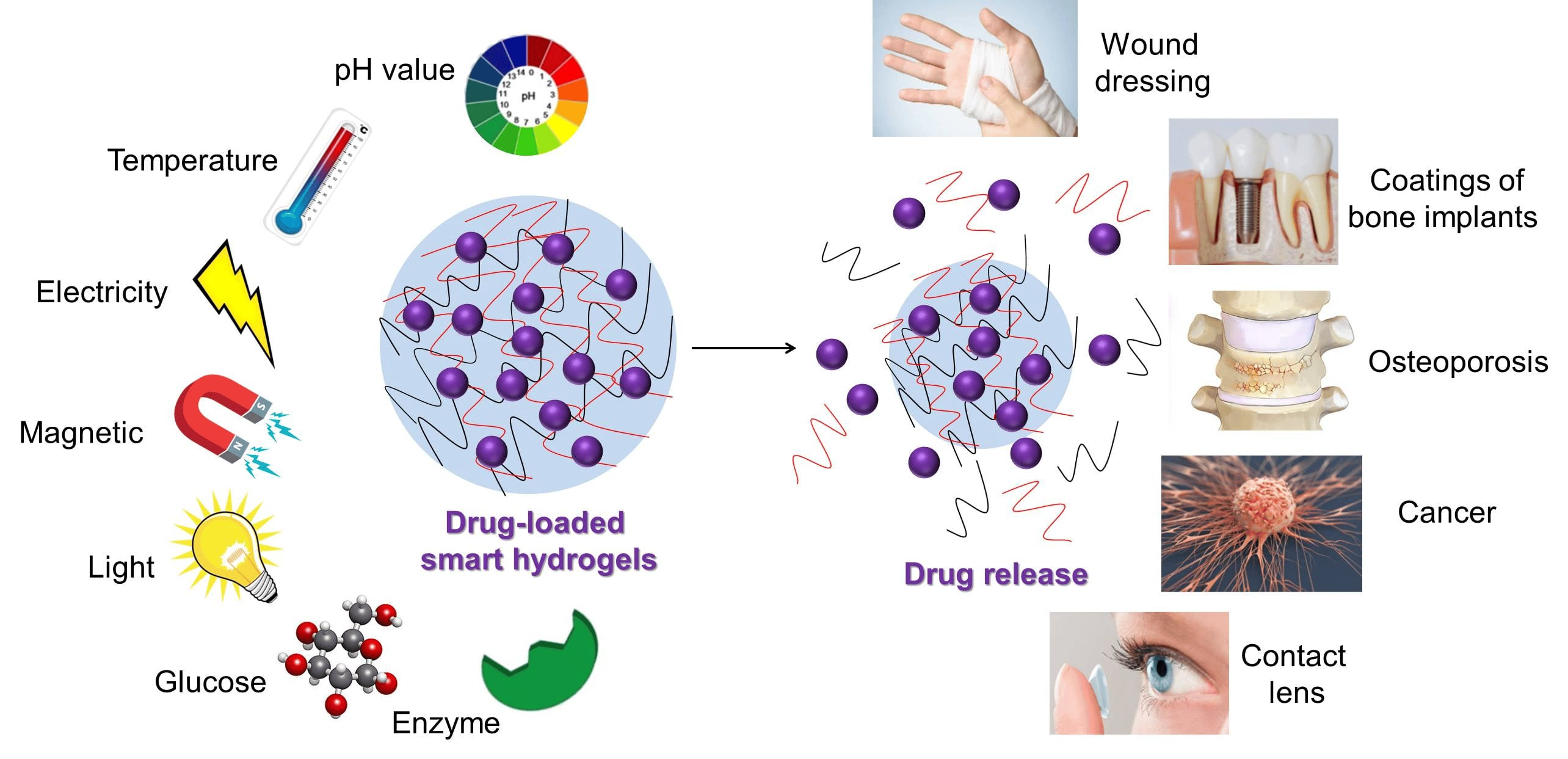 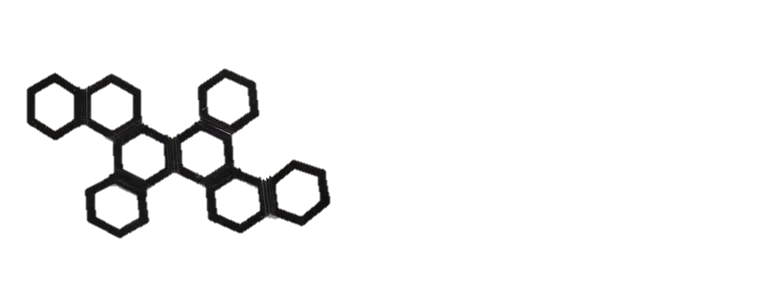 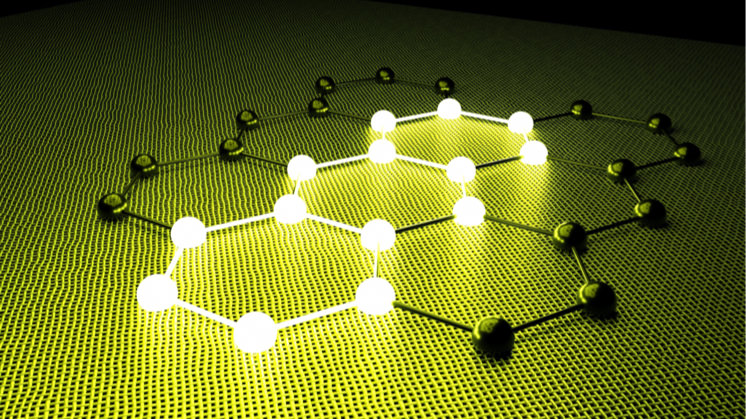 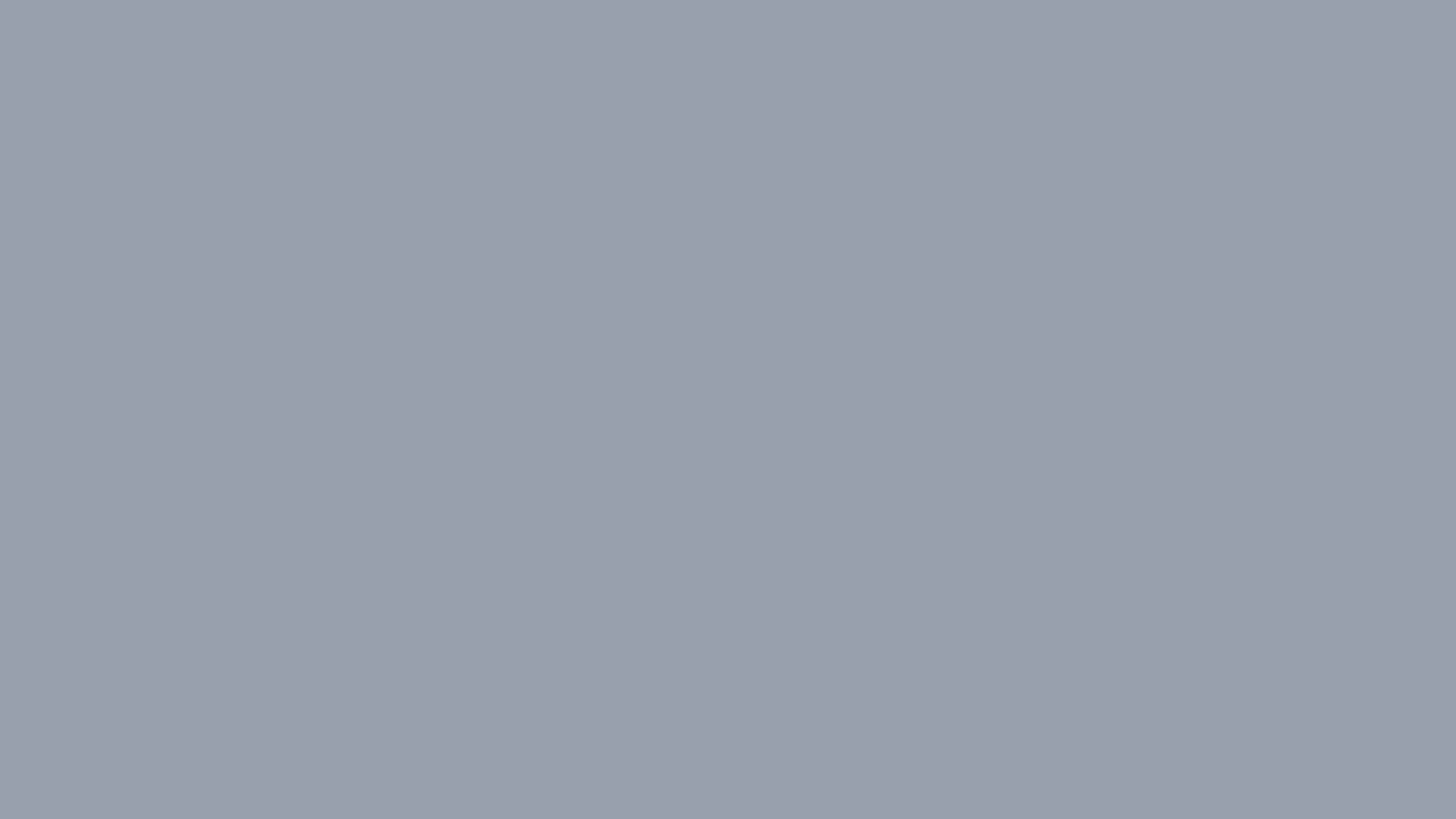 Intelligens anyagok
20. század forrongó témája 
Szilárd és a folyadék határán lévő új kémiai anyag
Szilárd polimerváz - stabilitás
Külső inger hatására szabályozott reakció
Hőmérséklet pH, UV, mágneses mező
Gyógyszerek, szenzorok, ÉPÍTÉSZET
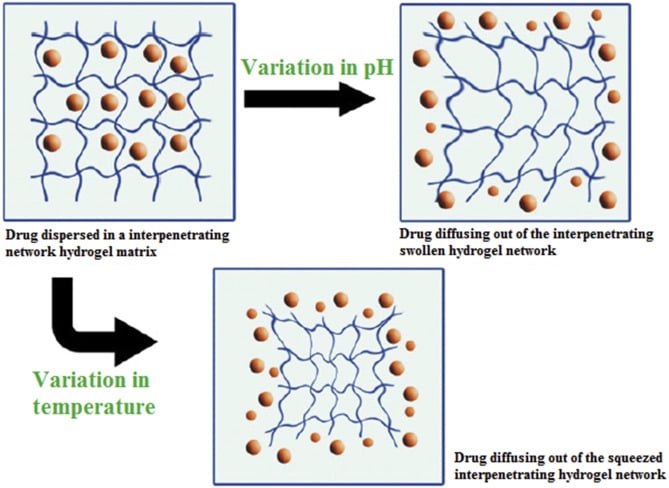 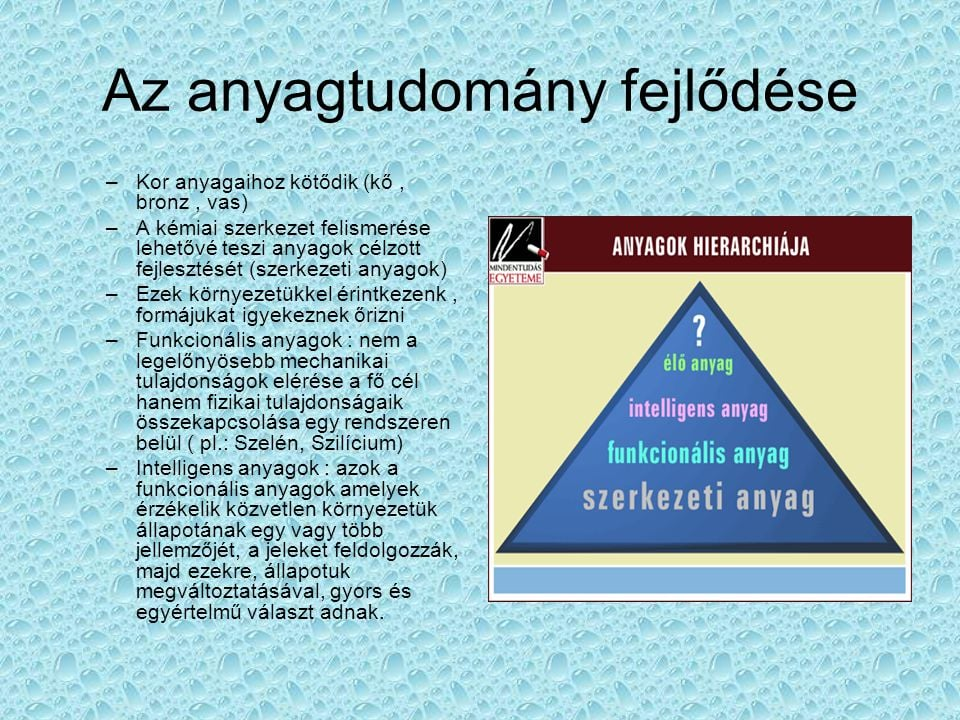 Okosterem
Okostermek forradalmasítása
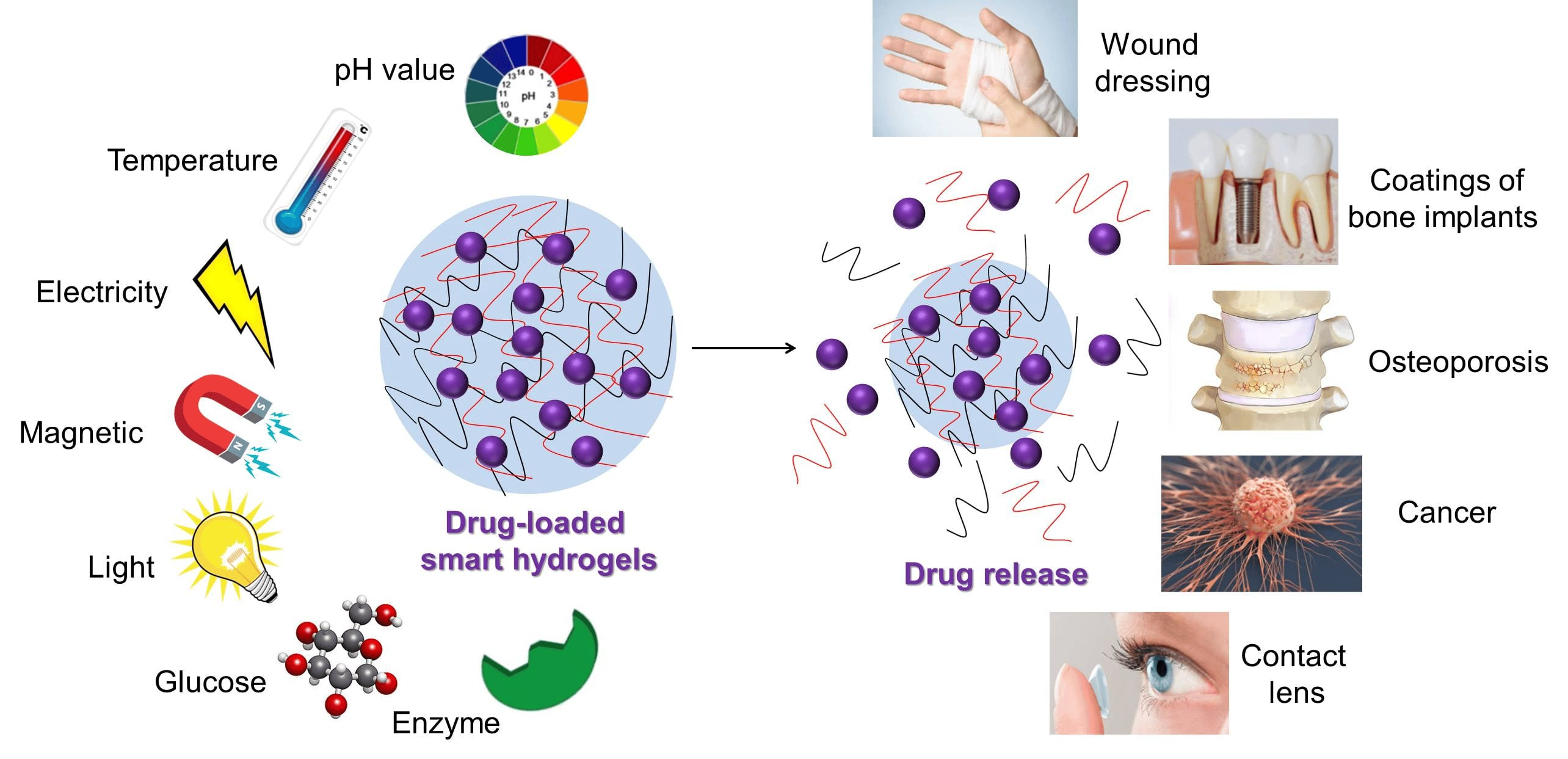 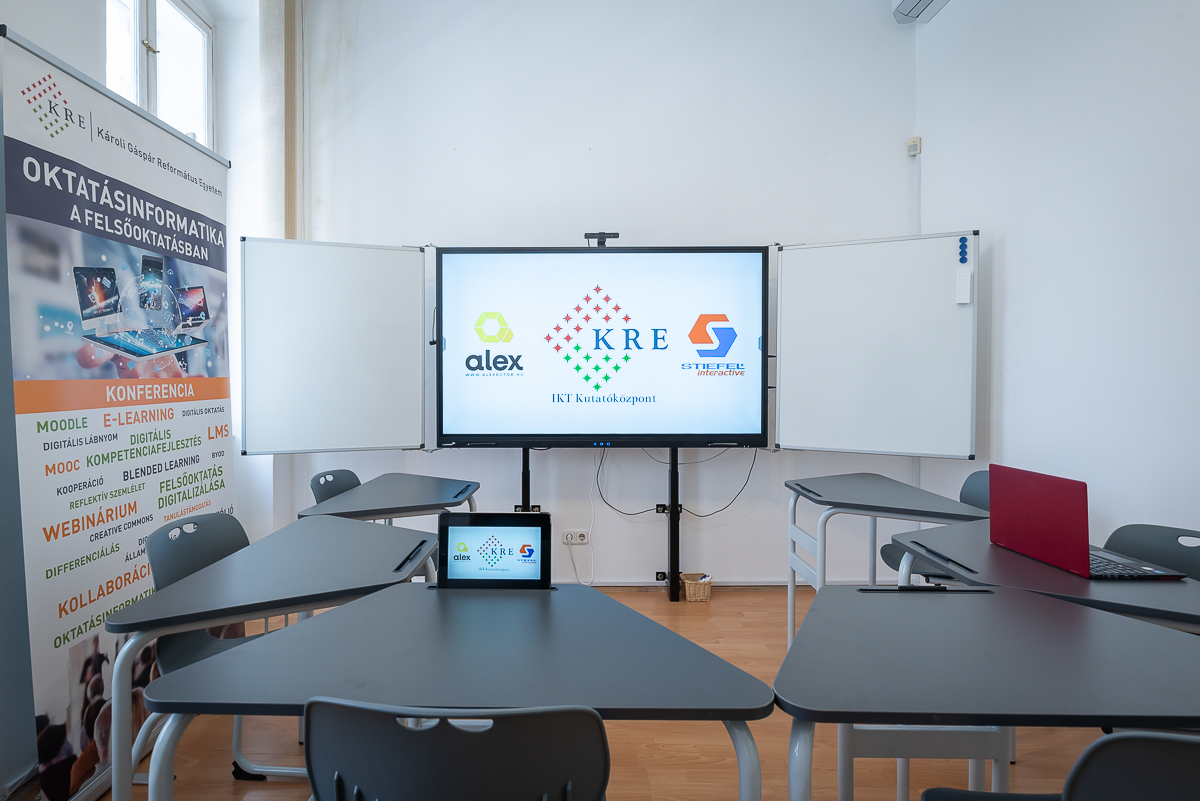 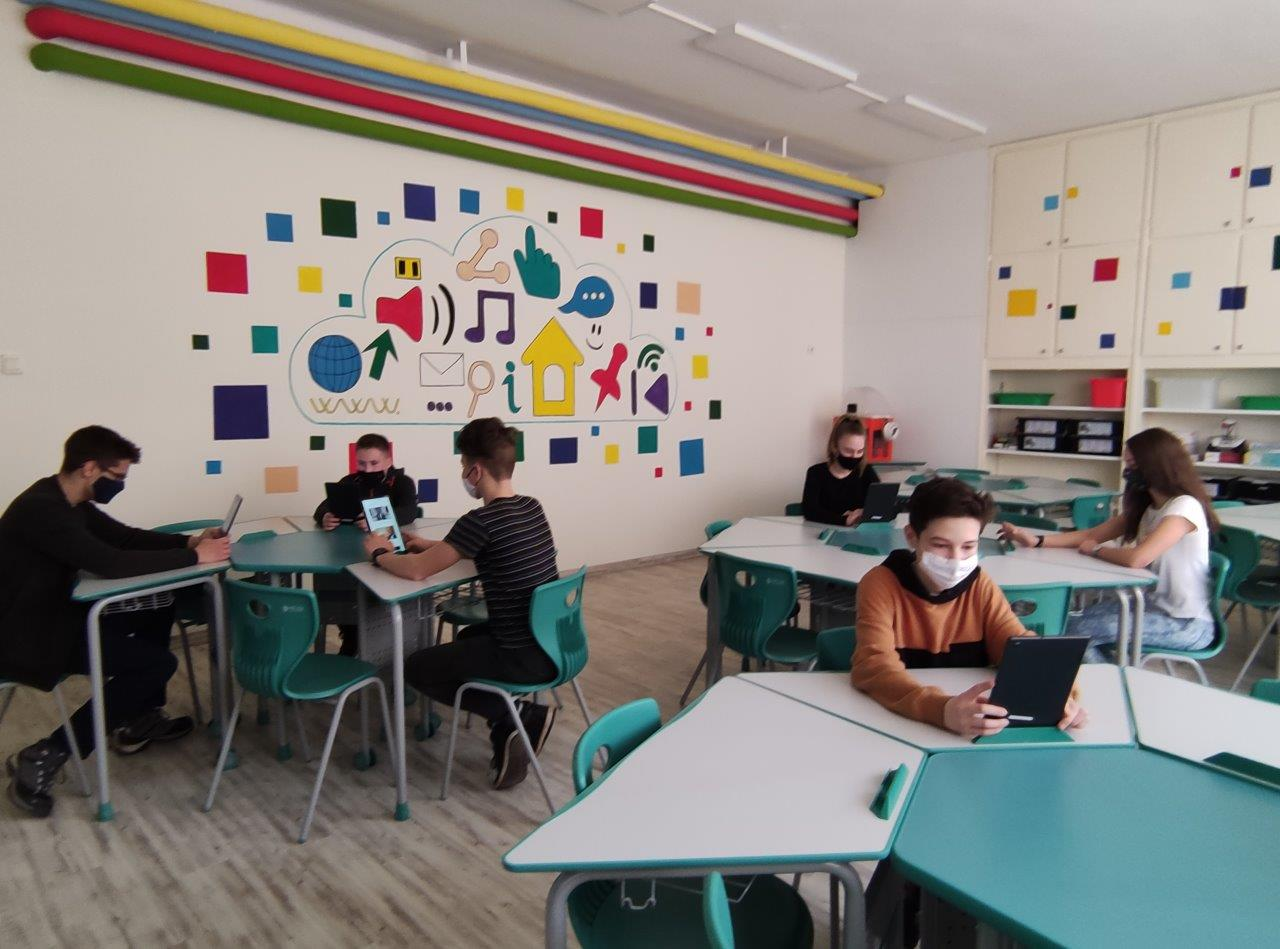 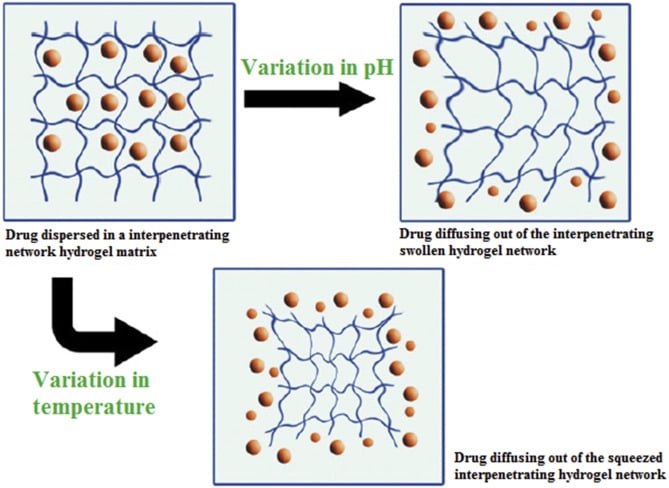 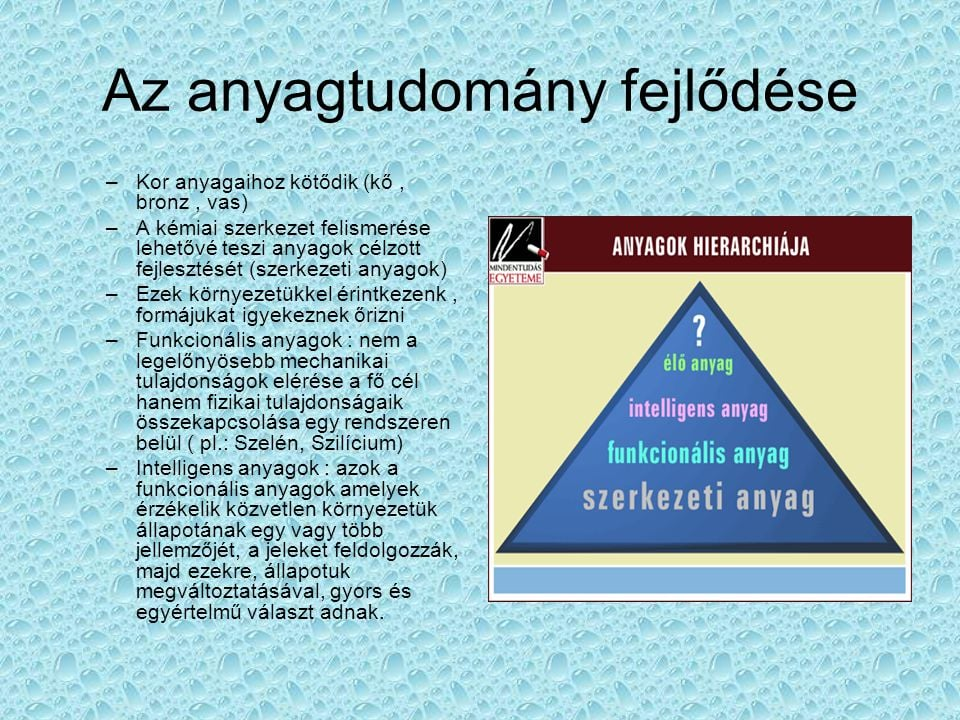 Konklúzió
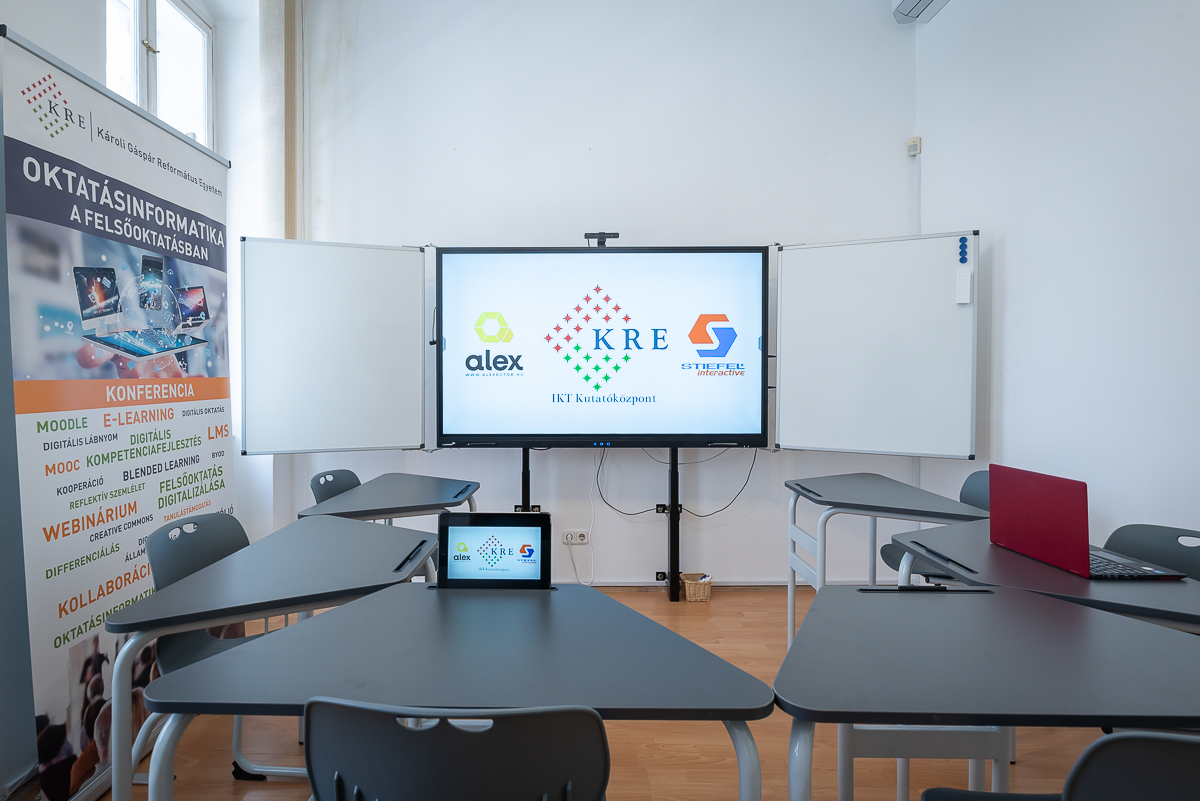 Okosterem
Okostermek forradalmasítása
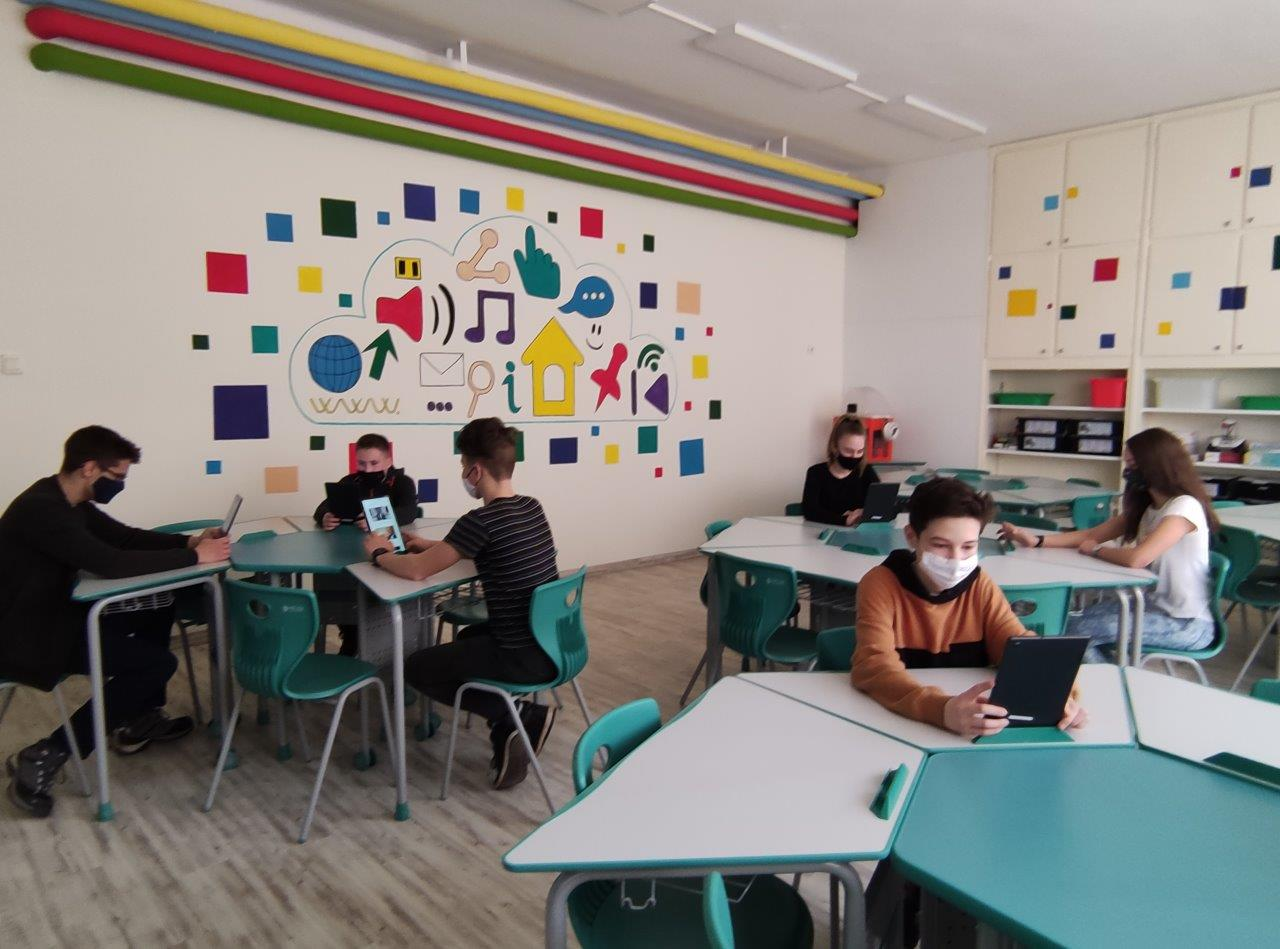 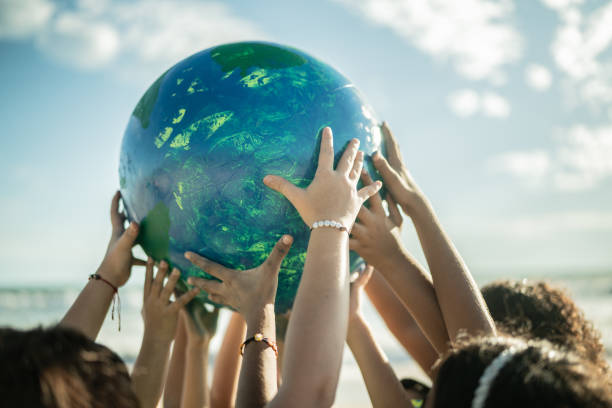 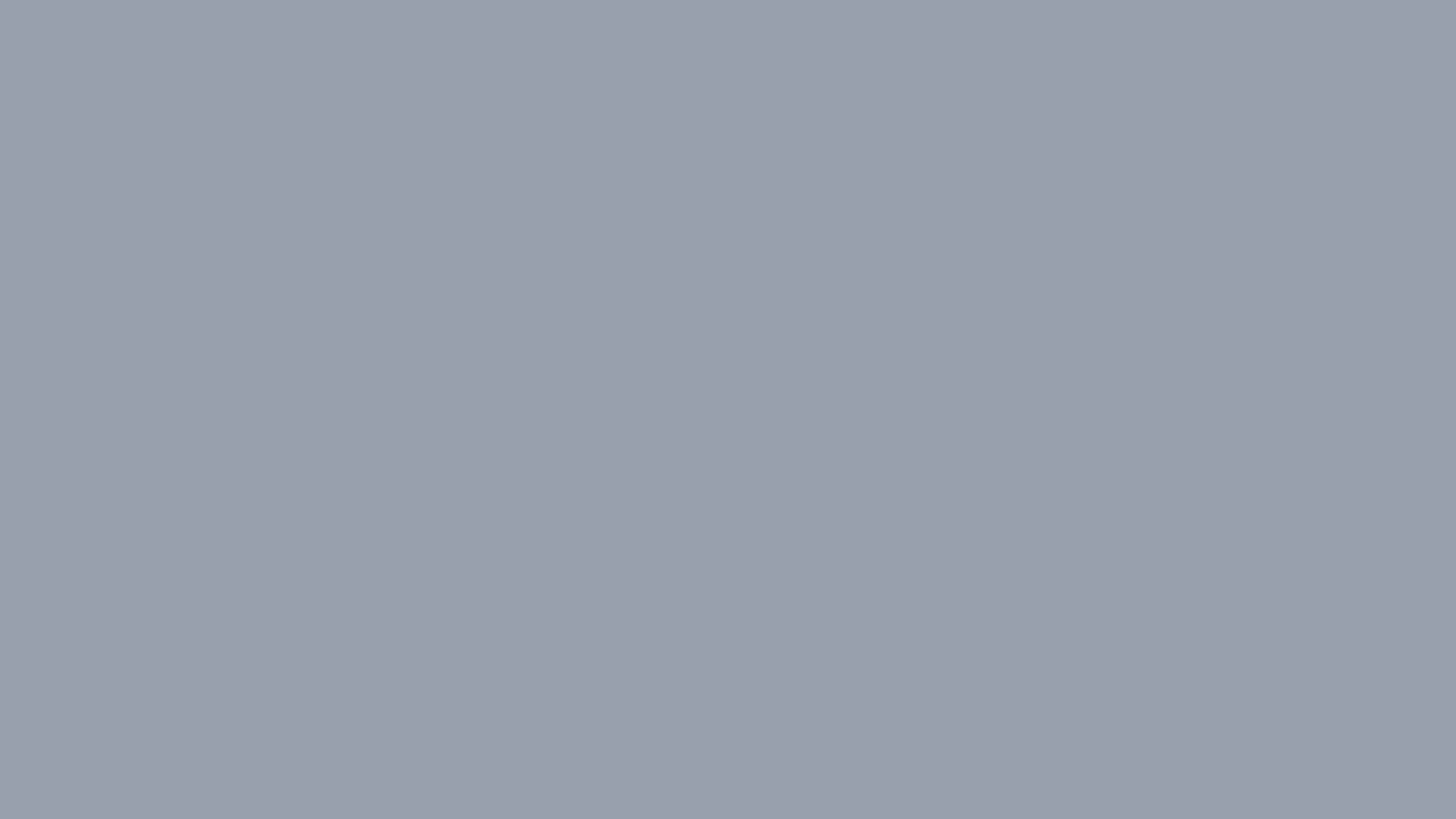 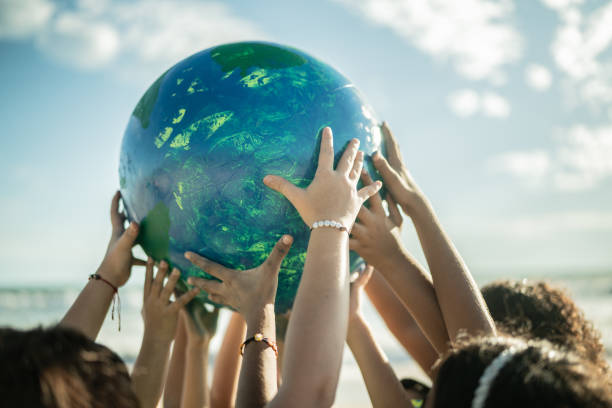 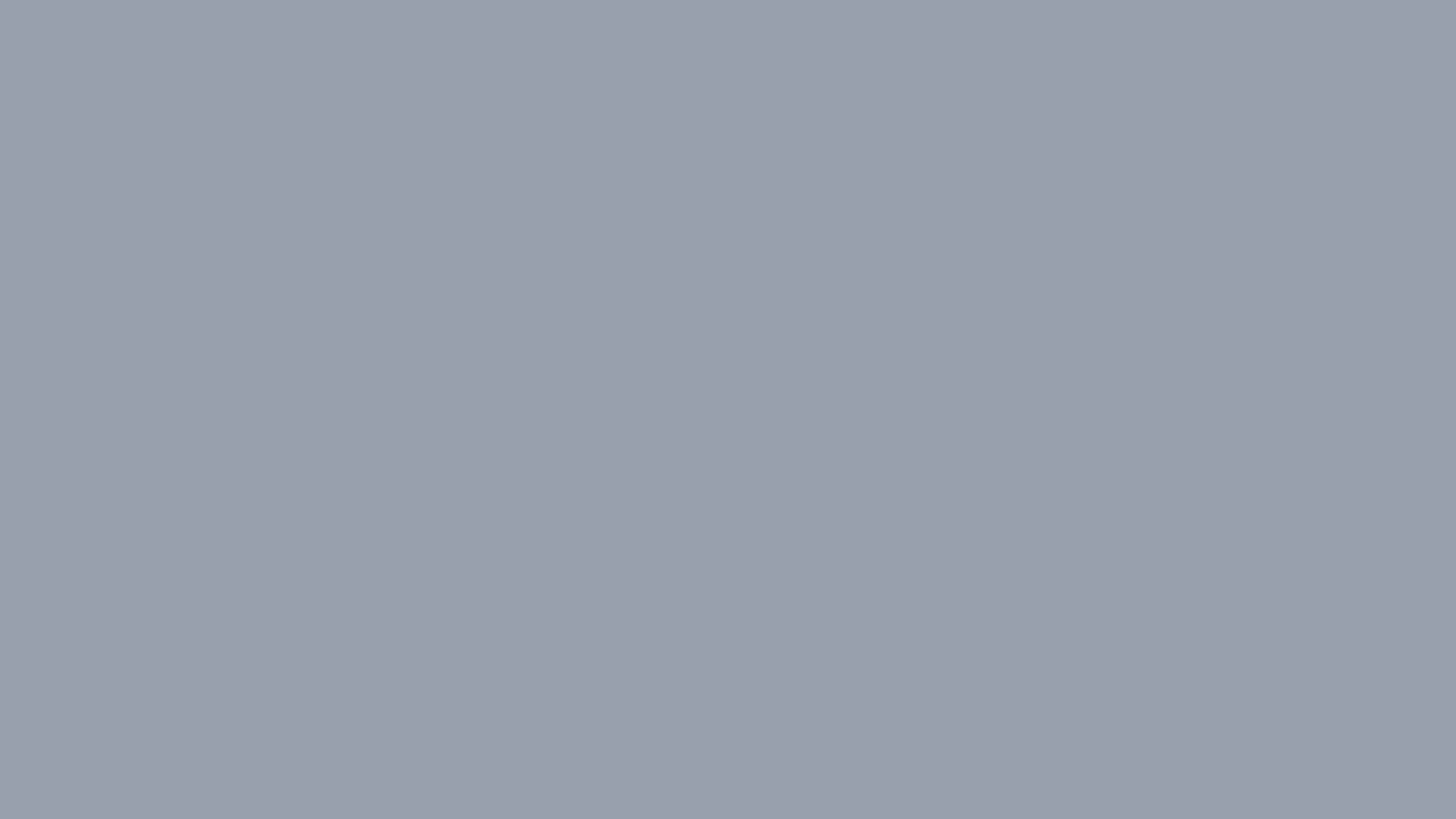 Konklúzió
 új gondolkodású nemzedékek
  újra zöldebb Föld
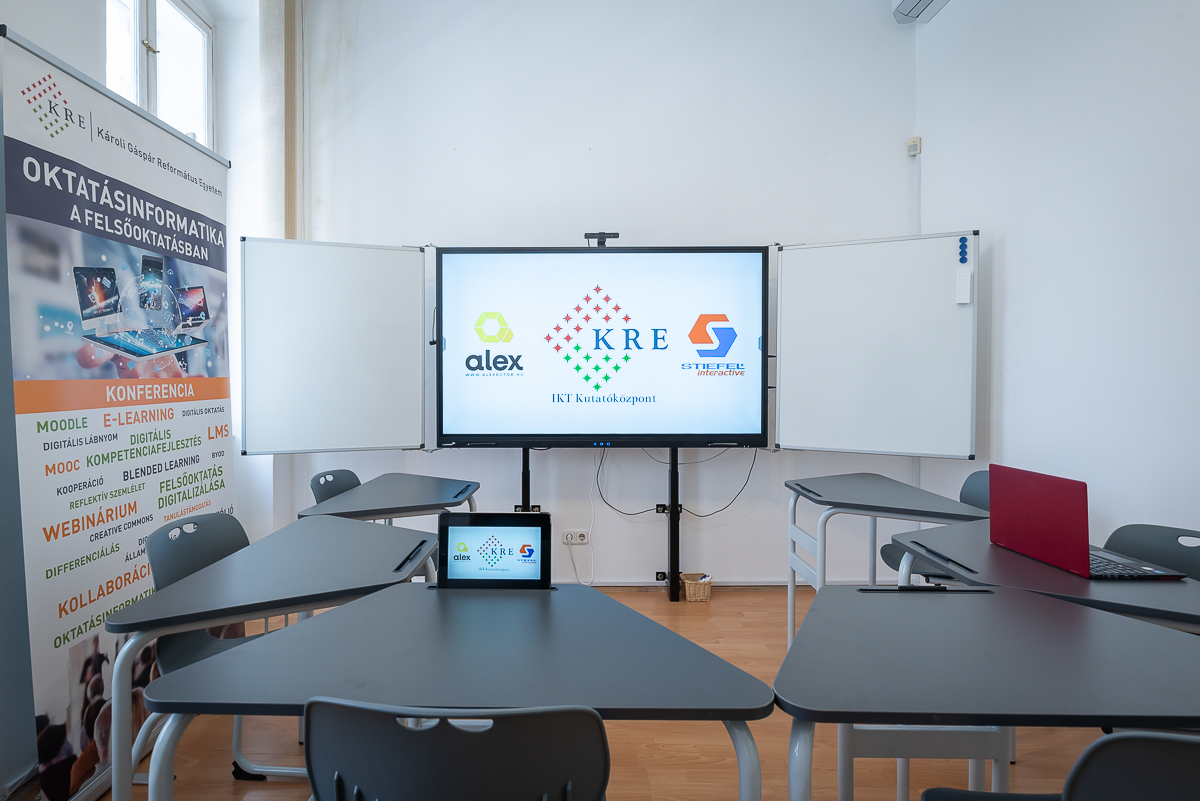 Felhasznált irodalom
Okosterem
BME-Zrínyi Miklós, Nagyné László Krisztina Interaction of Phenolic Pollutants with PNIPA hydrogels
Okostermek forradalmasítása
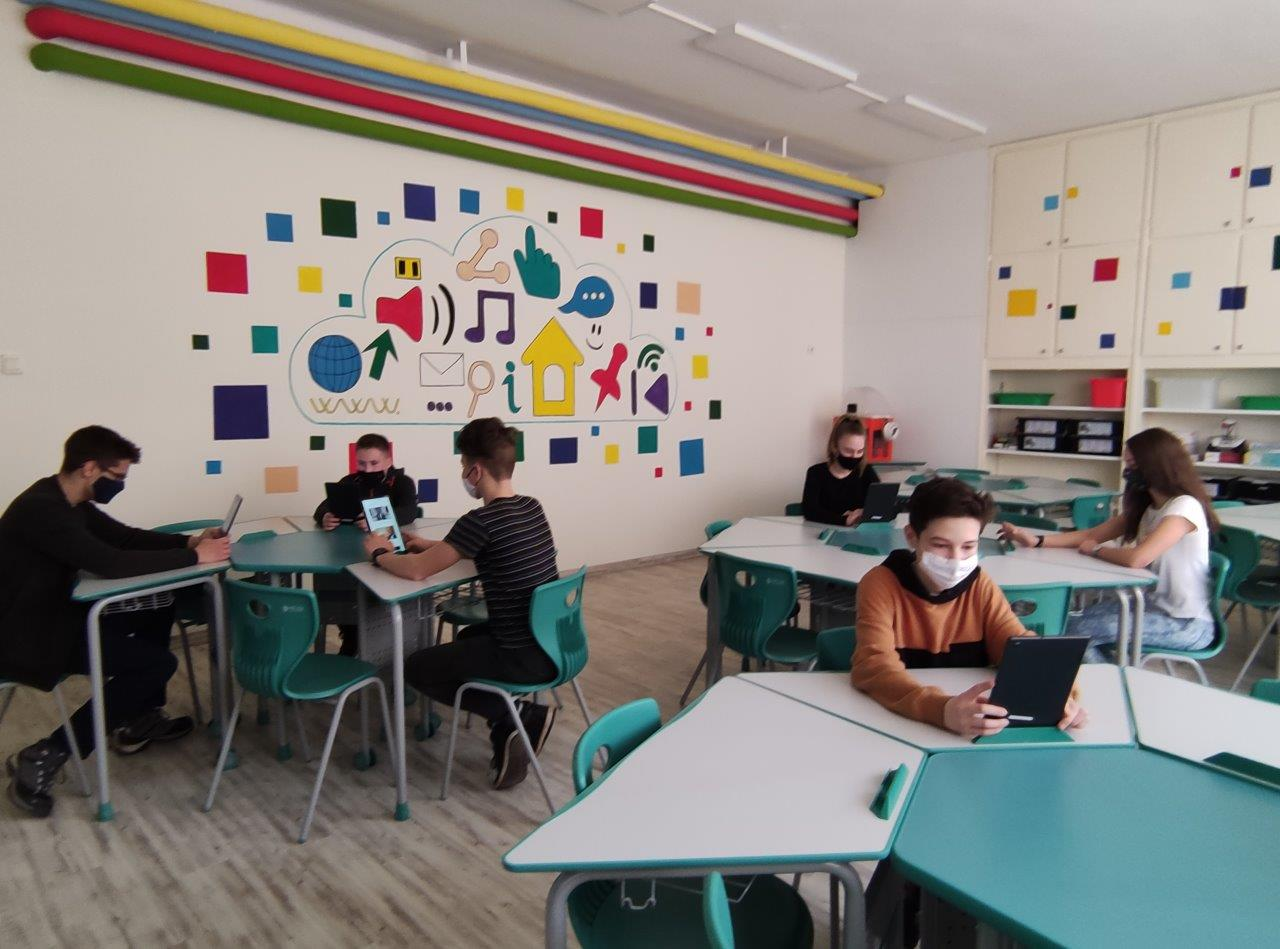 Köszönjük a figyelmet!
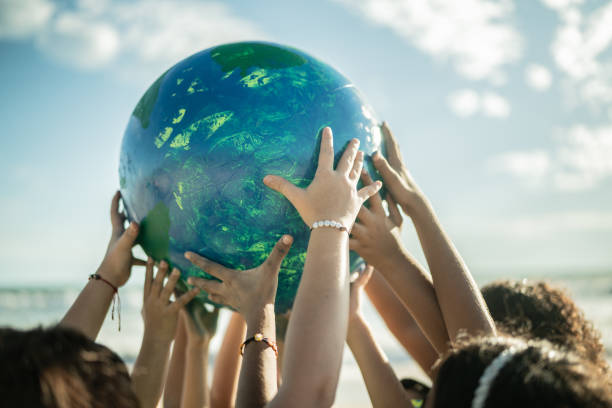 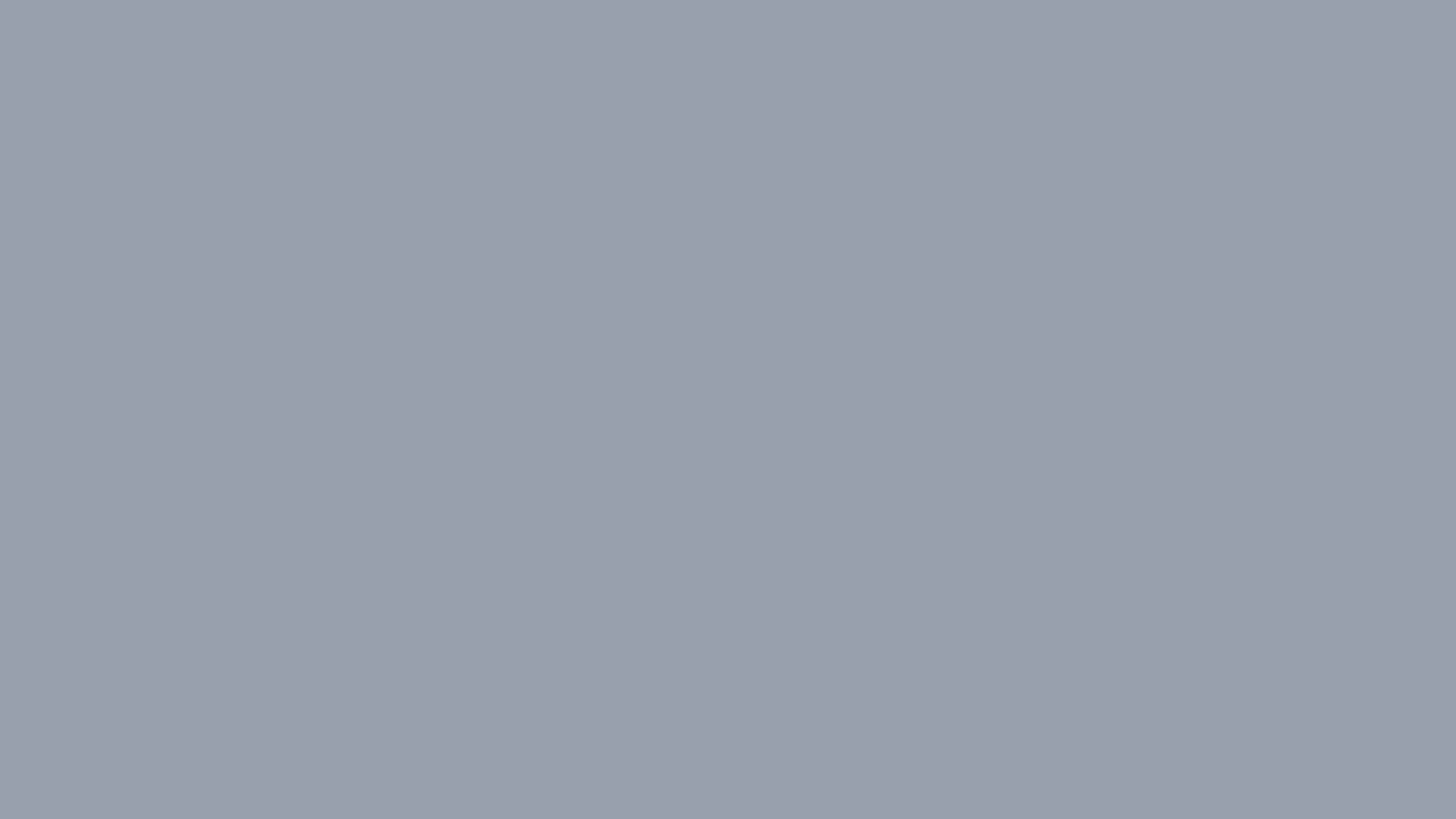 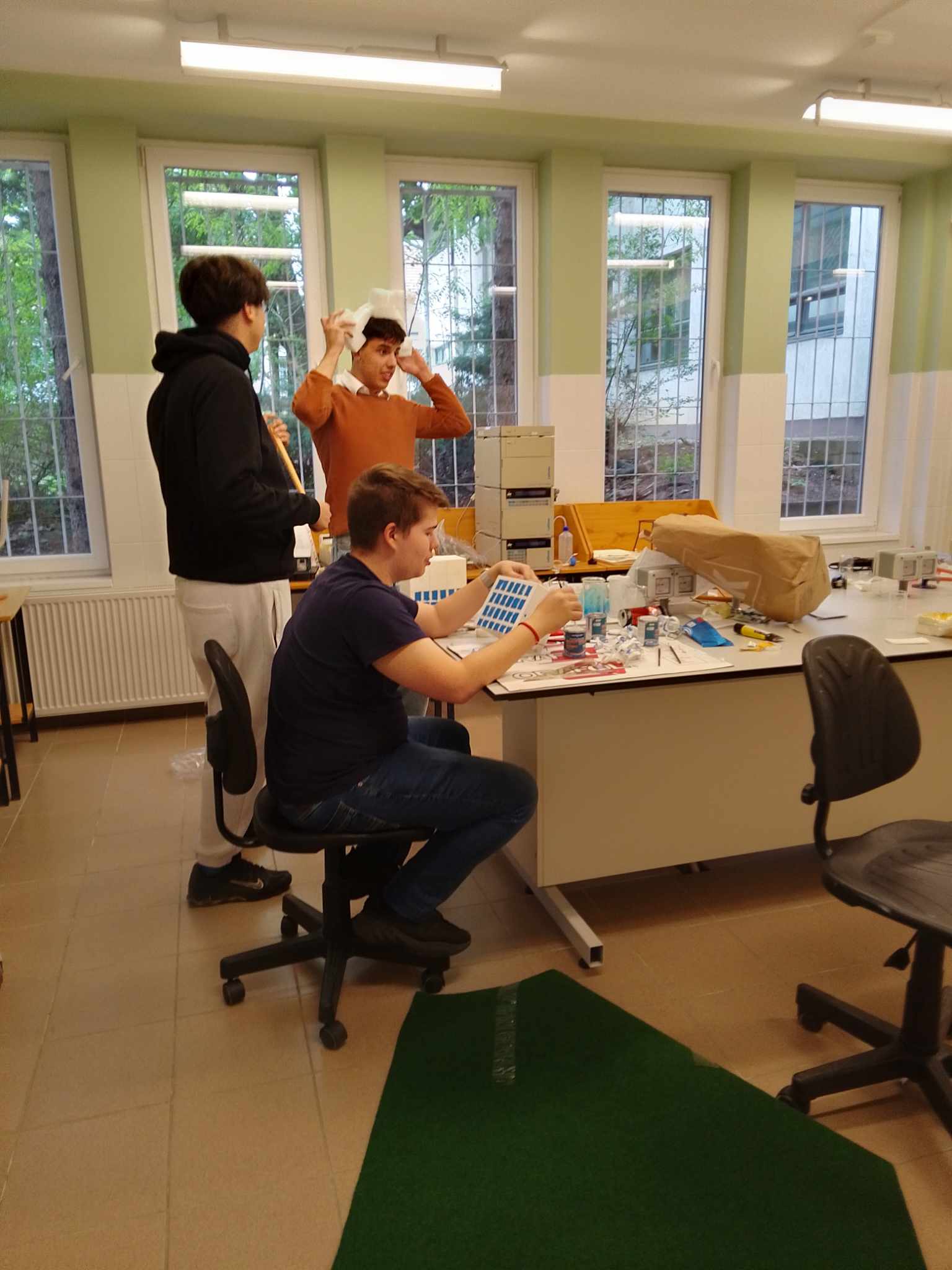 Konklúzió
Felhasznált irodalom
BME Budapesti Műszaki Egyetem – dr. Zrínyi Miklós
dr. Nagyné László Krisztina, Erzsébet Wilk Interaction of Phenolic Pollutants with PNIPA hydrogels

europa.eu

connexionfrance.com

bloomberg.com

google.com
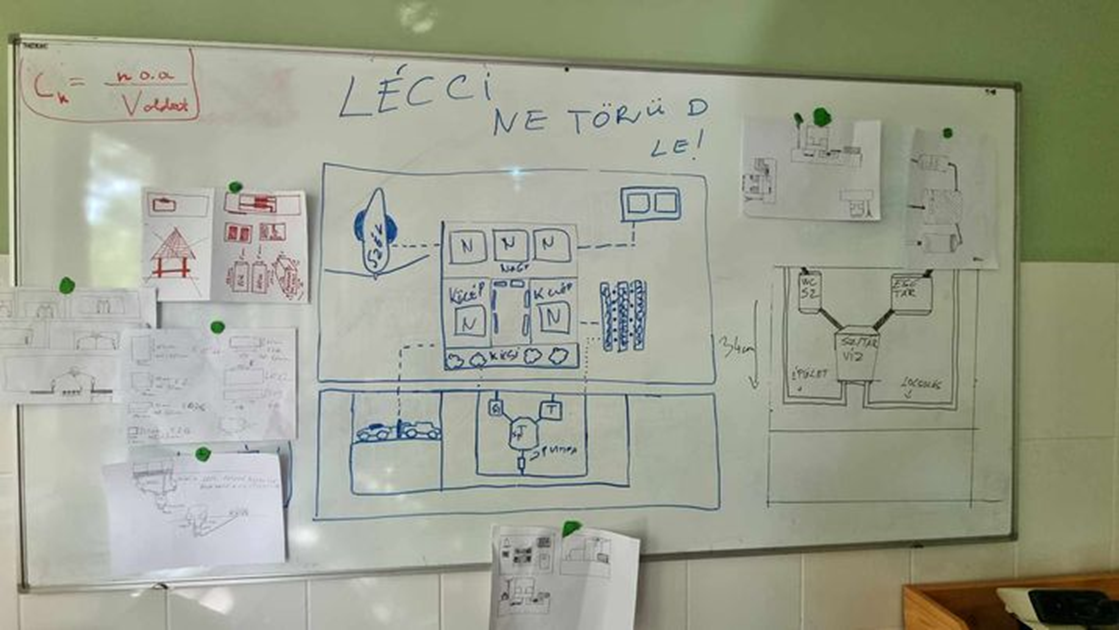 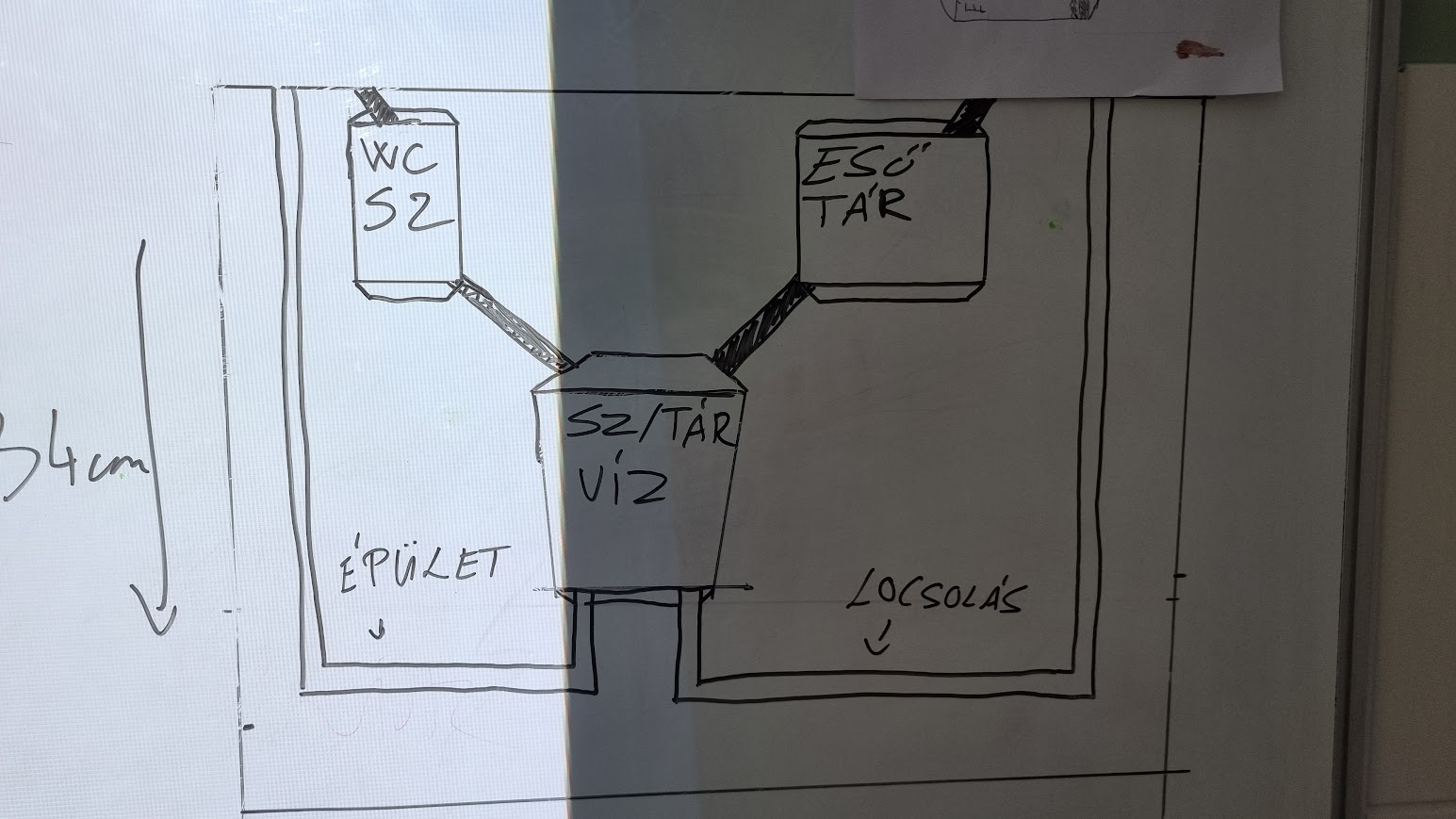 Hogyan készült a Makett?
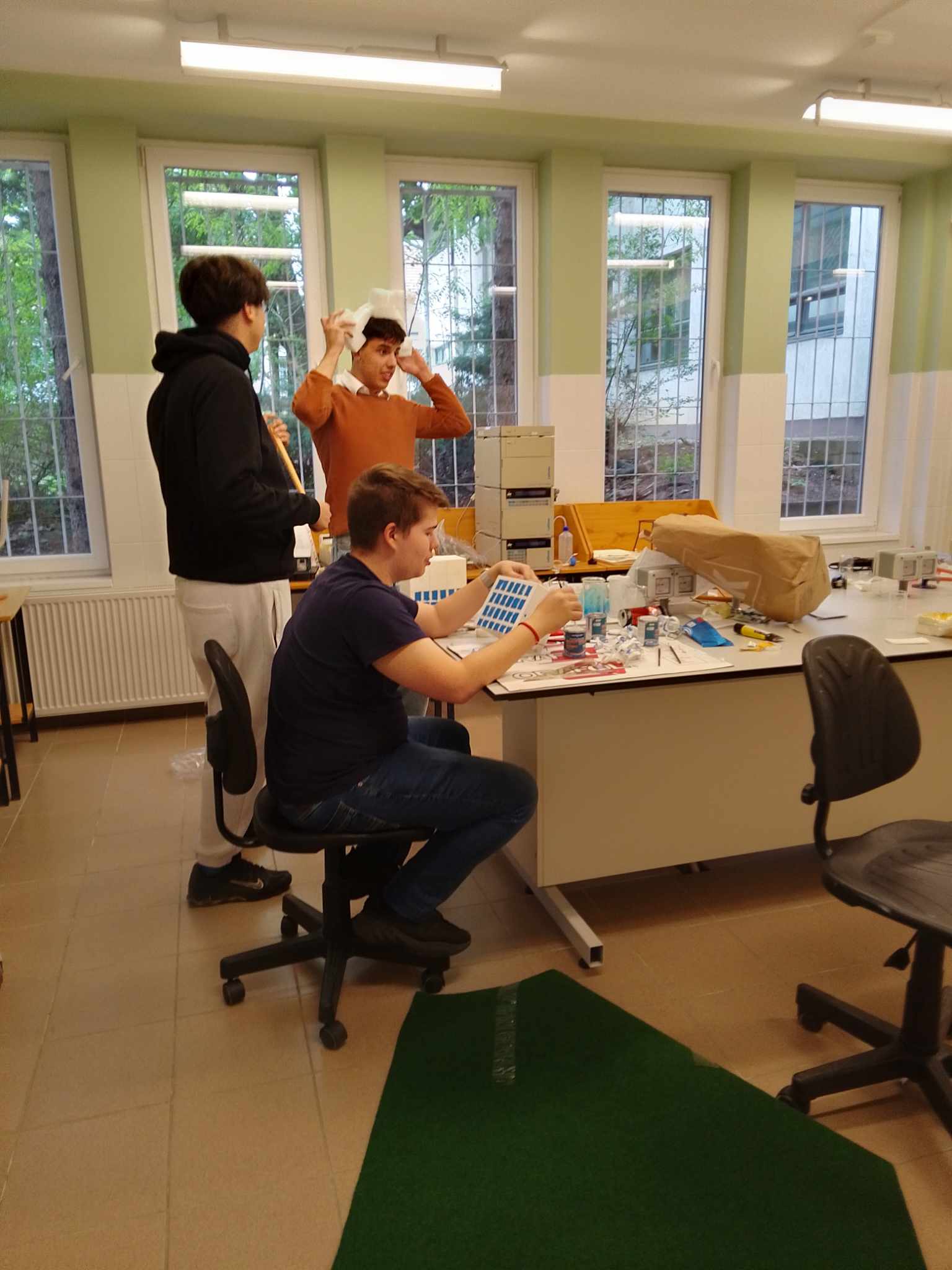 Felhasznált irodalom
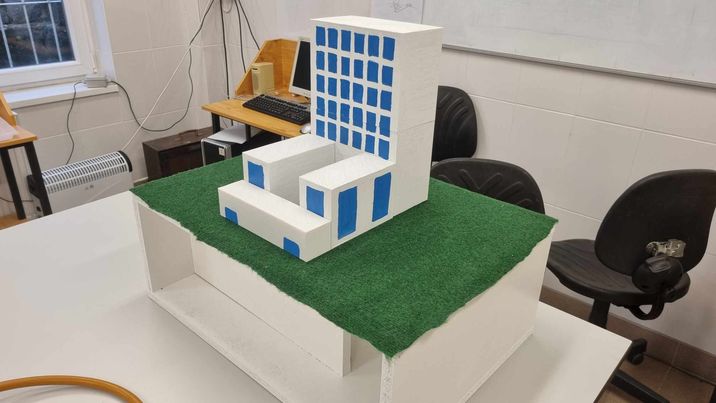 Köszönjük a figyelmet!
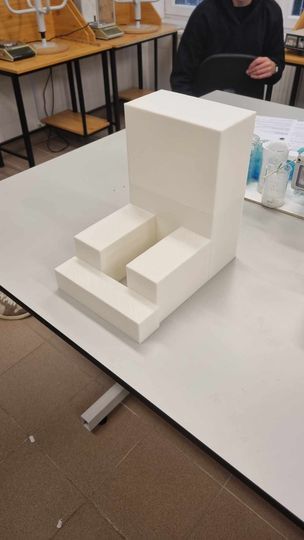 BME-Zrínyi Miklós, Nagyné László Krisztina Interaction of Phenolic Pollutants with PNIPA hydrogels
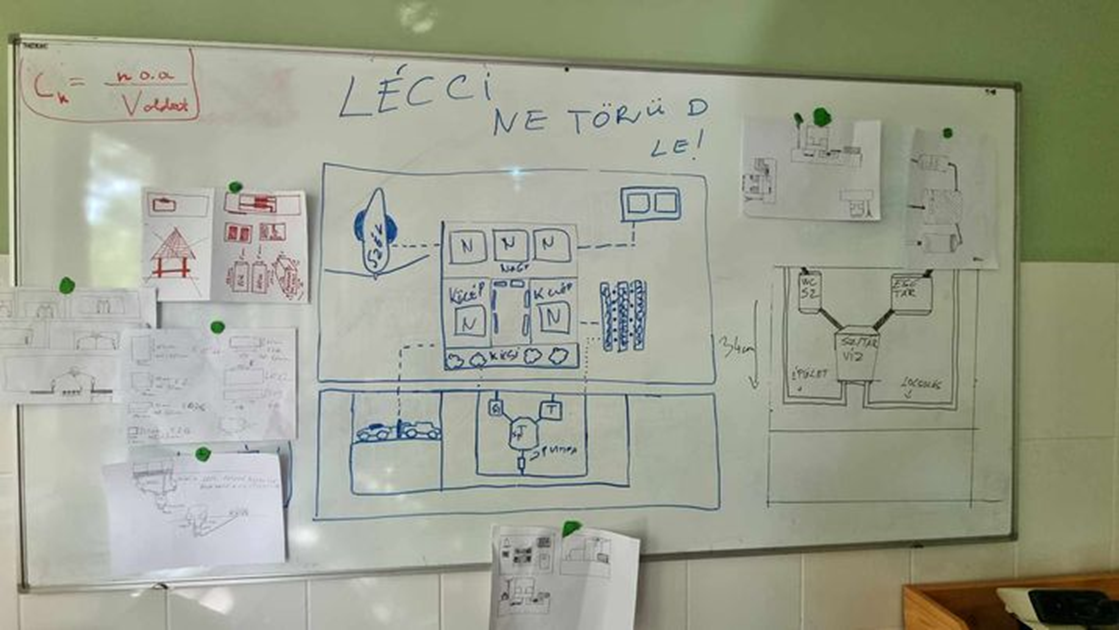 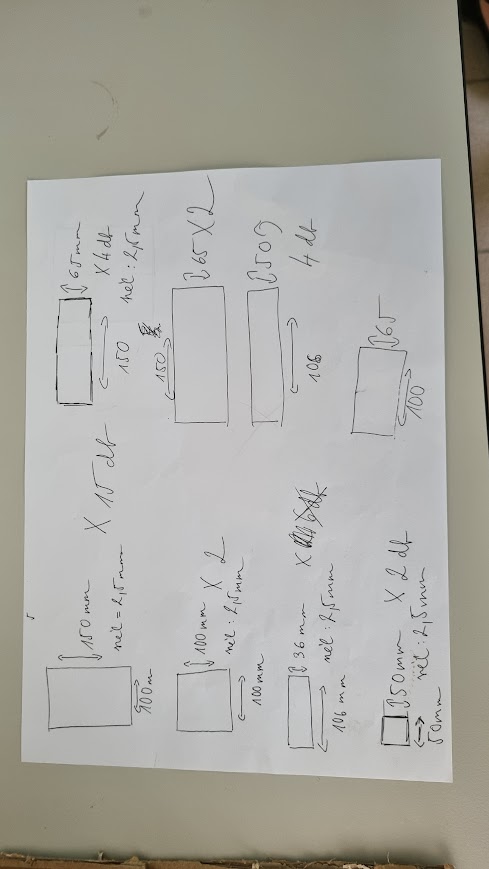 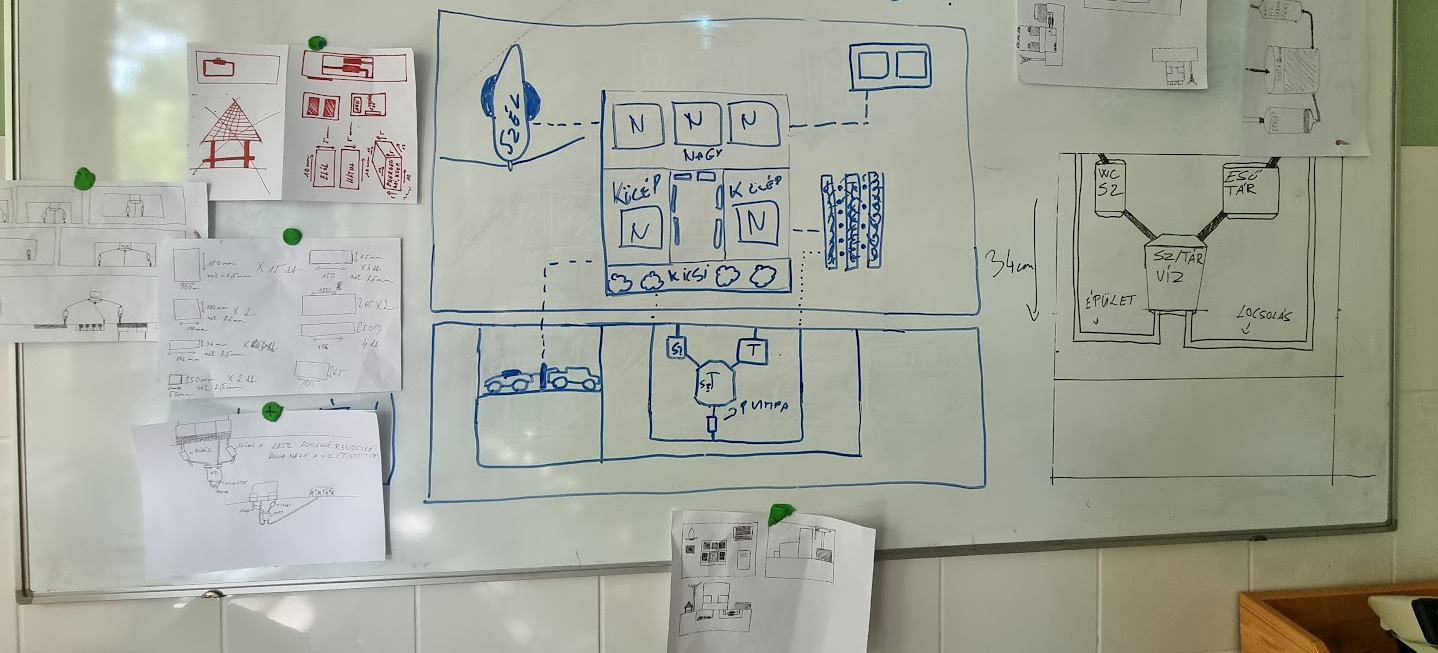 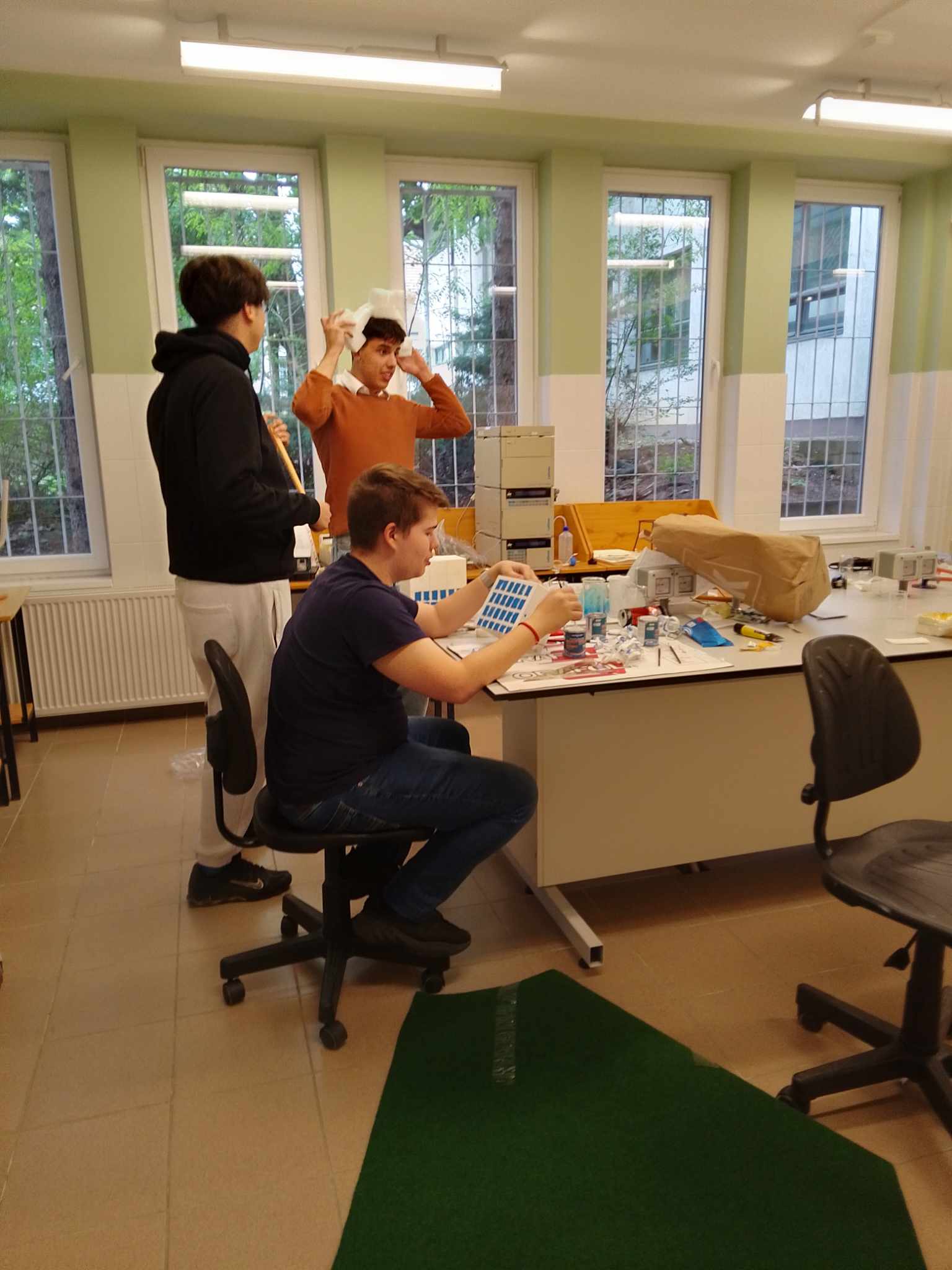 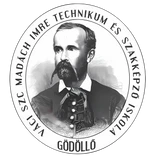 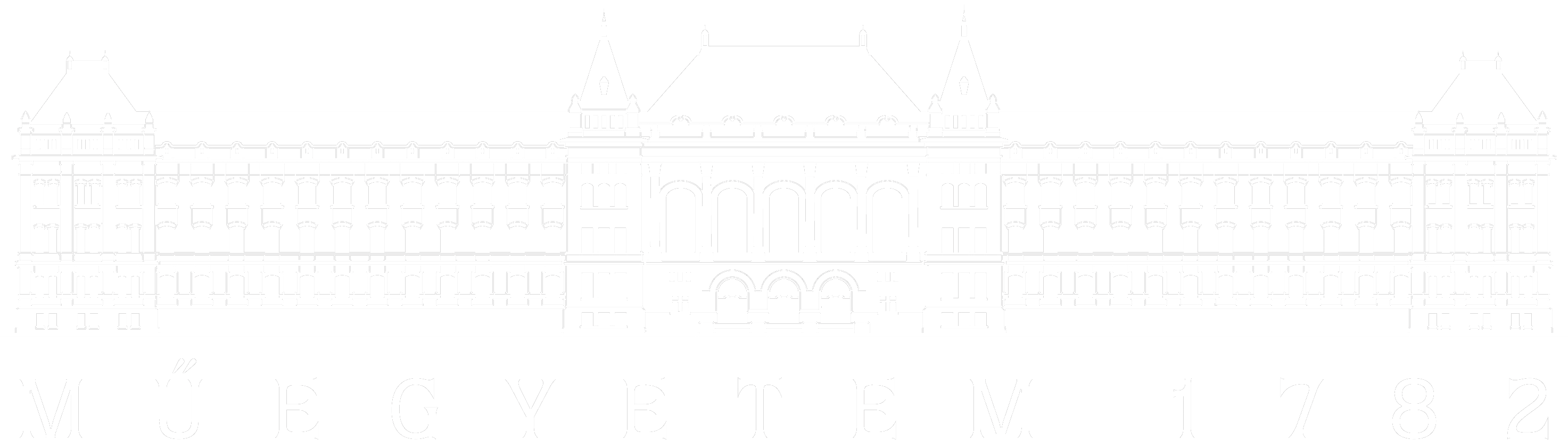 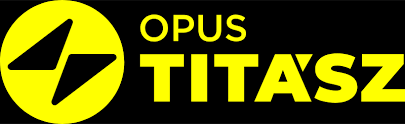 Hogyan készült a Makett?
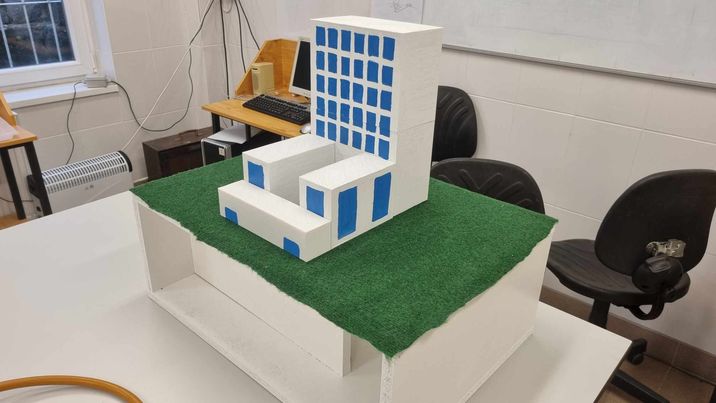 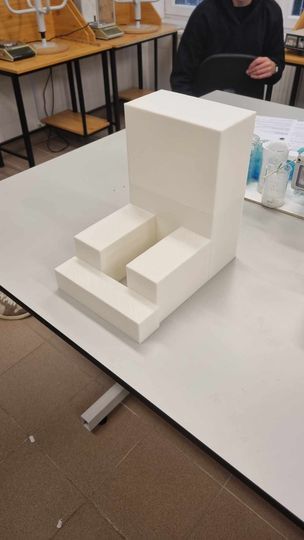 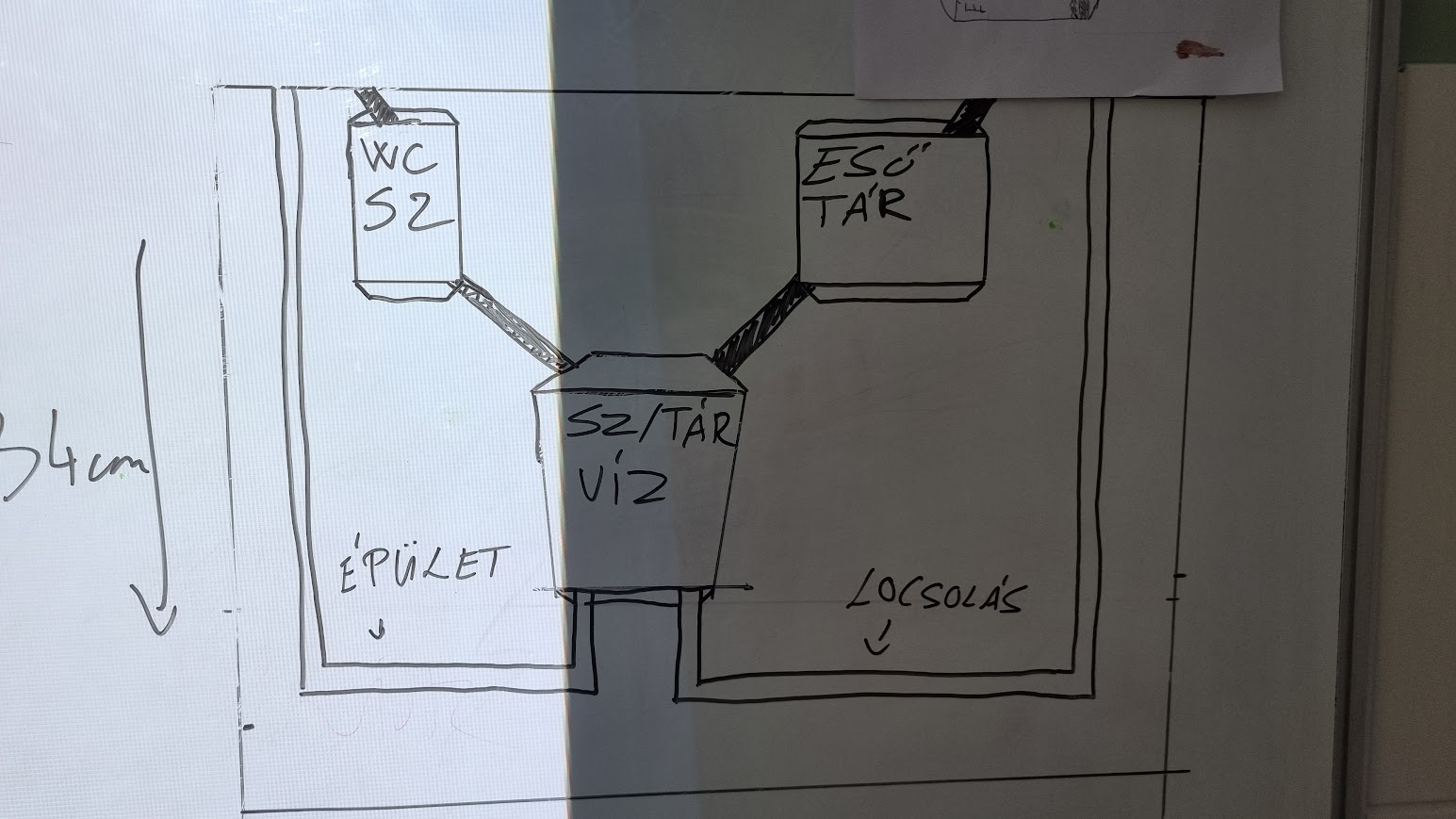 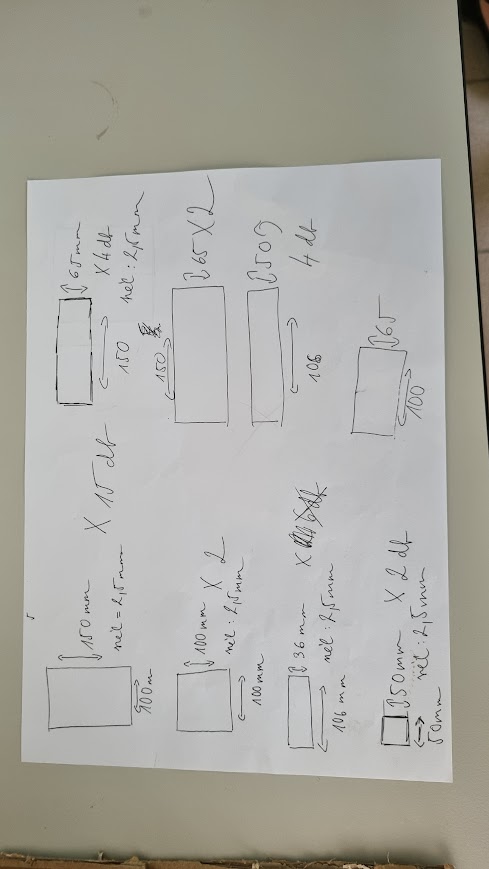 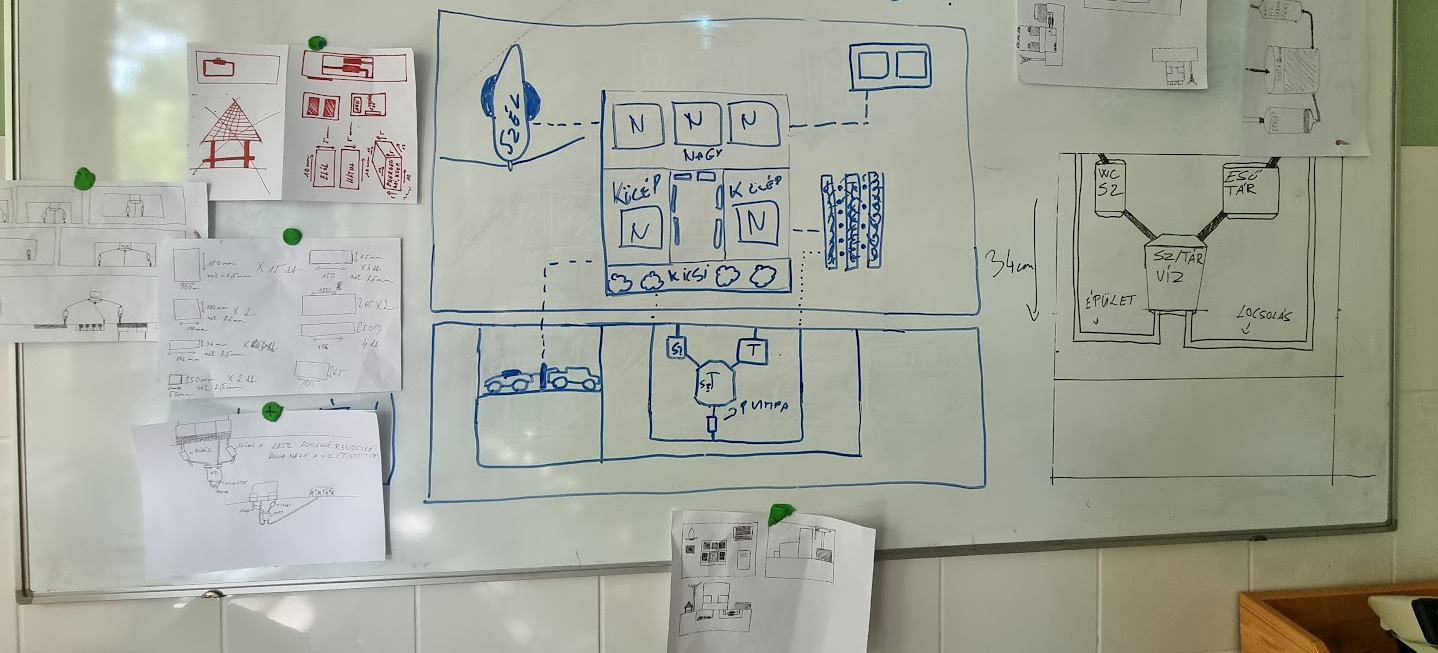 Köszönjük a figyelmet!
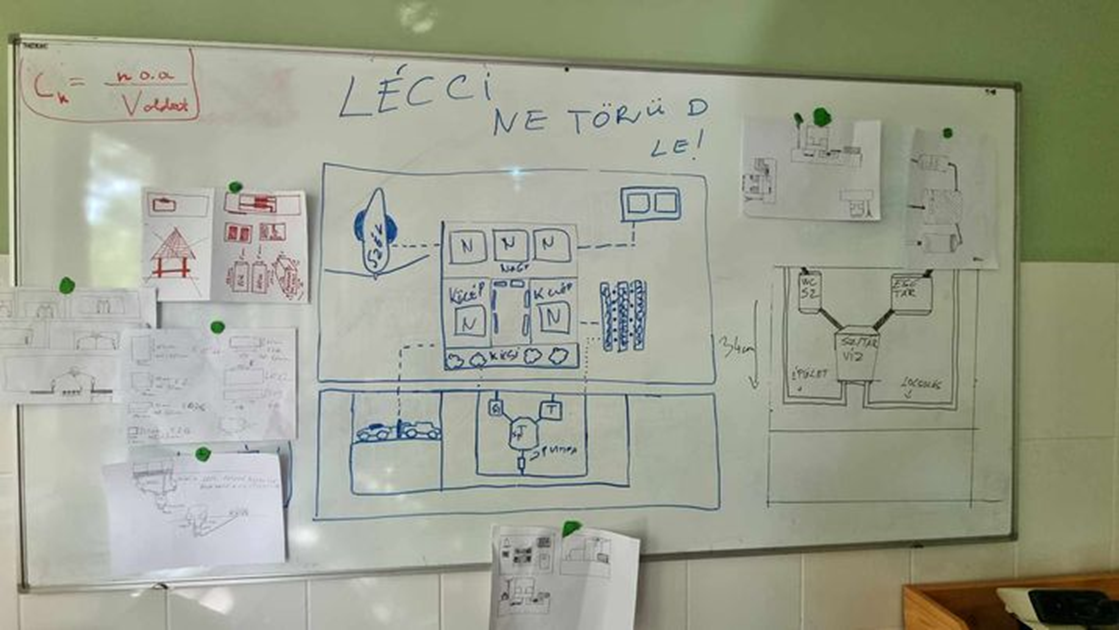 Köszönettel tartozunk!
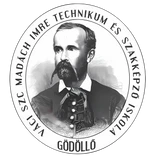 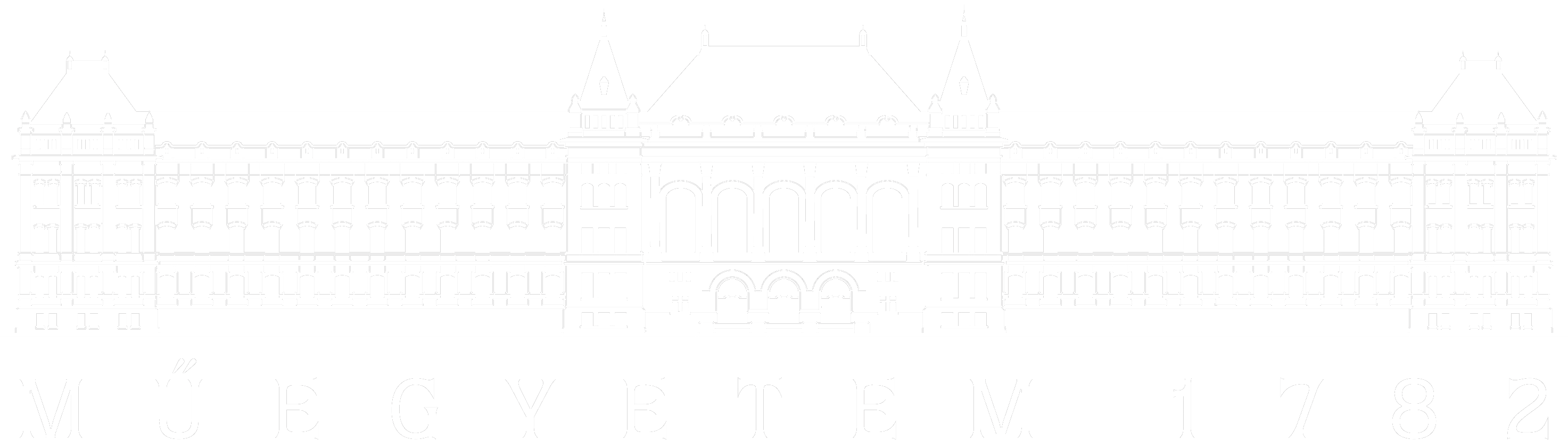 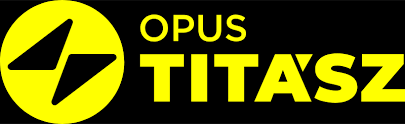 Hogyan készült a Makett?
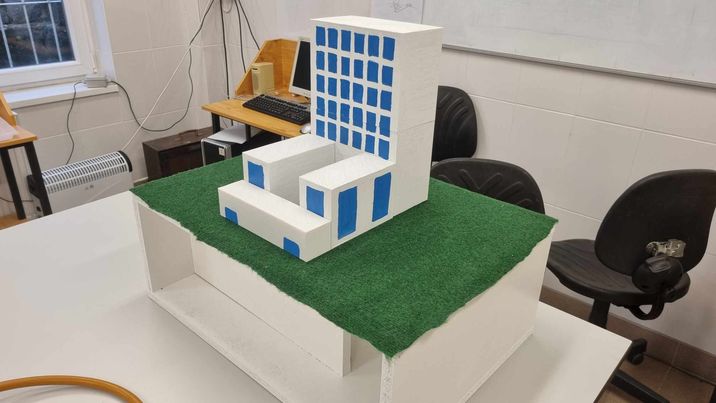 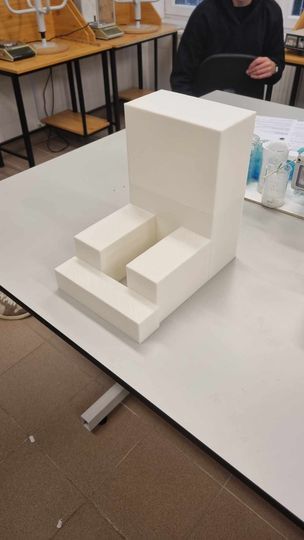 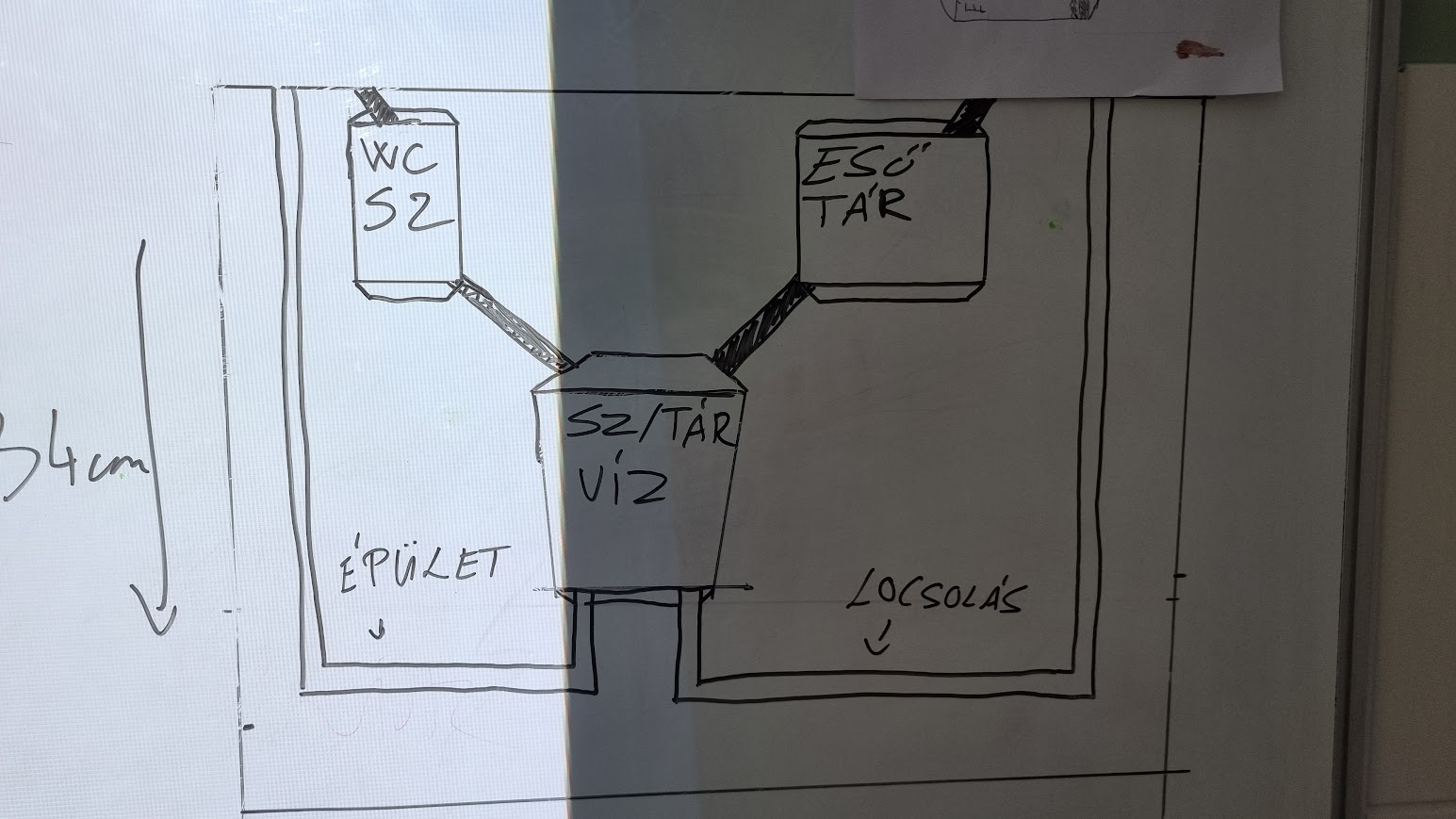 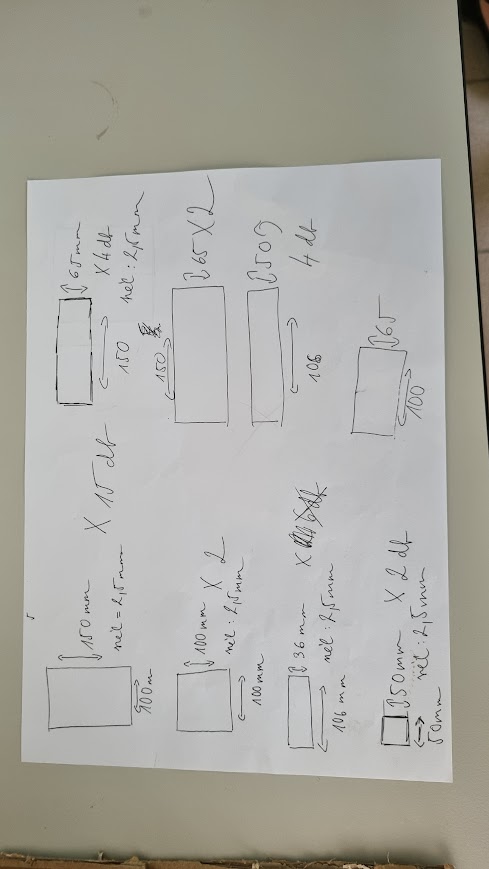 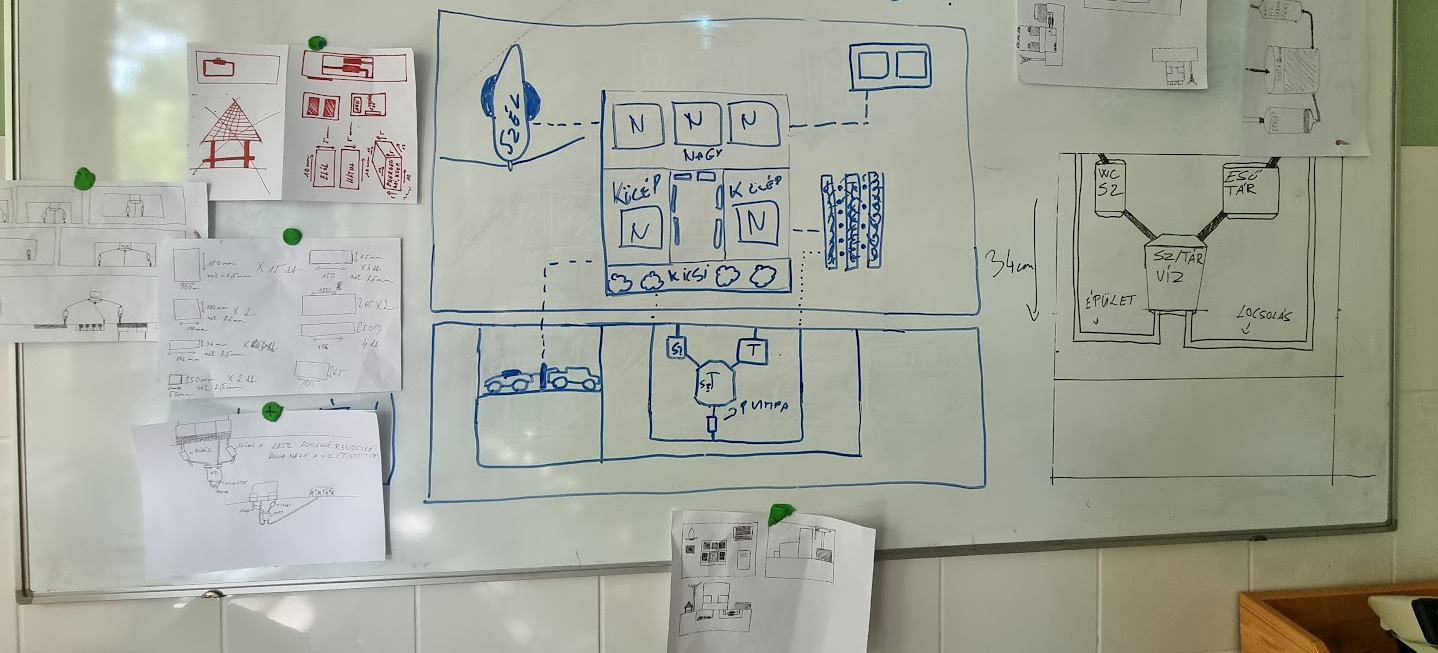